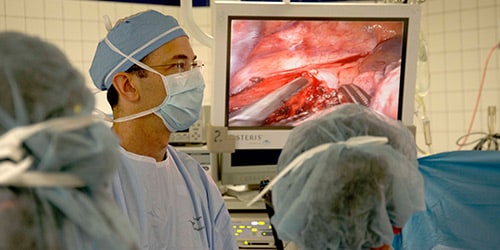 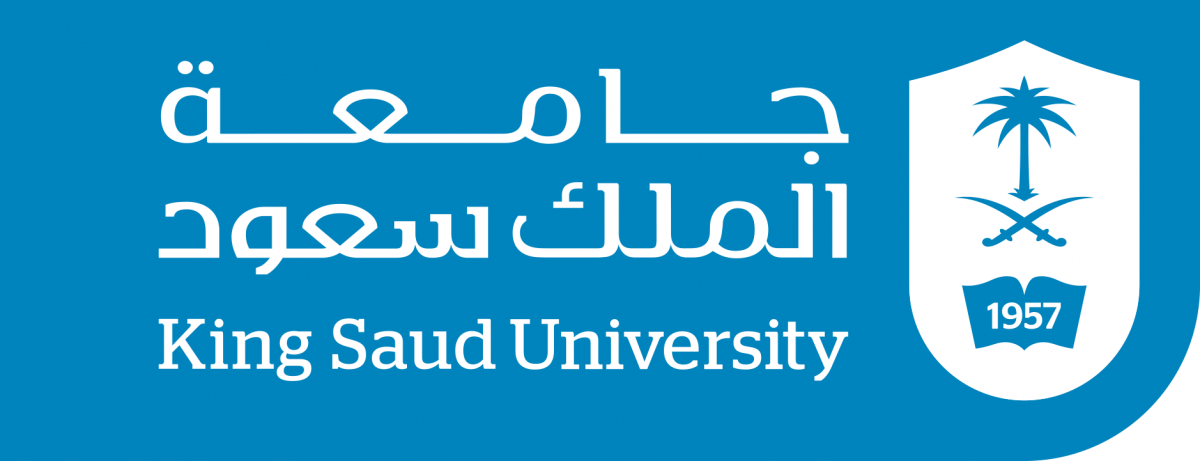 Dr.Saleh Alnasser MD MSc FRCS(C)
Consultant Thoracic Surgery
King Saud University
Esophageal Diseases
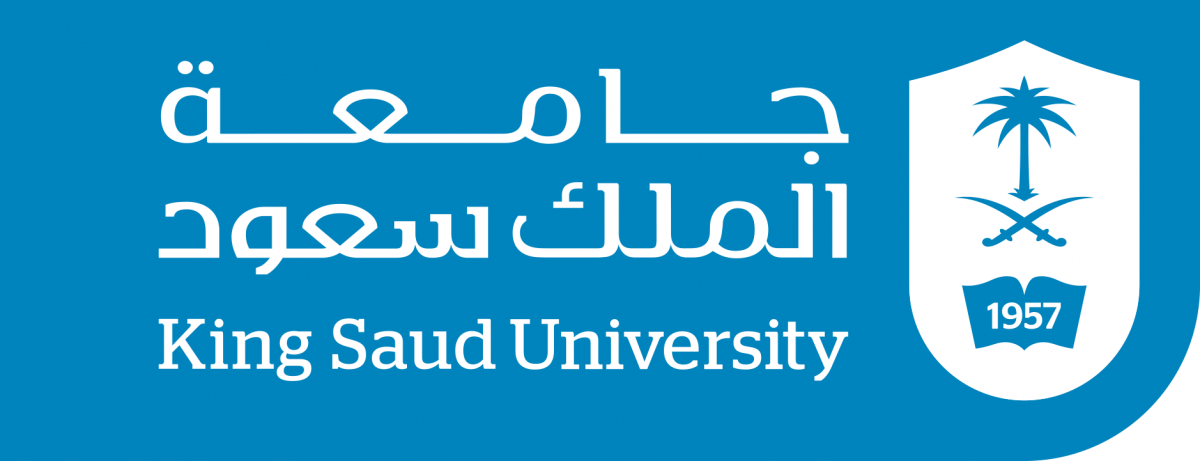 Surgical Anatomy
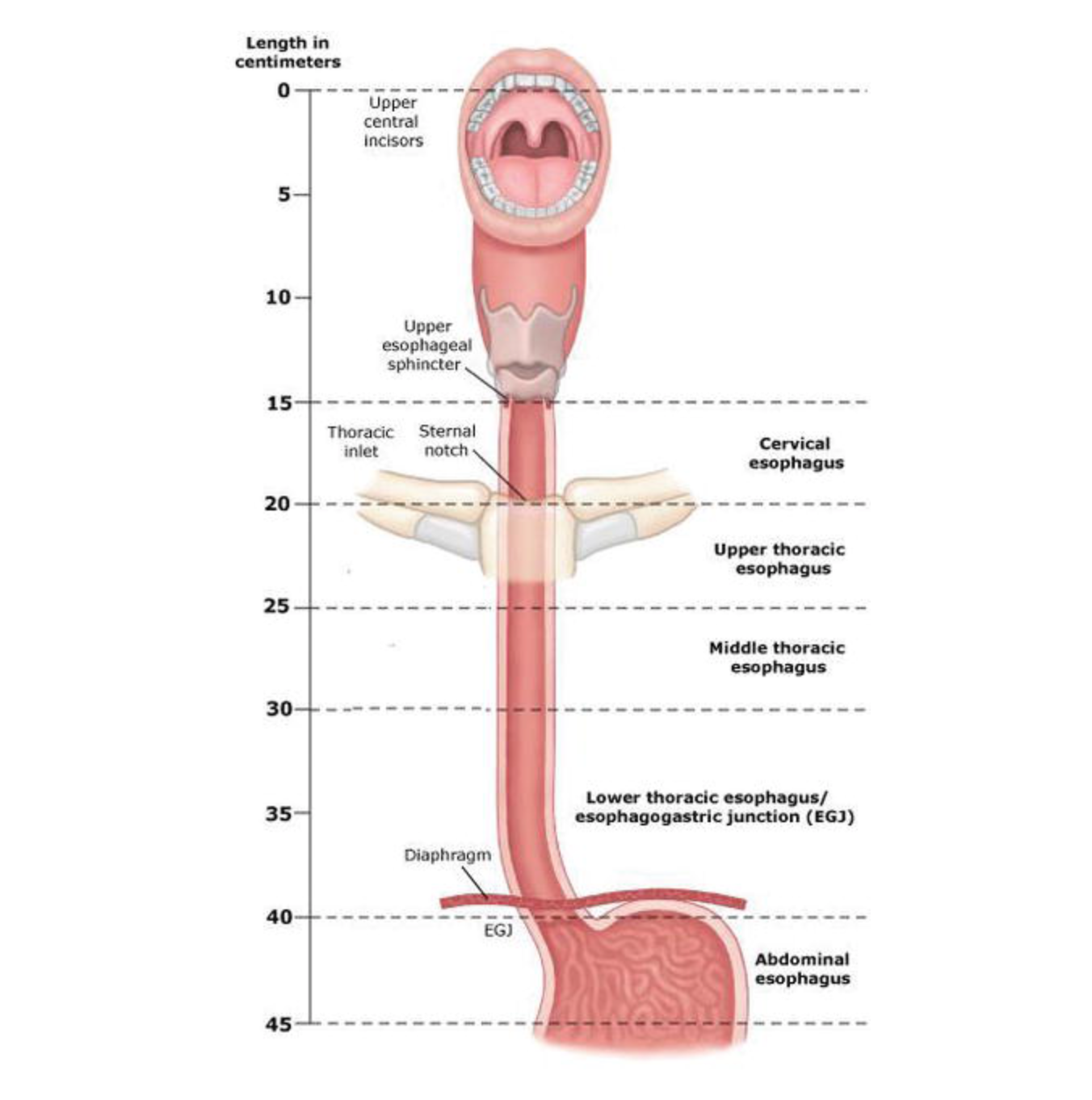 Fibromuscular tube ( 25cm) long.

Posterior mediastinum.

4cm of esophagus below
 the diaphragm.

Lined by squamous
 epithelium.
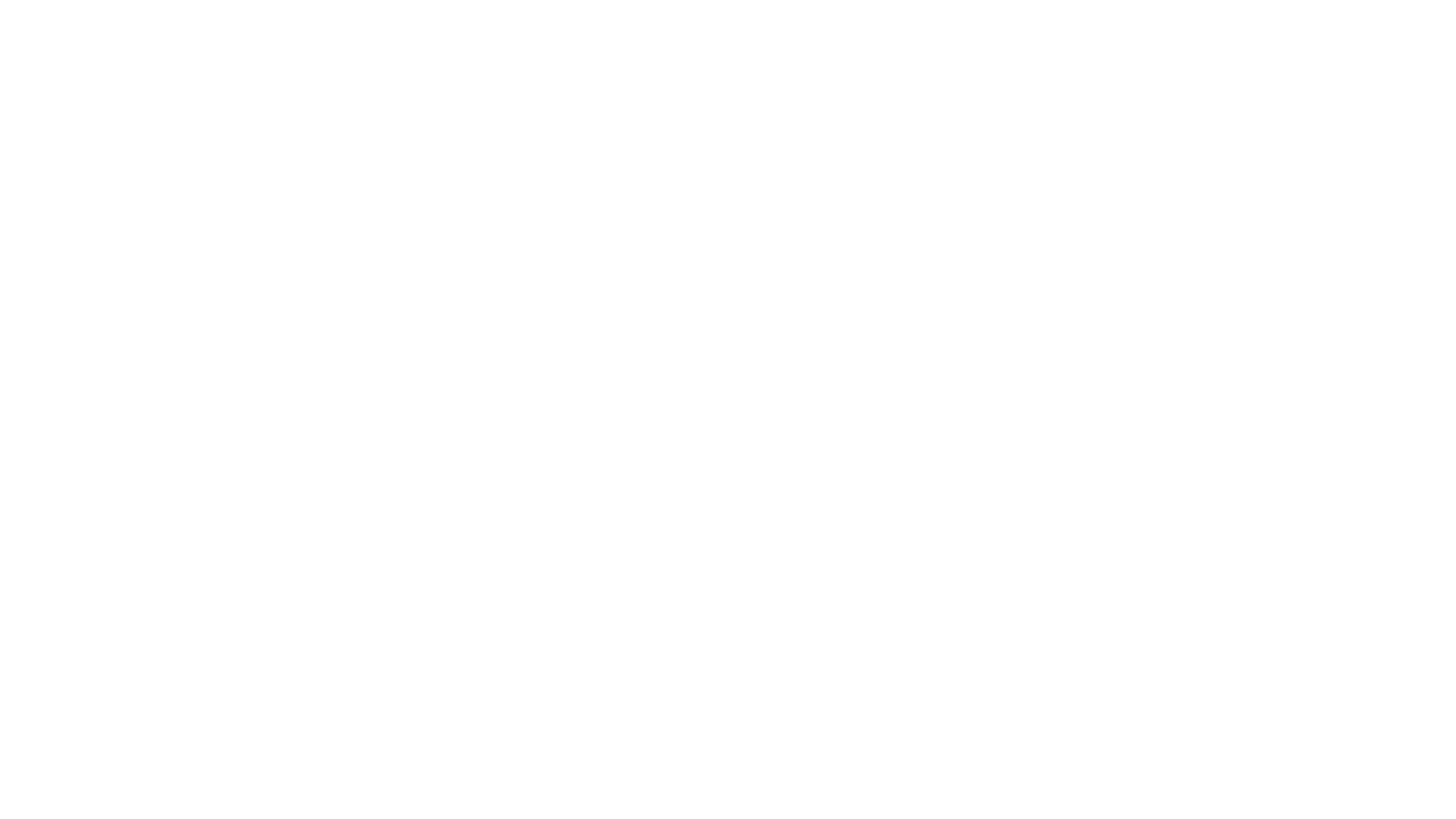 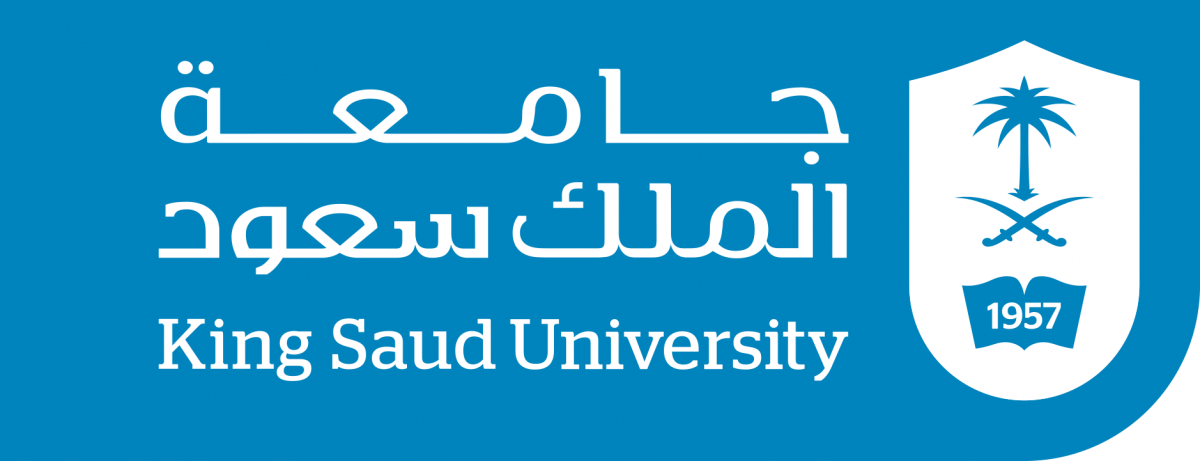 Benign:
Esophageal motility disorder
Esophageal diverticula
Benign esophageal tumors
GERD and Hiatus Hernia
Esophageal perforation
Caustic Injury 
Esophageal cancer

Malignant  Esophageal cancer
Esophageal Diseases
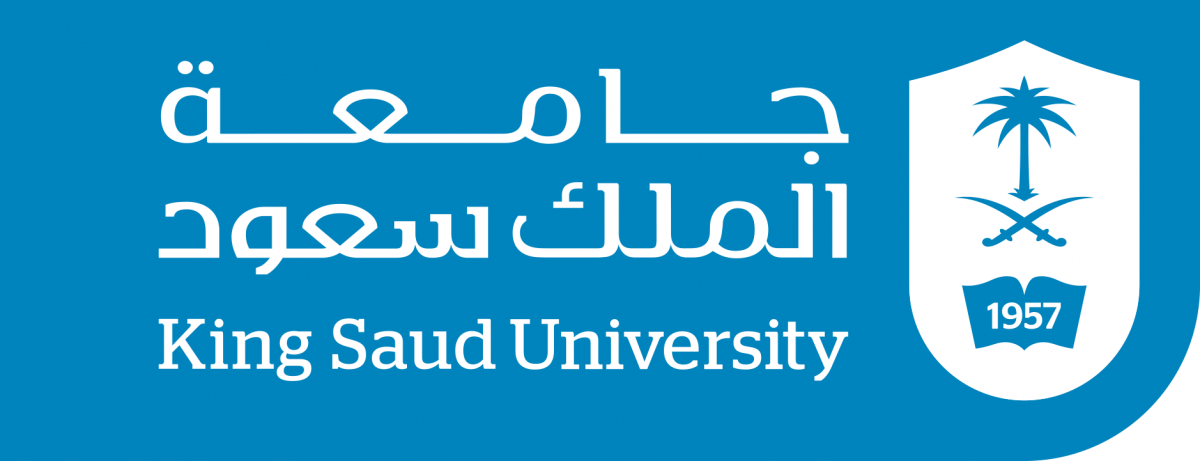 GASTROESOPHAGEAL REFLUX DISEASE (GERD)
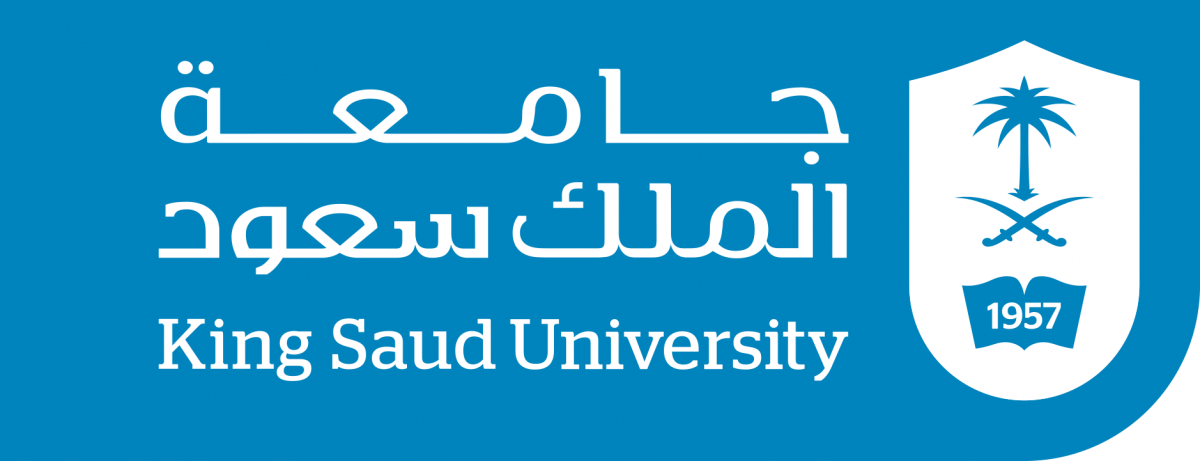 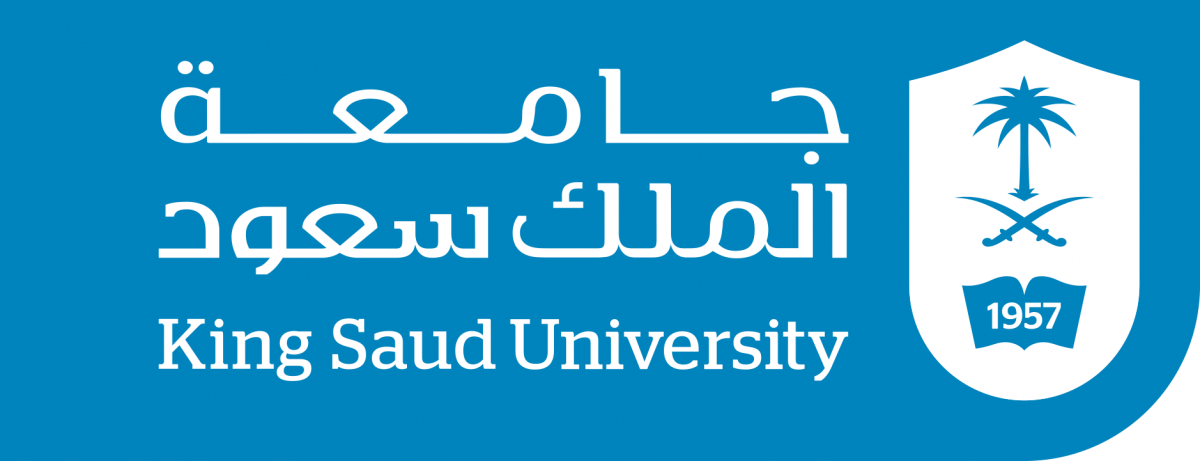 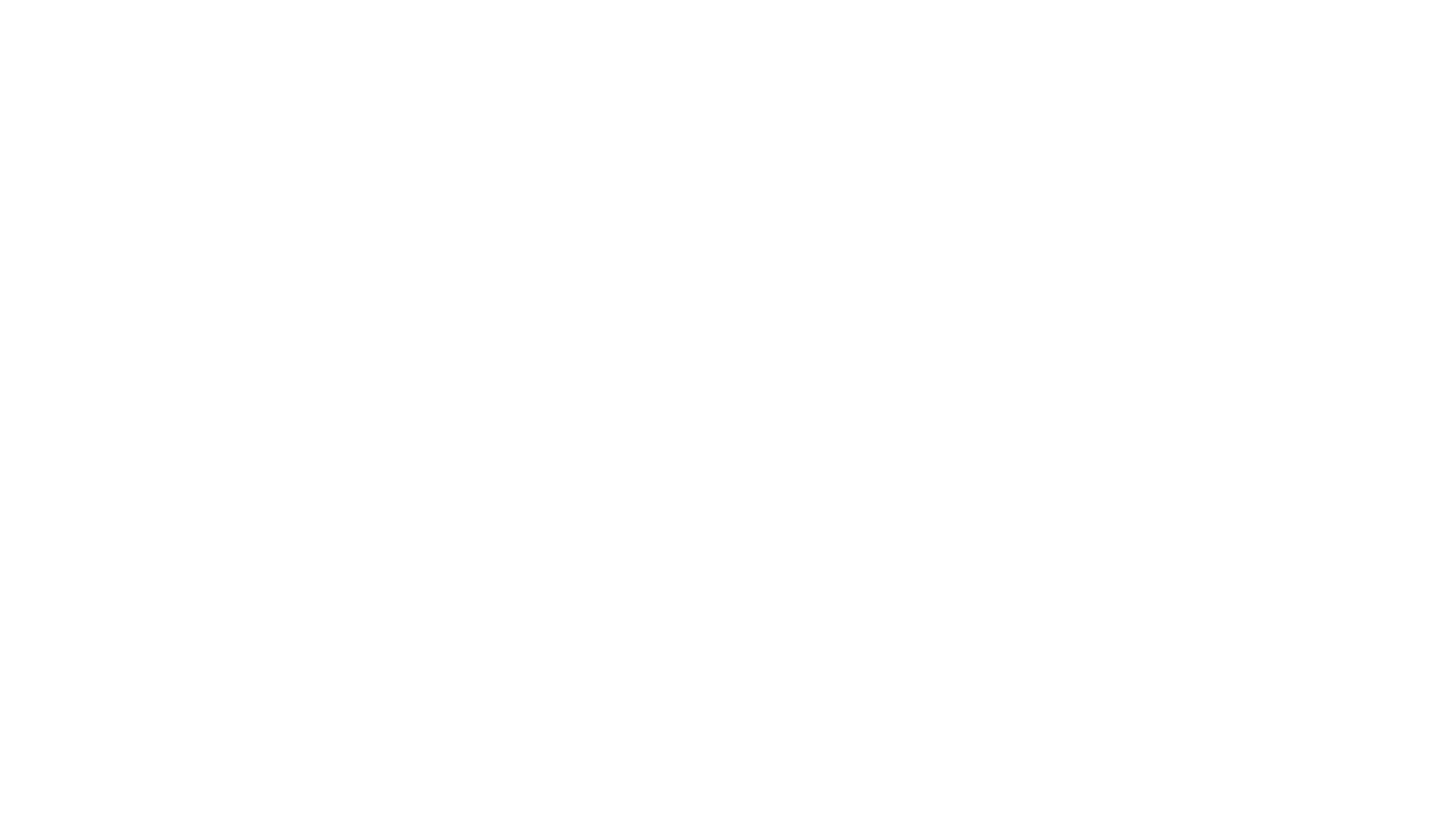 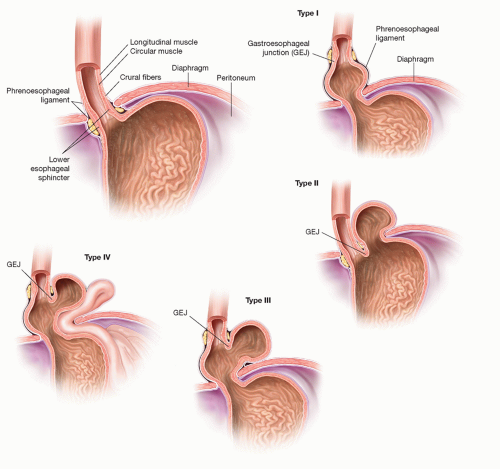 GASTROESOPHAGEAL REFLUX DISEASE
GERD is often associated with a hiatal hernia
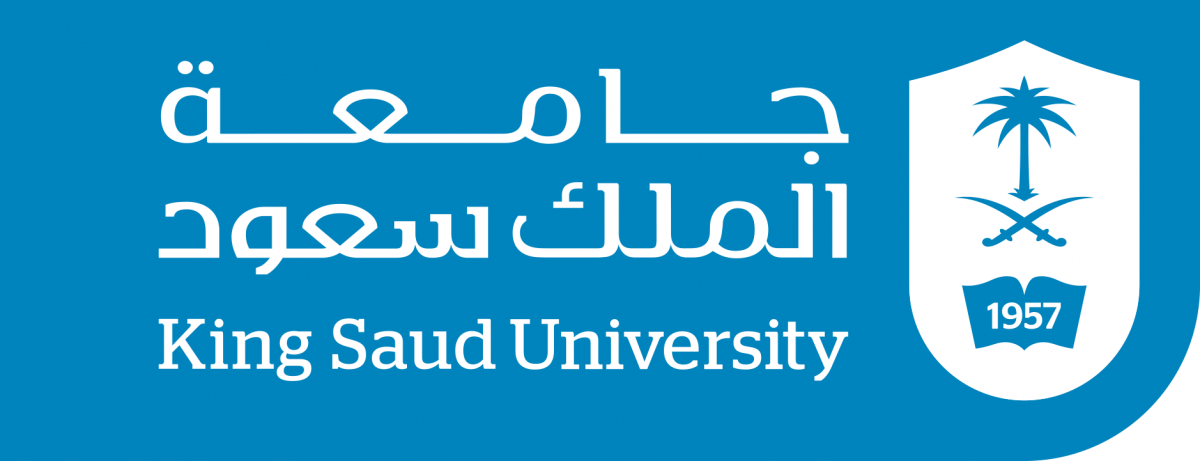 GASTROESOPHAGEAL REFLUX DISEASE
Definition :
Symptoms OR mucosal damage produced by the abnormal reflux of gastric contents into the esophagus

Often chronic and relapsing

May see complications of GERD in patients who lack typical symptoms
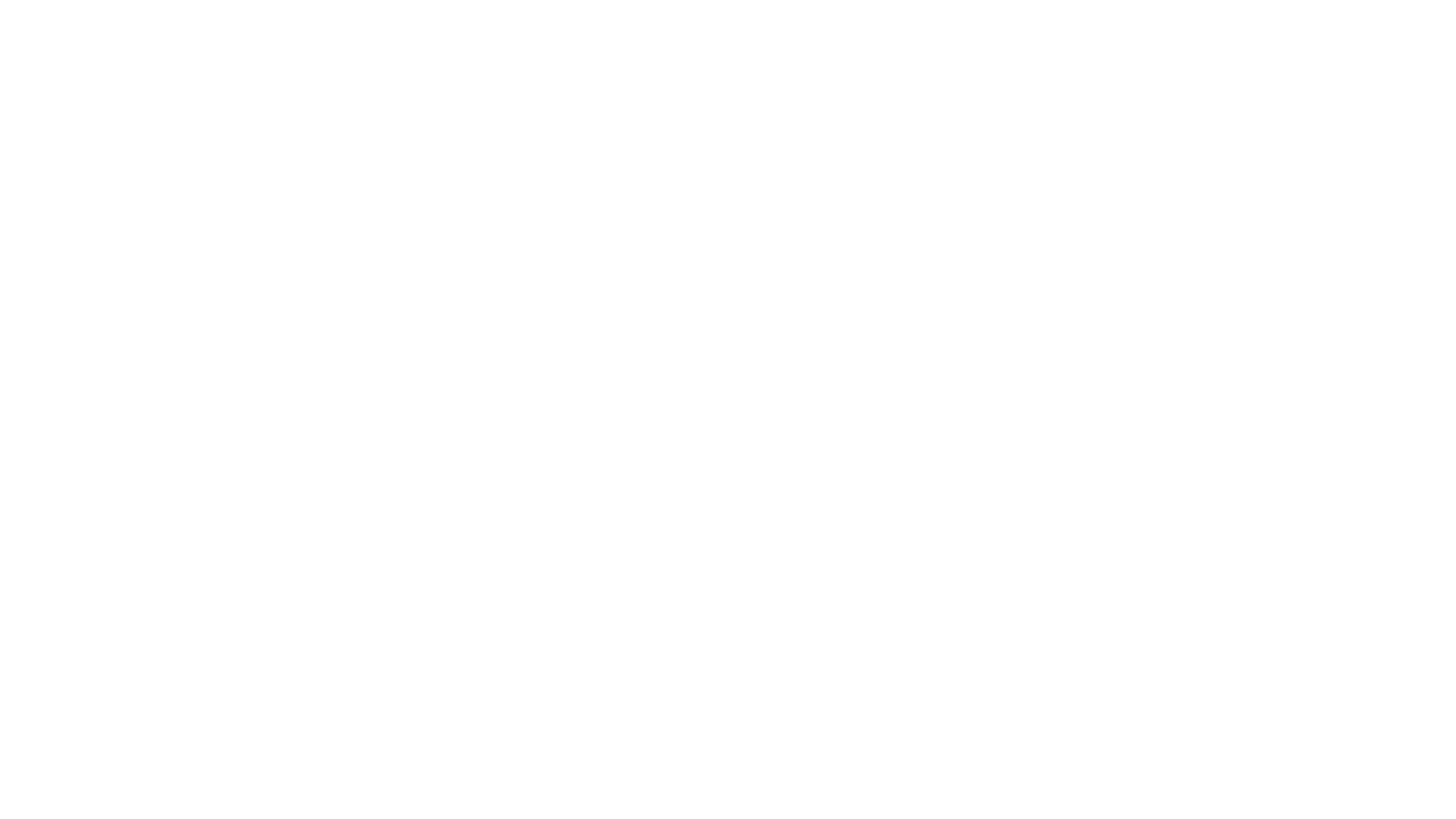 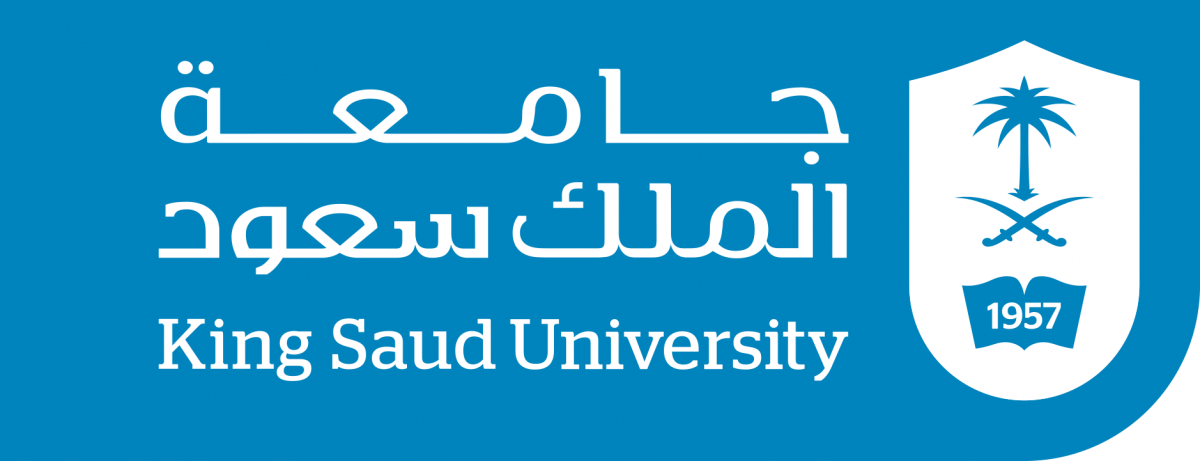 Epidemiology :

About 44% of the US adult population have heartburn at least once a month

14% of Americans have symptoms weekly

7% have symptoms daily
GASTROESOPHAGEAL REFLUX DISEASE
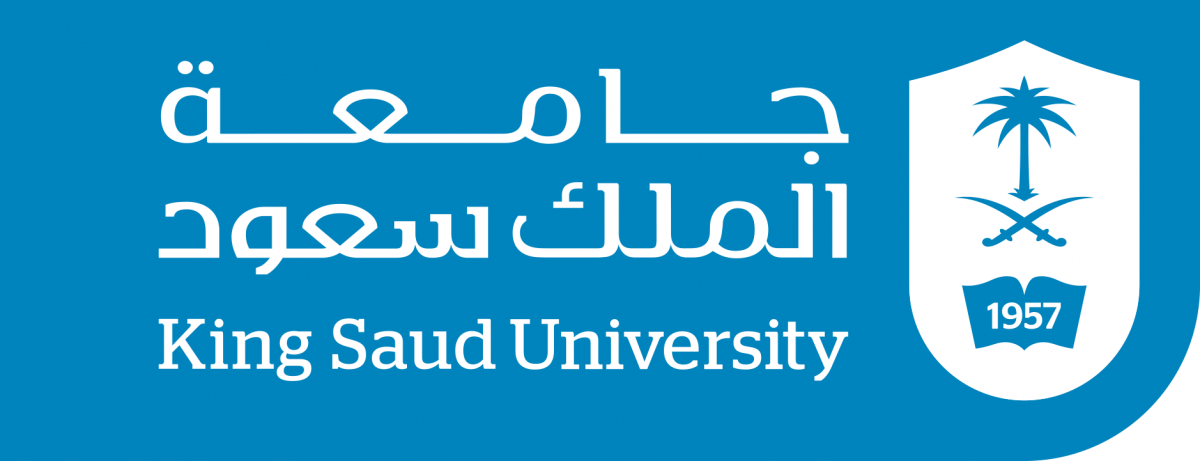 Clinical Presentations of GERD
Classic GERD 

Extra esophageal/Atypical GERD

Complicated GERD
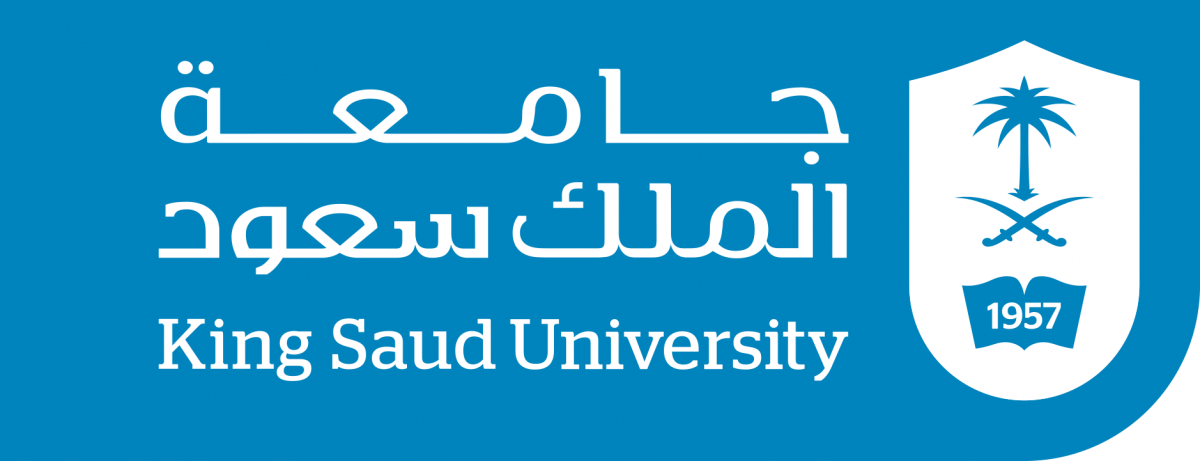 Clinical Presentations of GERD
Classic GERD:
Substernal burning and or regurgitation
Postprandial pain
Aggravated by change of position
Prompt relief by antacid
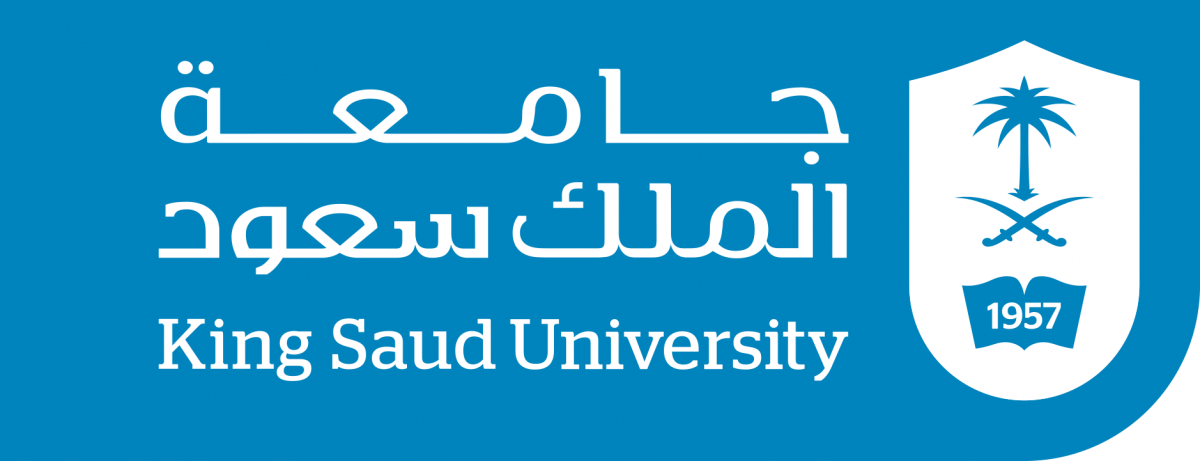 Extra-esophageal Manifestations of GERD
Pulmonary	
Asthma
Aspiration pneumonia
Chronic bronchitis
Pulmonary fibrosis


		Other
  Chest pain
  Dental erosion
ENT
Hoarseness
Laryngitis
Pharyngitis
Chronic cough
Globus sensation
Dysphonia
Sinusitis
Subglottic stenosis
Laryngeal cancer
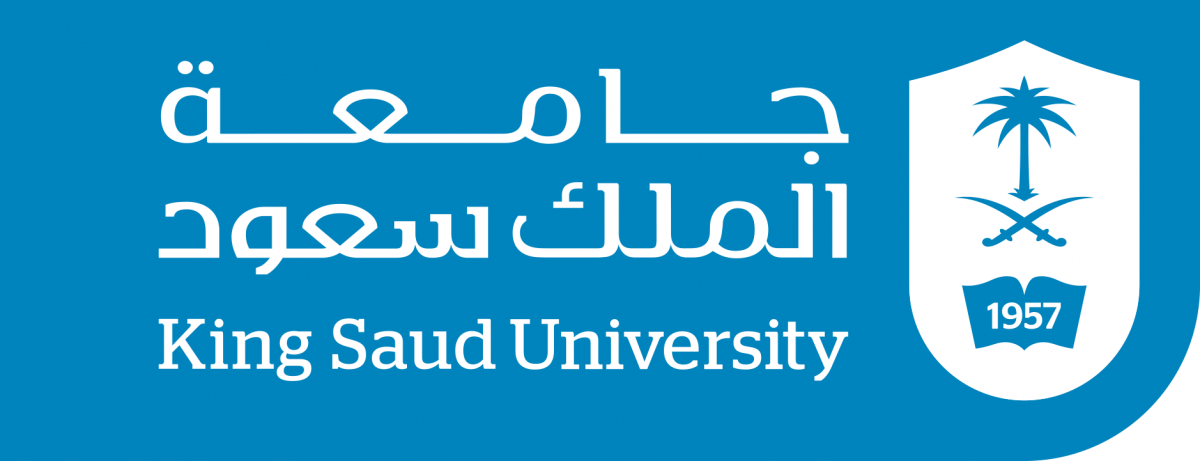 Diagnostic Tests for GERD
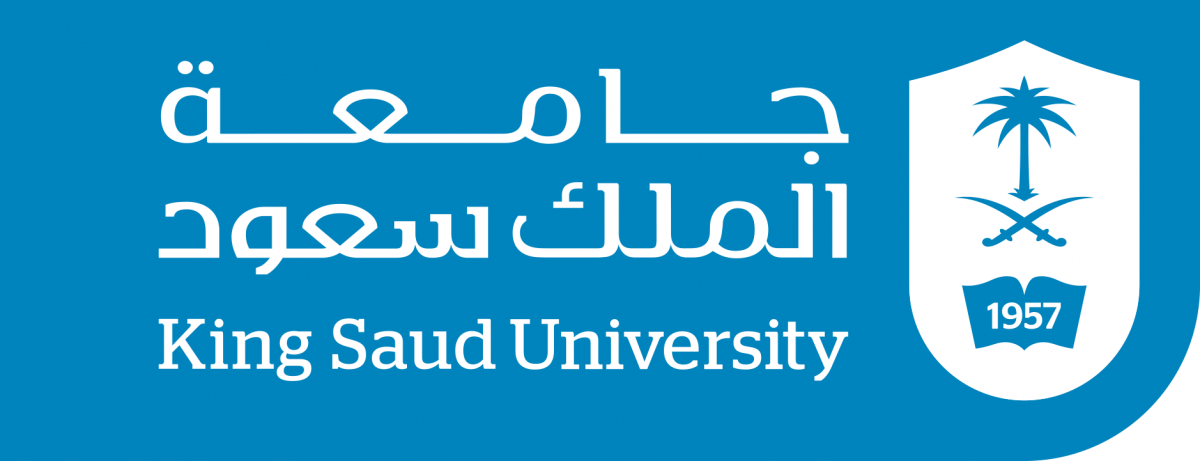 Clinical Presentations of GERD
Symptoms of Complicated GERD :
Dysphagia
Difficulty swallowing: food sticks or hangs up

Odynophagia
Retrosternal pain with swallowing

Bleeding
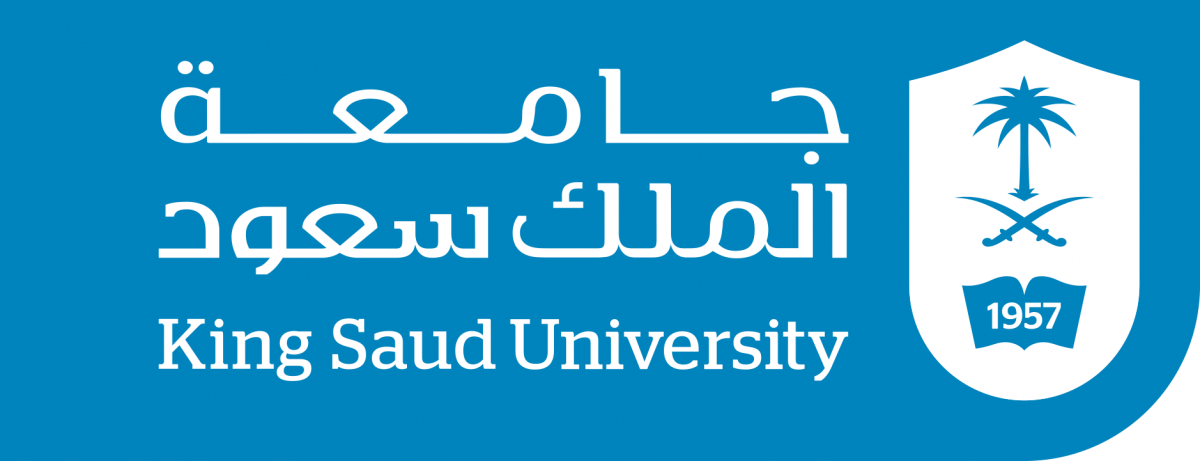 Treatment
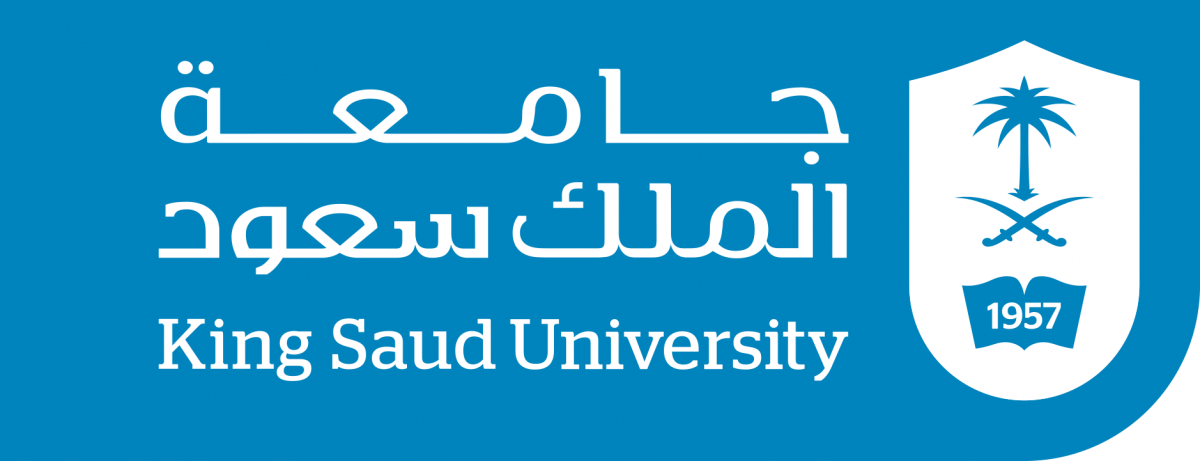 Treatment
Lifestyle Modifications
Elevate head of bed 4-6 inches 
Avoid eating within 2-3 hours of bedtime
Lose weight if overweight
Stop smoking
Modify diet
Eat more frequent but smaller meals
Avoid fatty/fried food, peppermint, chocolate, alcohol, carbonated beverages, coffee and tea
OTC medications prn
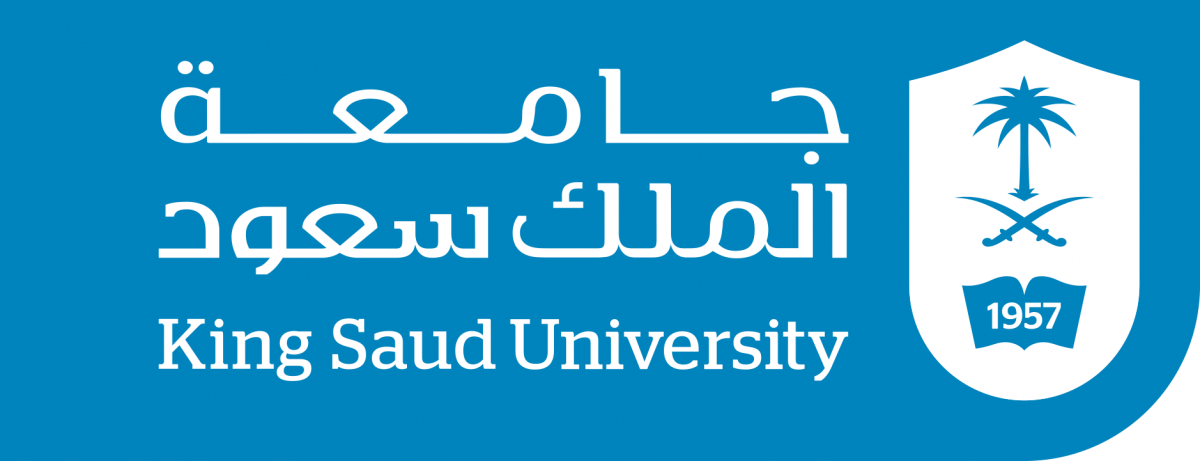 Acid Suppression Therapy for GERD
H2-Receptor Antagonists
		   (H2RAs)

	Cimetidine (Tagamet®)
	Ranitidine (Zantac®)
	Famotidine (Pepcid®)
	Nizatidine	 (Axid®)
Proton Pump Inhibitors
		      (PPIs)

	Omeprazole (Prilosec®)
	Lansoprazole (Prevacid®)
	Rabeprazole (Aciphex®)
	Pantoprazole (Protonix®)
	Esomeprazole (Nexium ®)
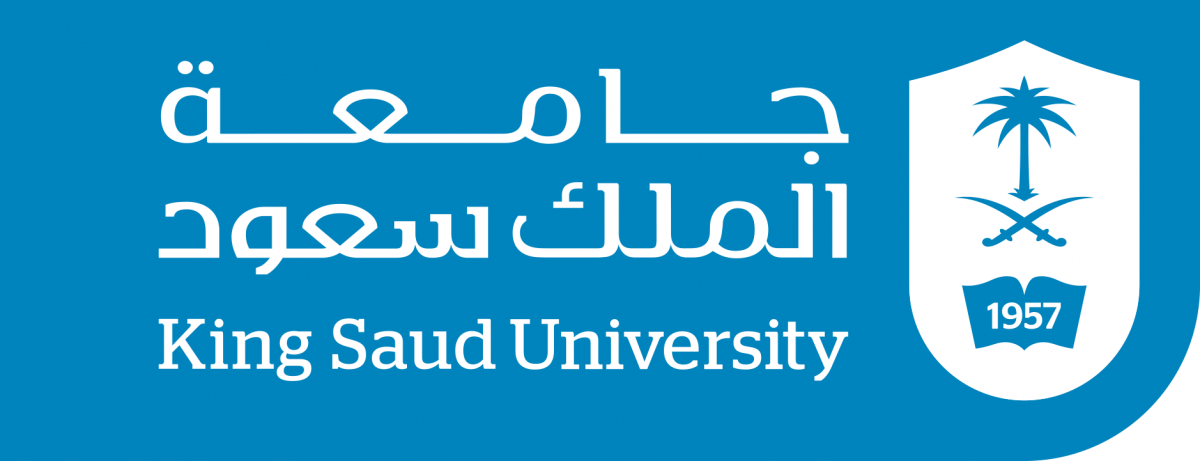 Indication for Surgery:

Failed medical therapy.

Patient desire.

Complications of GERD (e.g. Barrett's esophagus; grade III or IV esophagitis).

Medical complications attributable to a large hiatal hernia. (e.g. bleeding, dysphagia).

”Atypical" symptoms and reflux documented on 24 hour pH monitoring
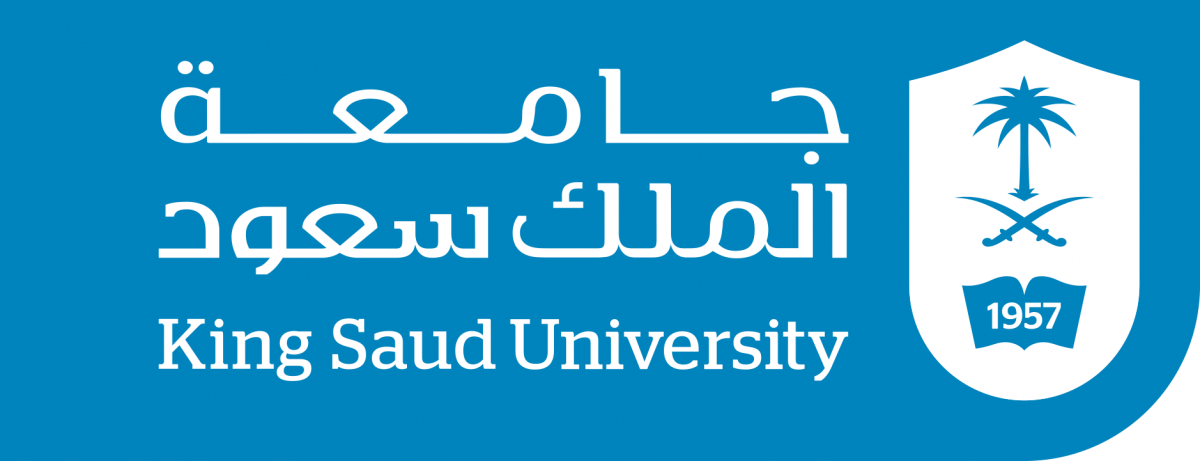 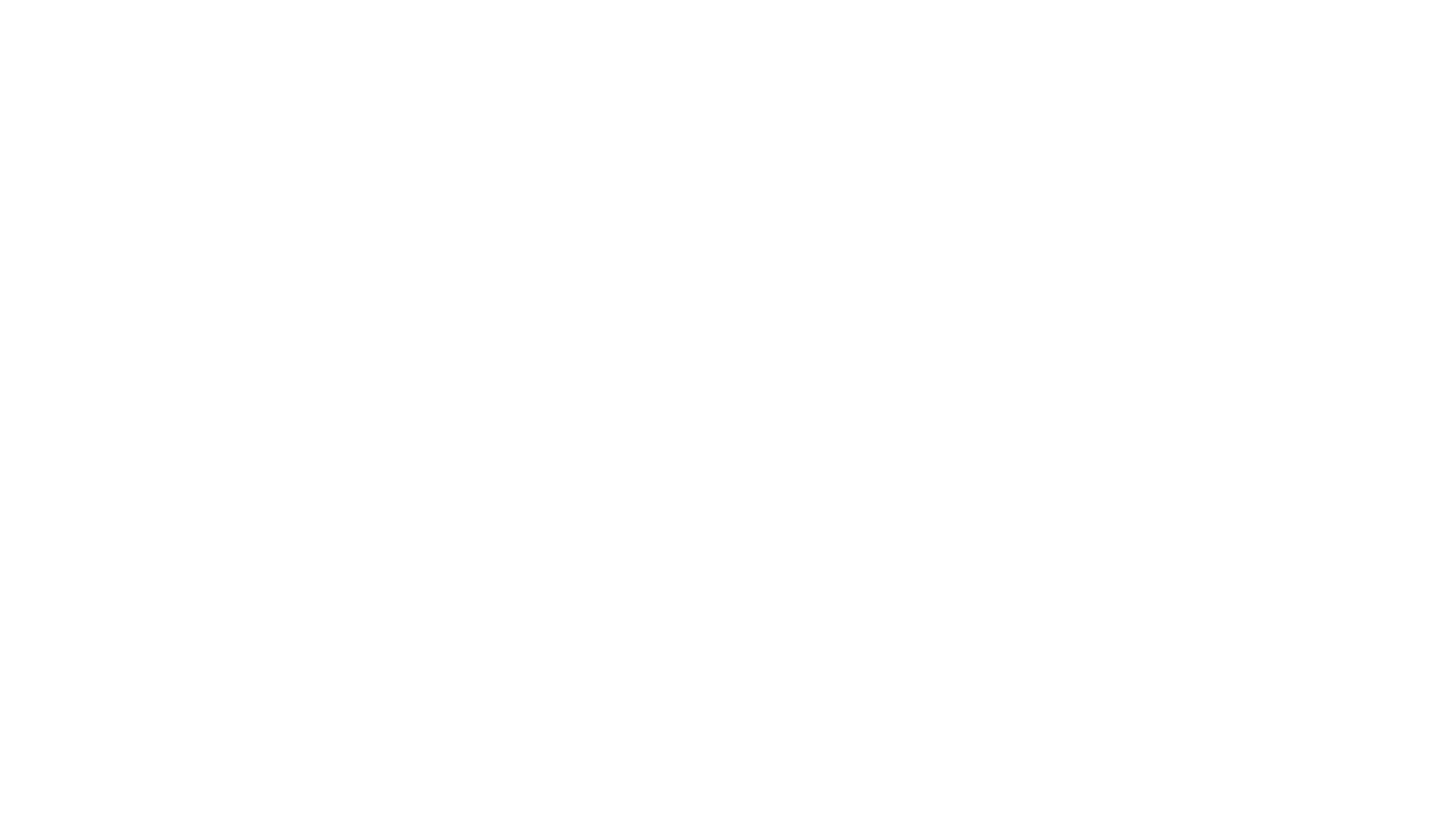 Endoscopic GERD Therapy
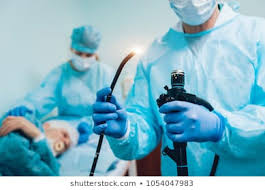 Stretta procedure radiofrequency heating of GE junction

Endoscopic plication TIF

Enteryx
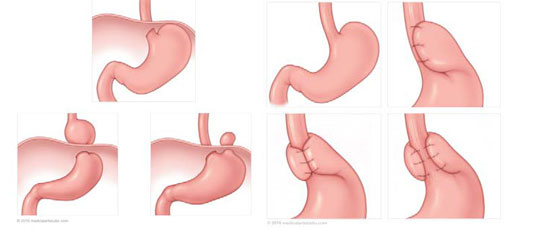 Fundoplication 
LINX®
EndoStim
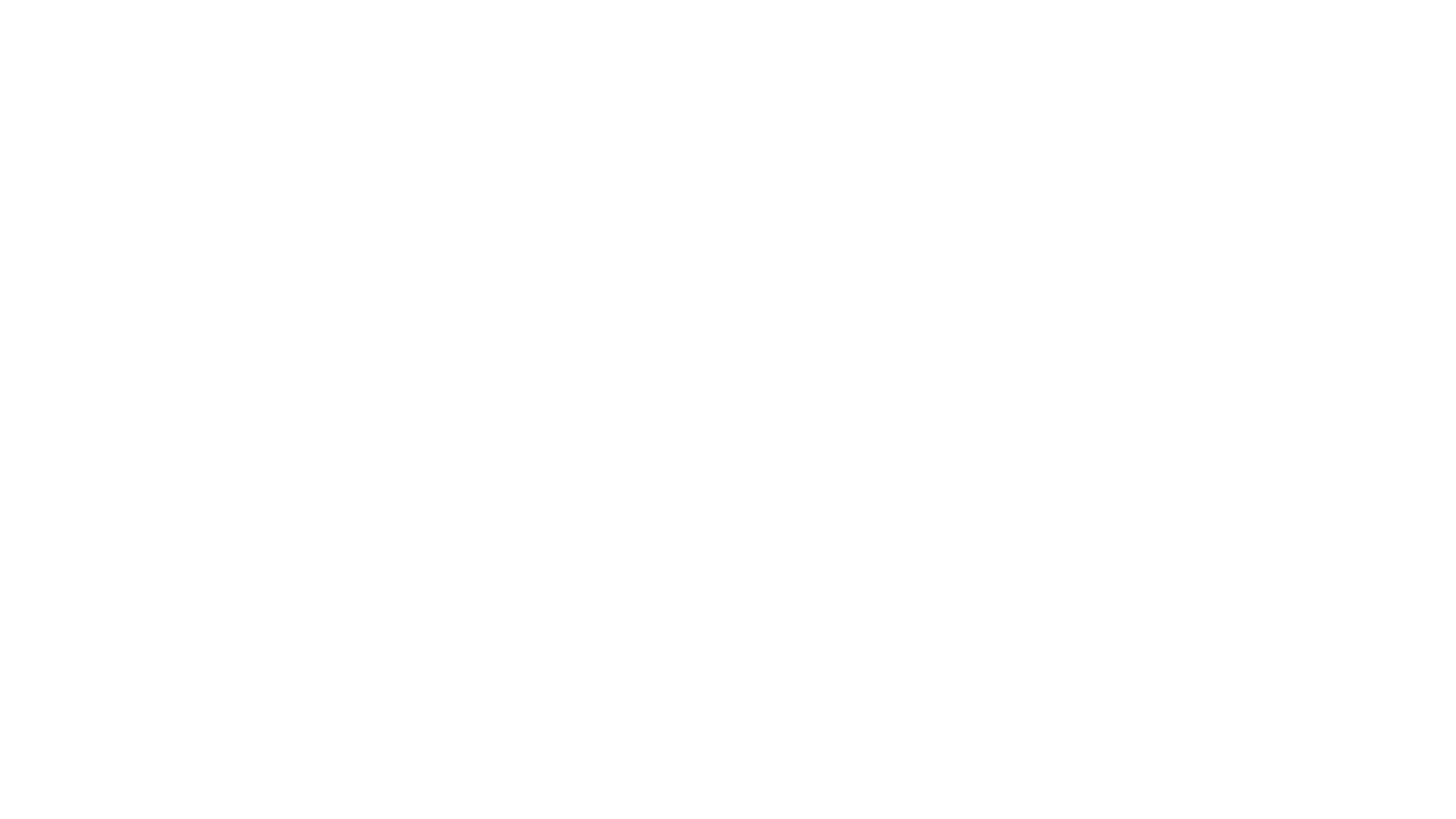 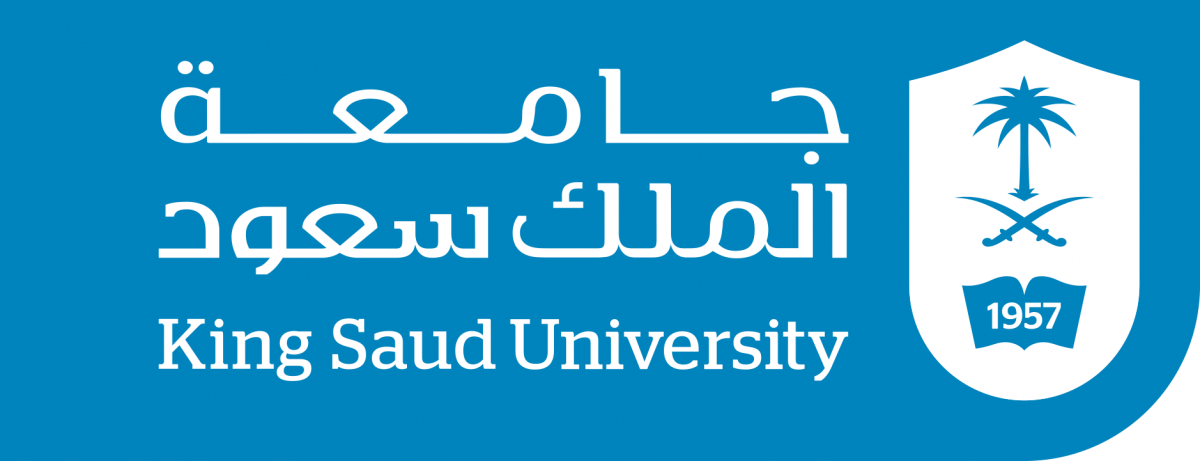 Surgical treatment
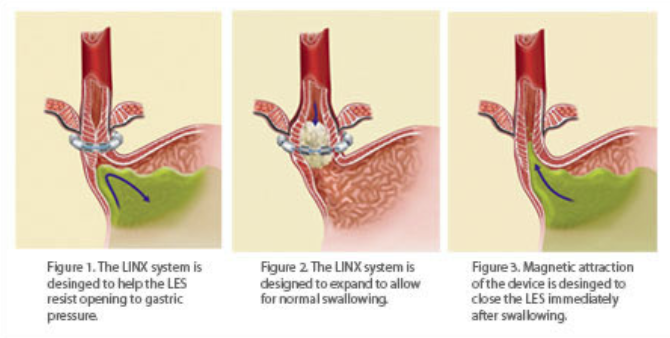 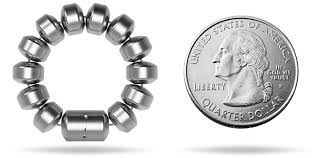 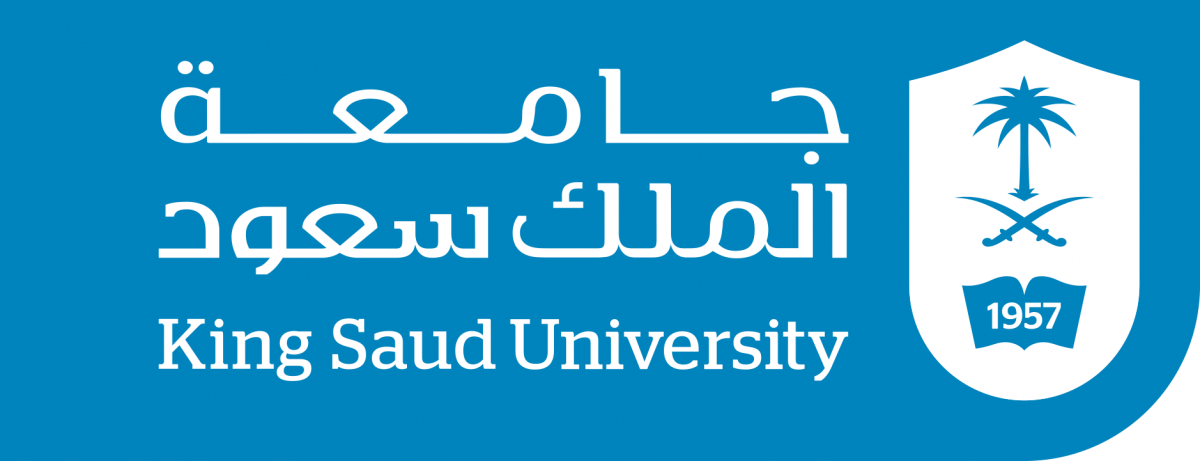 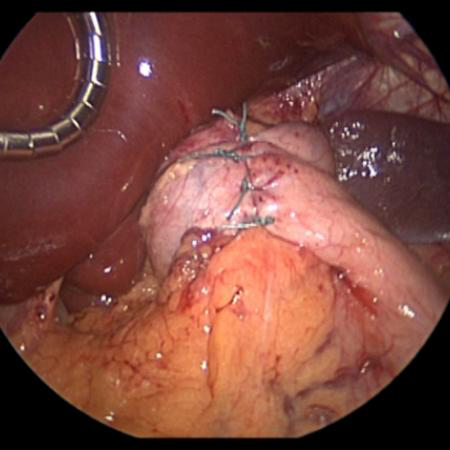 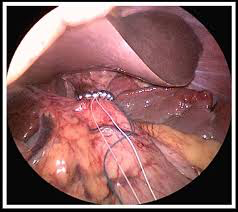 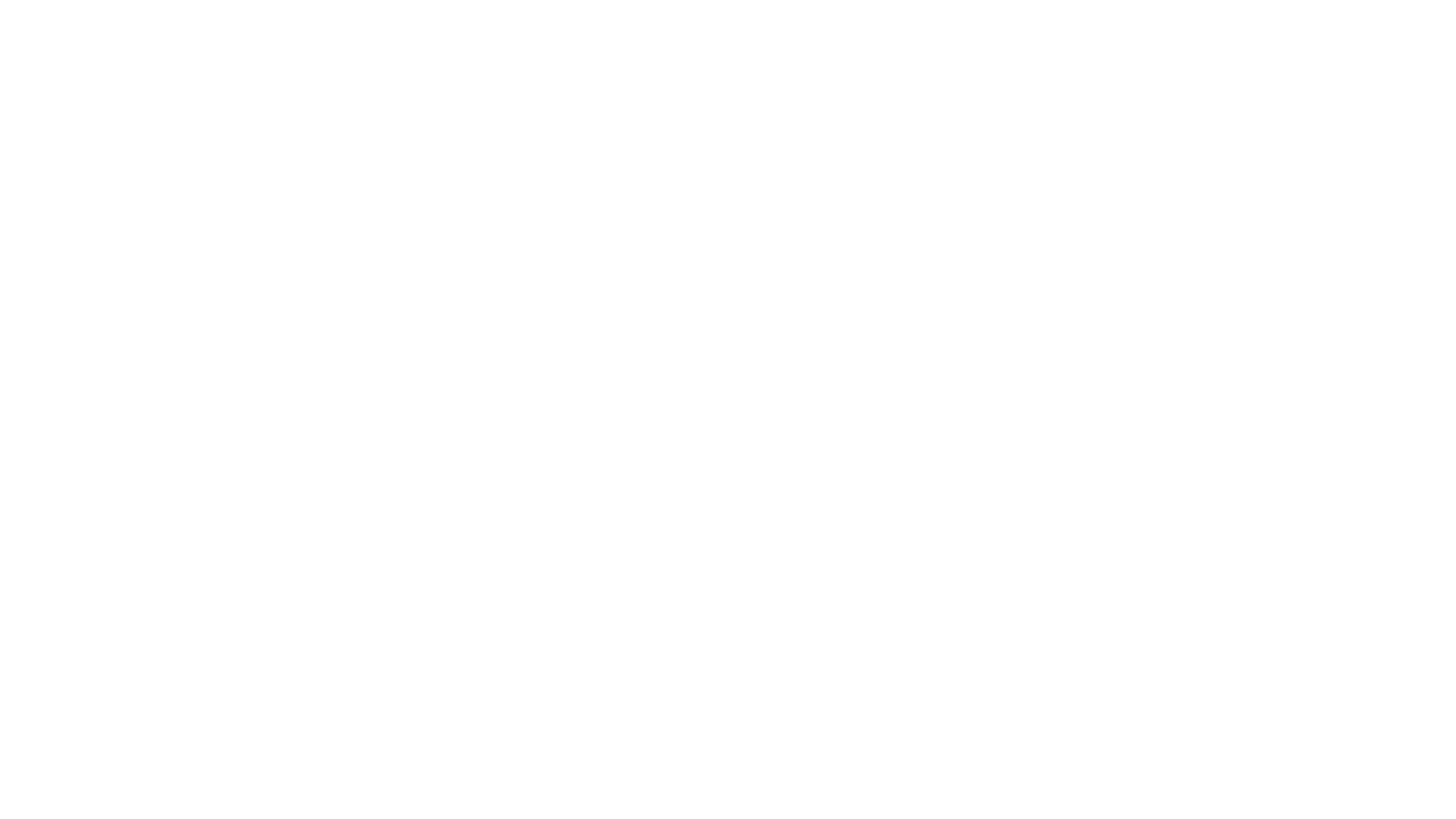 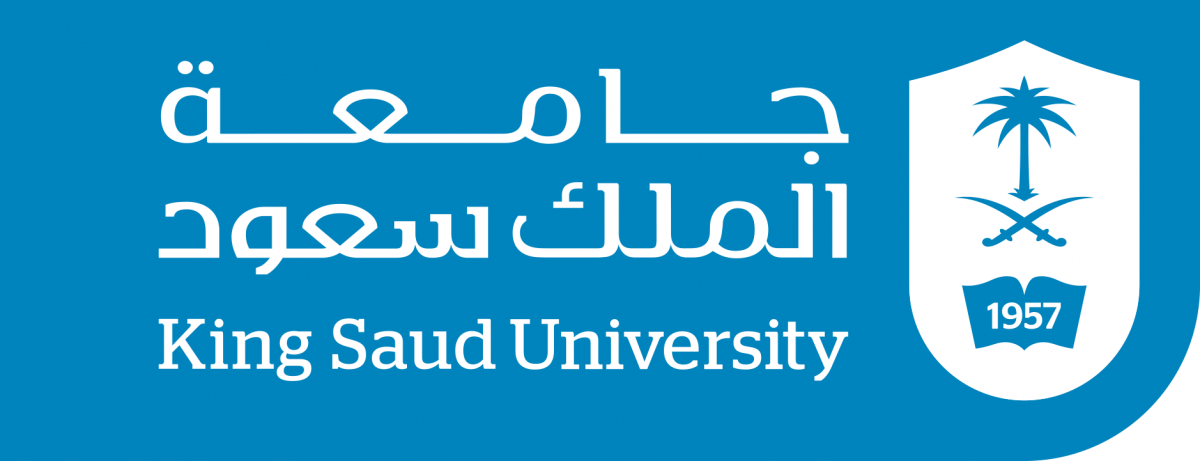 An uncommon disease  of esophageal motility disorder.

It is characterized by degeneration of the myenteric neurons that innervate LES and esophageal body

Pathogenesis:
Primary vs. secondary
Achalasia
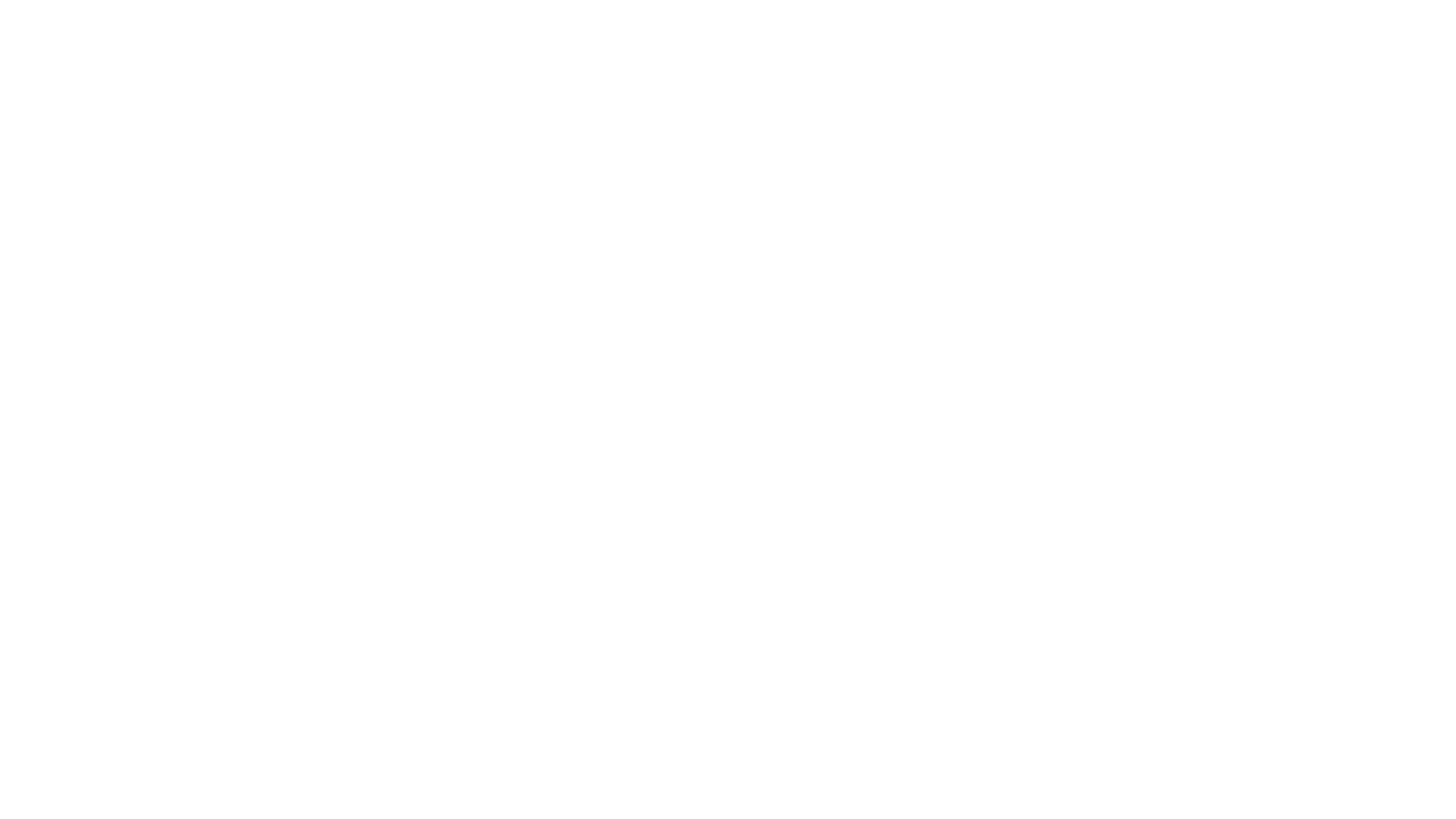 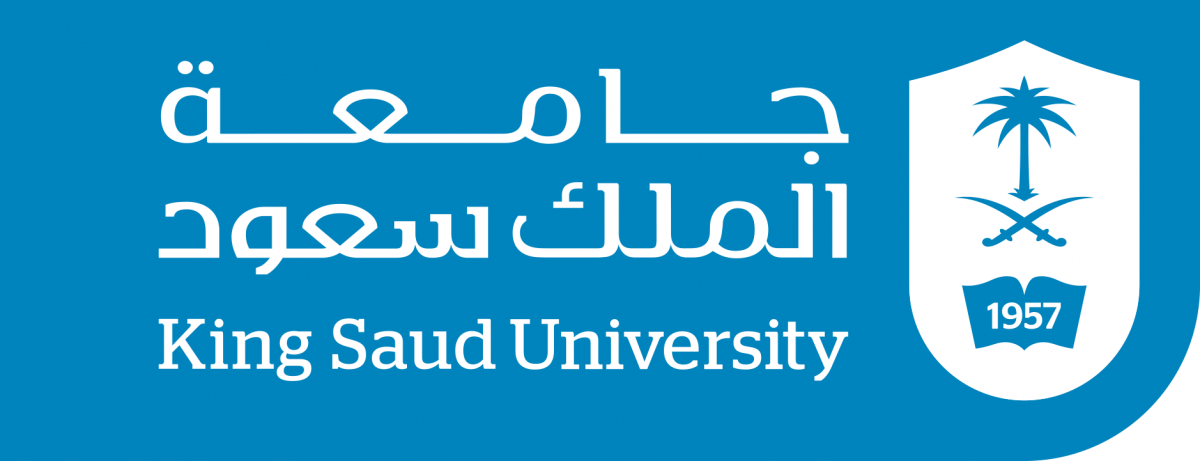 Primary:
autoimmune  ?
Viral                ?
Gentics ?

Secondary:
Chagas' disease is a parasitic infection caused by Trypanosoma cruzi which can cause secondary achalasia
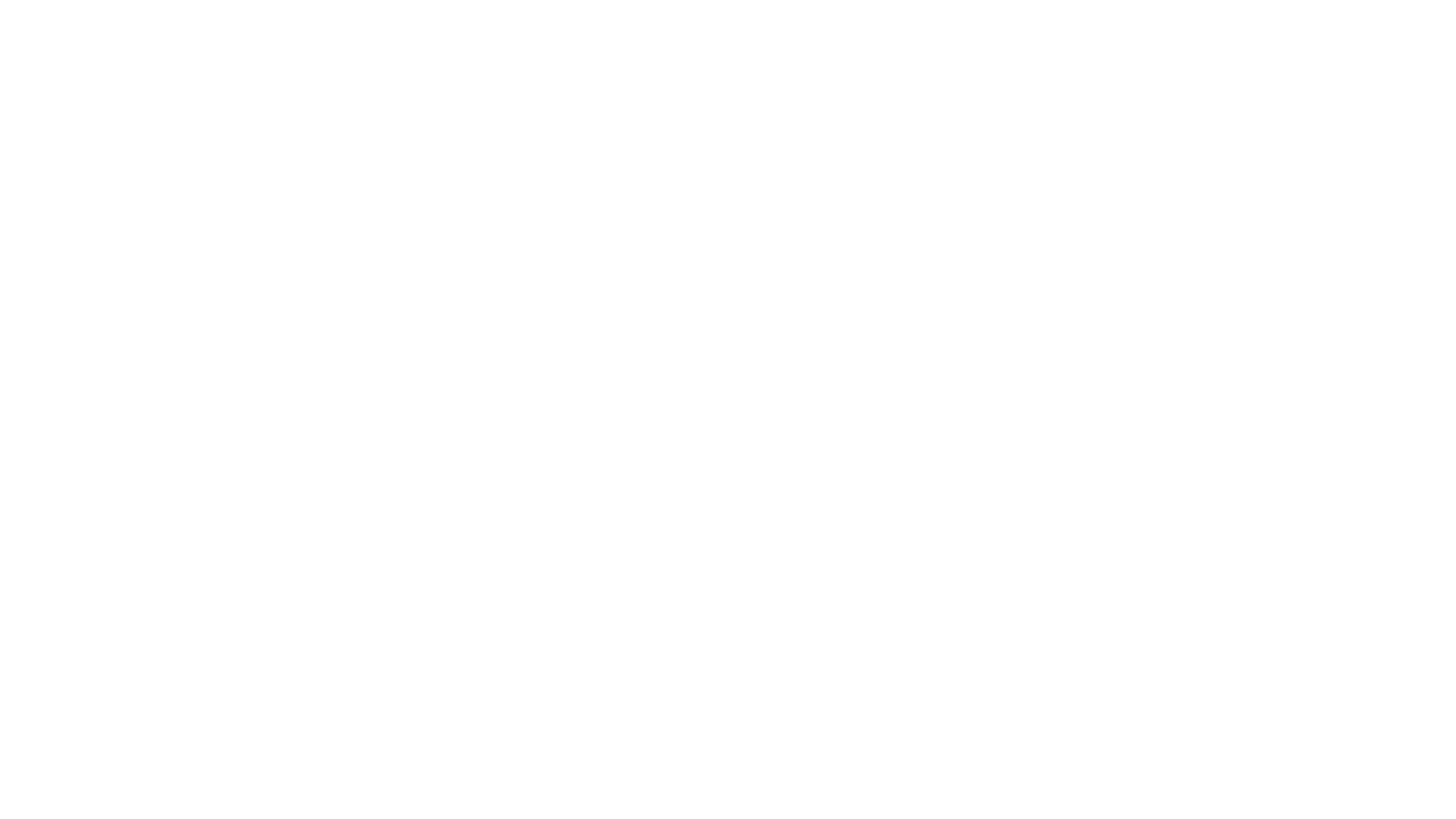 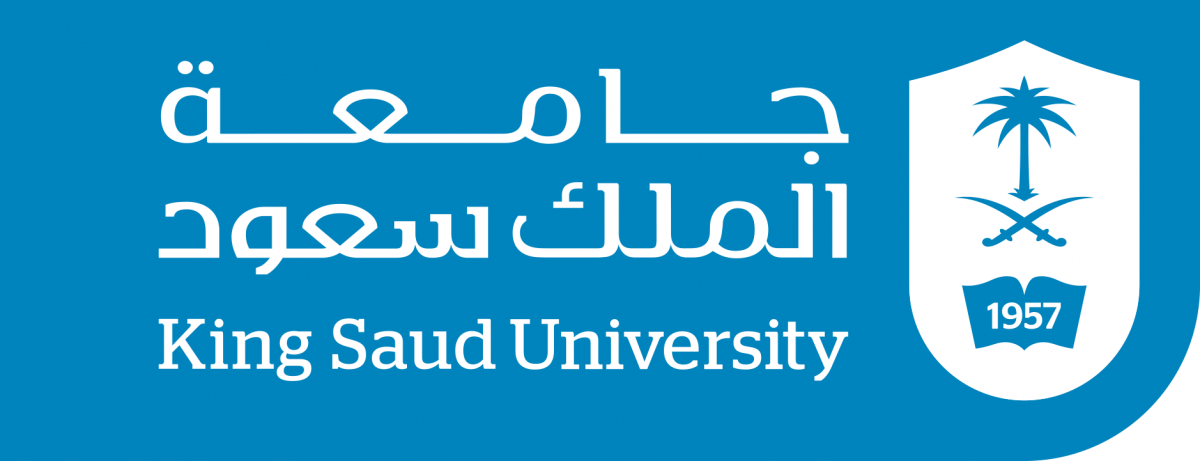 The most concerning secondary etiology is cancer which can present as achalasia through mechanical obstruction of the GEJ.
Pseudoachalasia
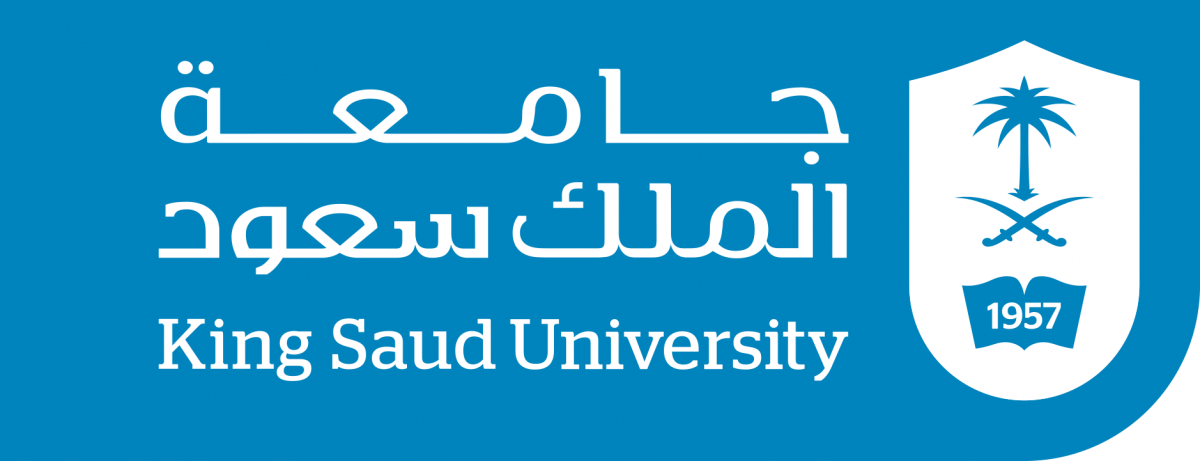 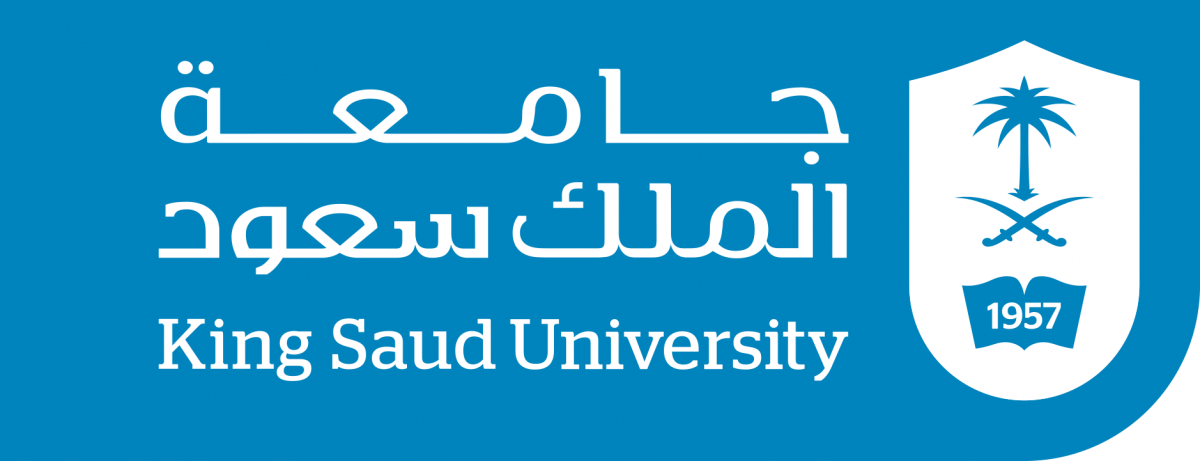 Clinical features
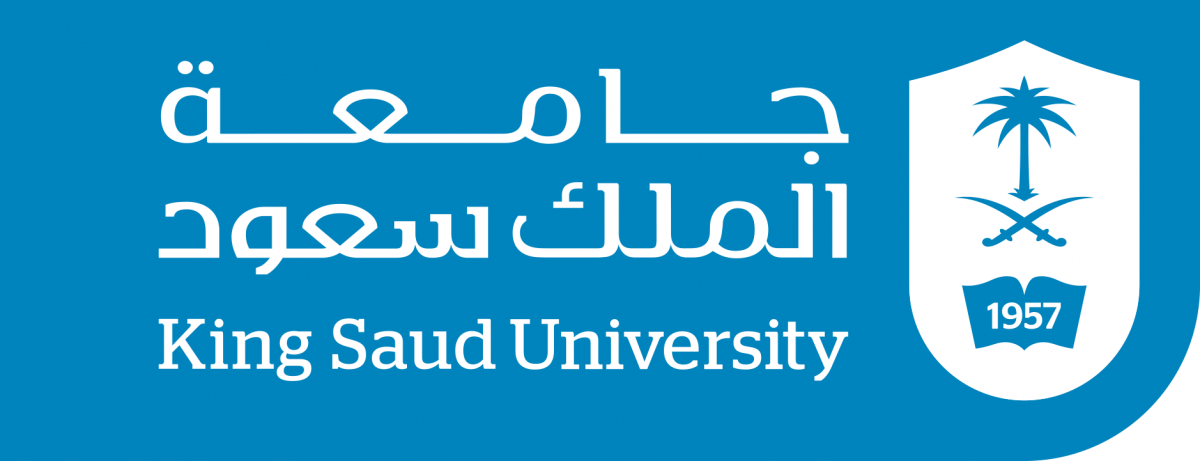 Clinical features
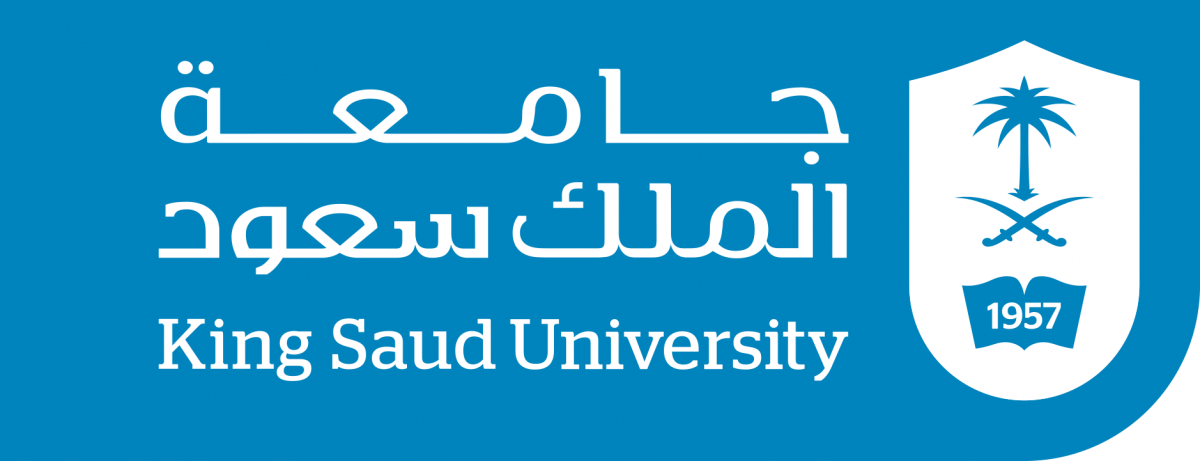 Clinical features
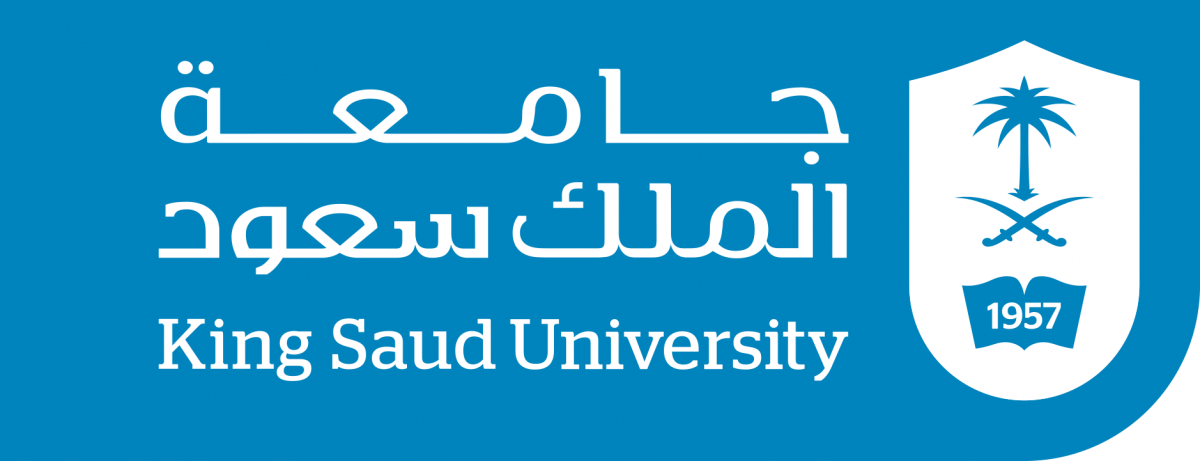 Diagnosis
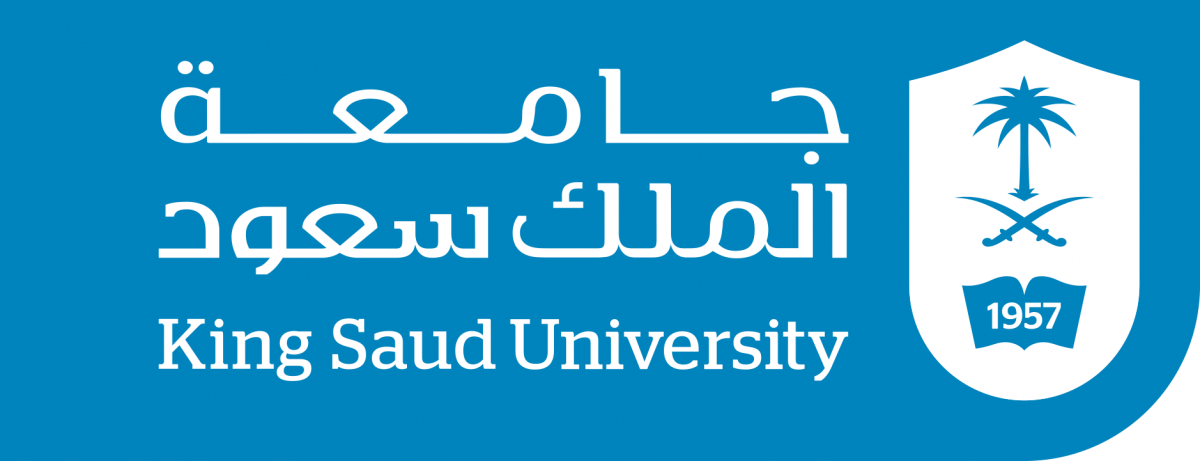 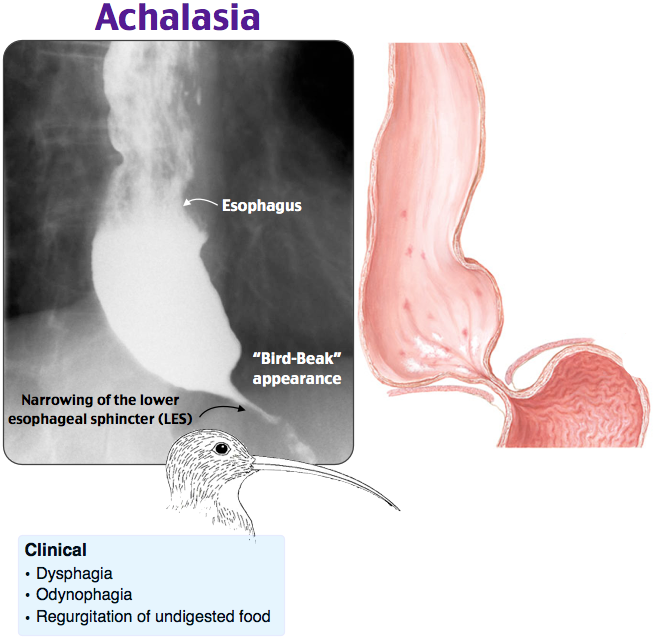 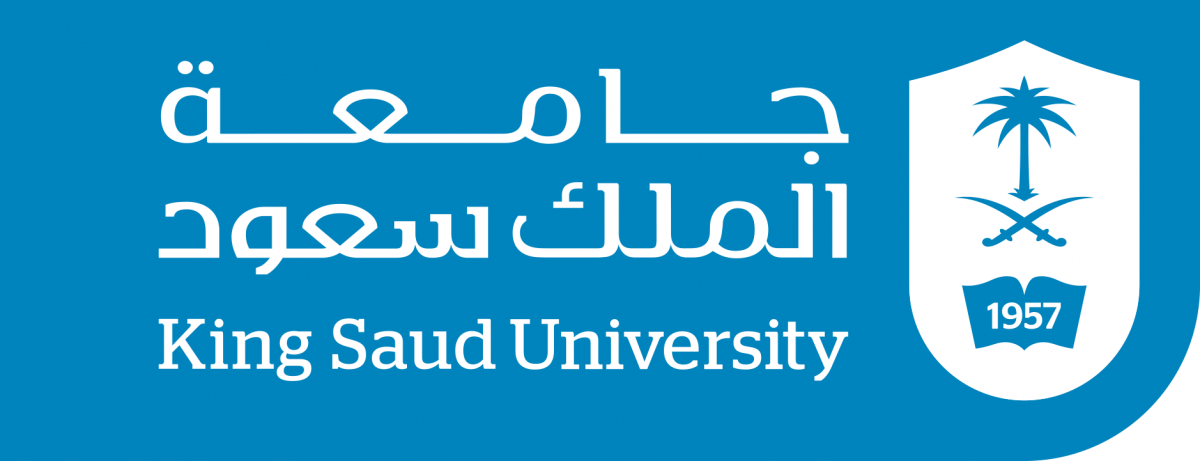 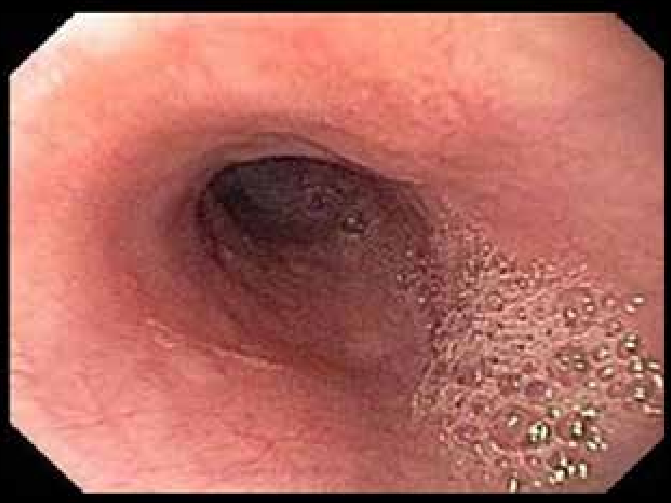 Upper endoscopy:
Role out other causes of dysphagia.
Dilated esophagus with retained food particles.
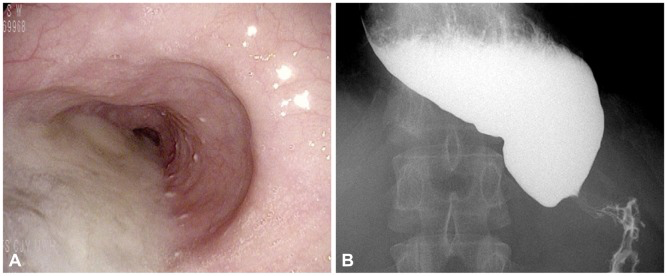 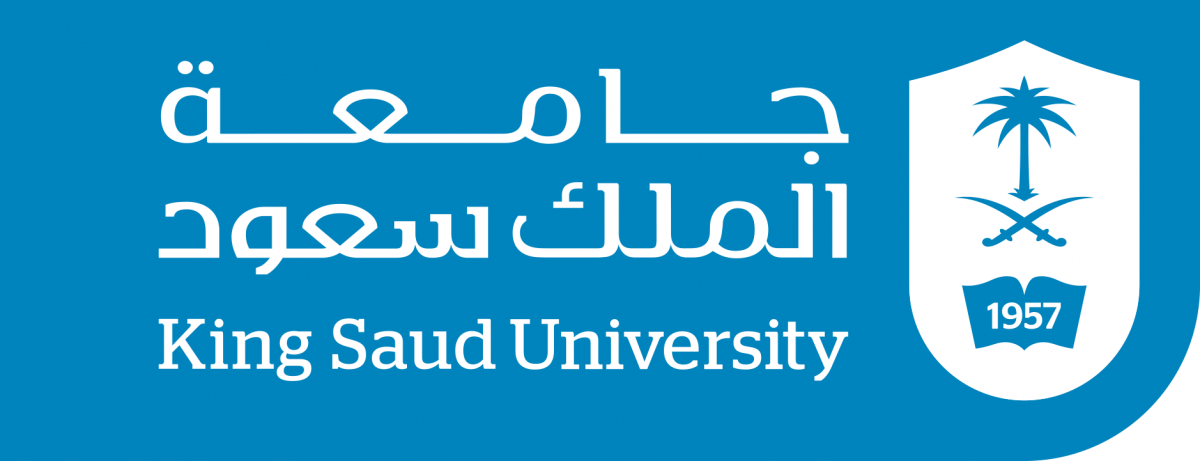 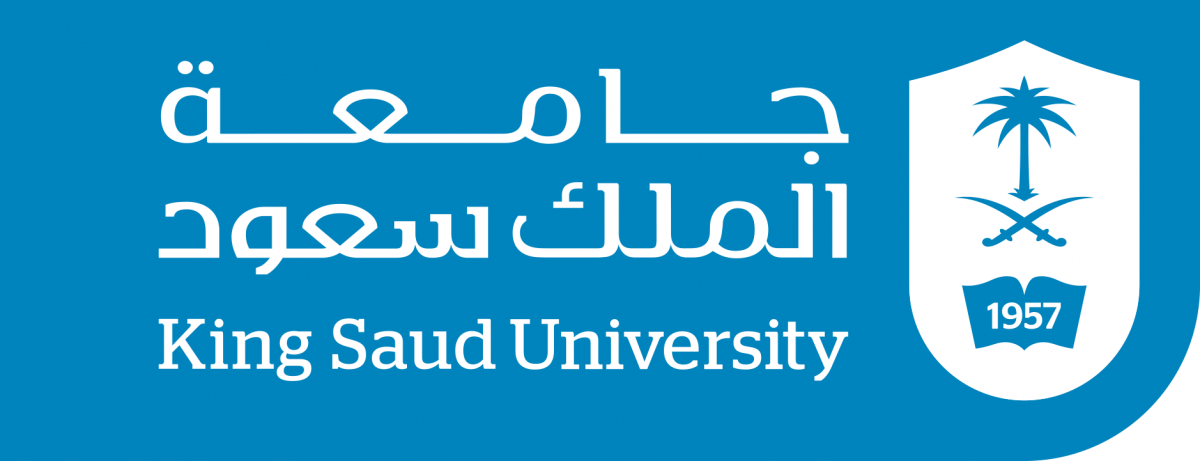 Esophageal manometry

Aperistalsis of the esophageal body.

Incomplete or absent LES relaxation with swallowing.

Hypertensive LES.
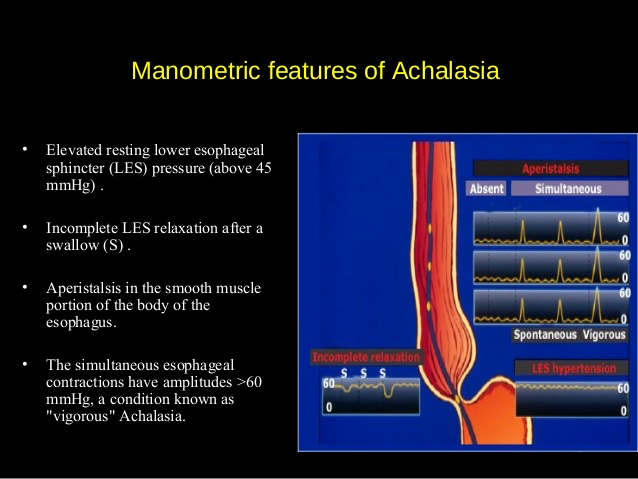 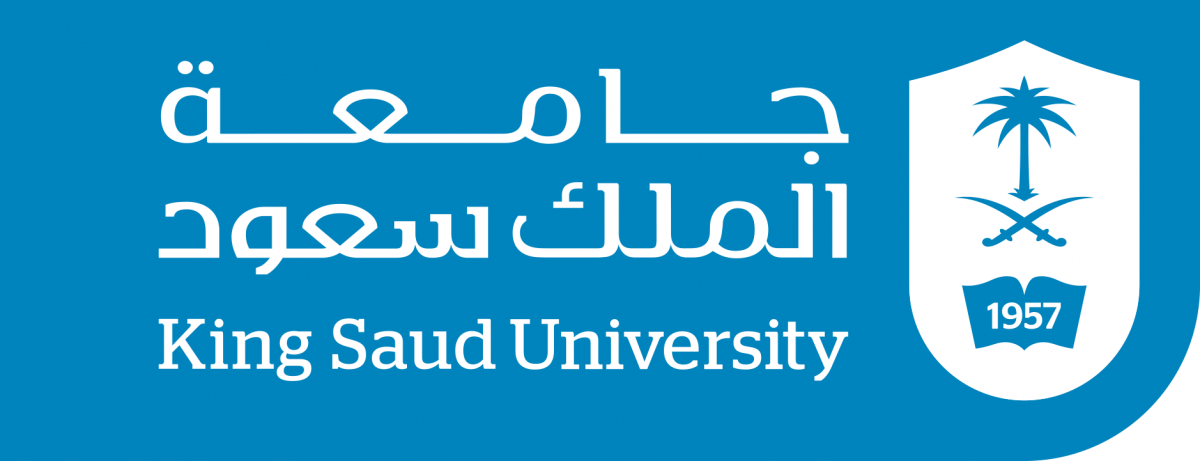 Diagnosis
Manometric variants of achalasia exist
The best known is vigorous achalasia
defined by the presence of normal to high amplitude esophageal body contractions in the presence of a non-relaxing LES

Manometric variants of achalasia exist
vigorous achalasia may represent an early stage of achalasia
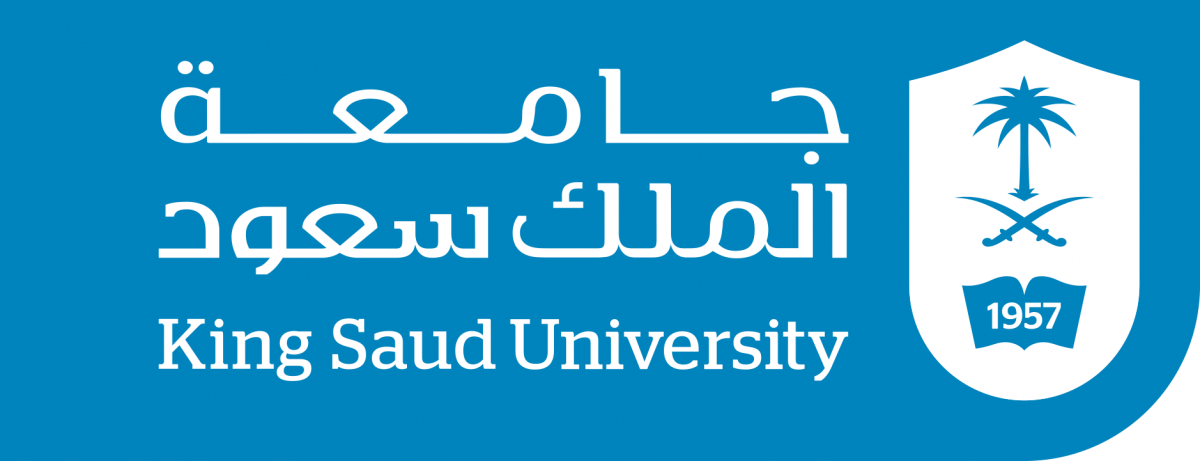 Treatment
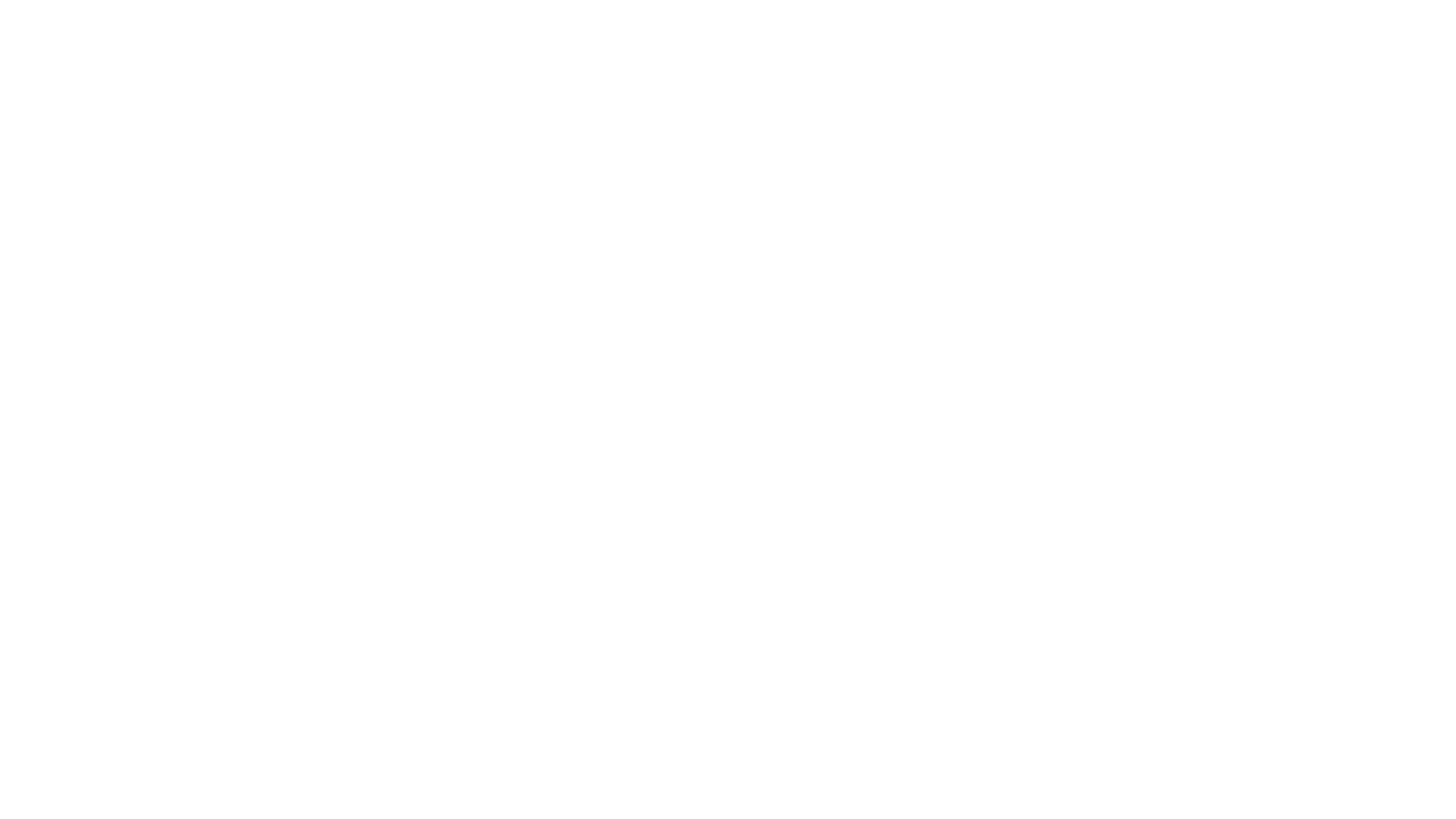 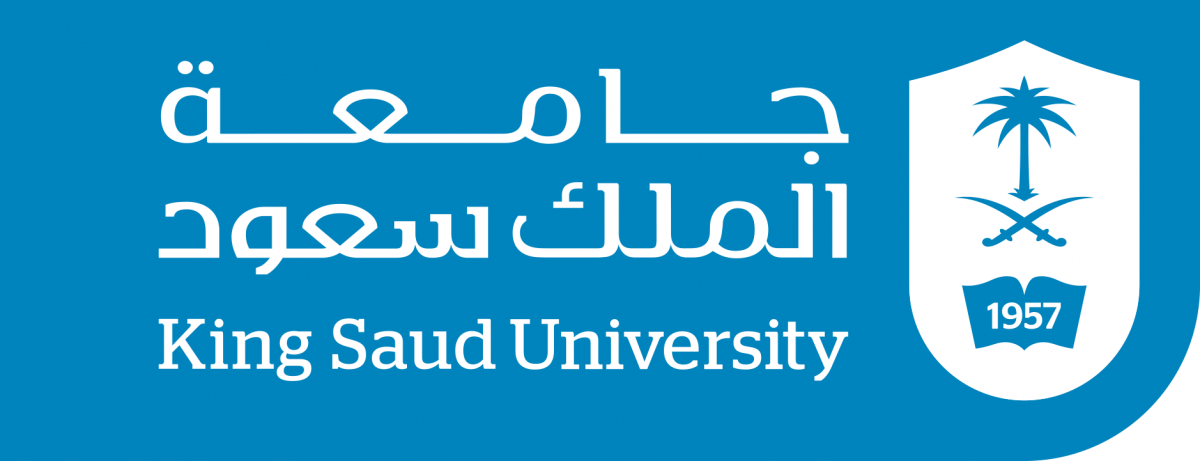 Decrease the LES pressure by causing smooth muscle relaxation. 

Inconvenient as they are :
Partially effective. 
frequently associated with side effects.

It is reserved for patients who are awaiting or unable to tolerate more invasive treatment modalities
Pharmacological Therapy
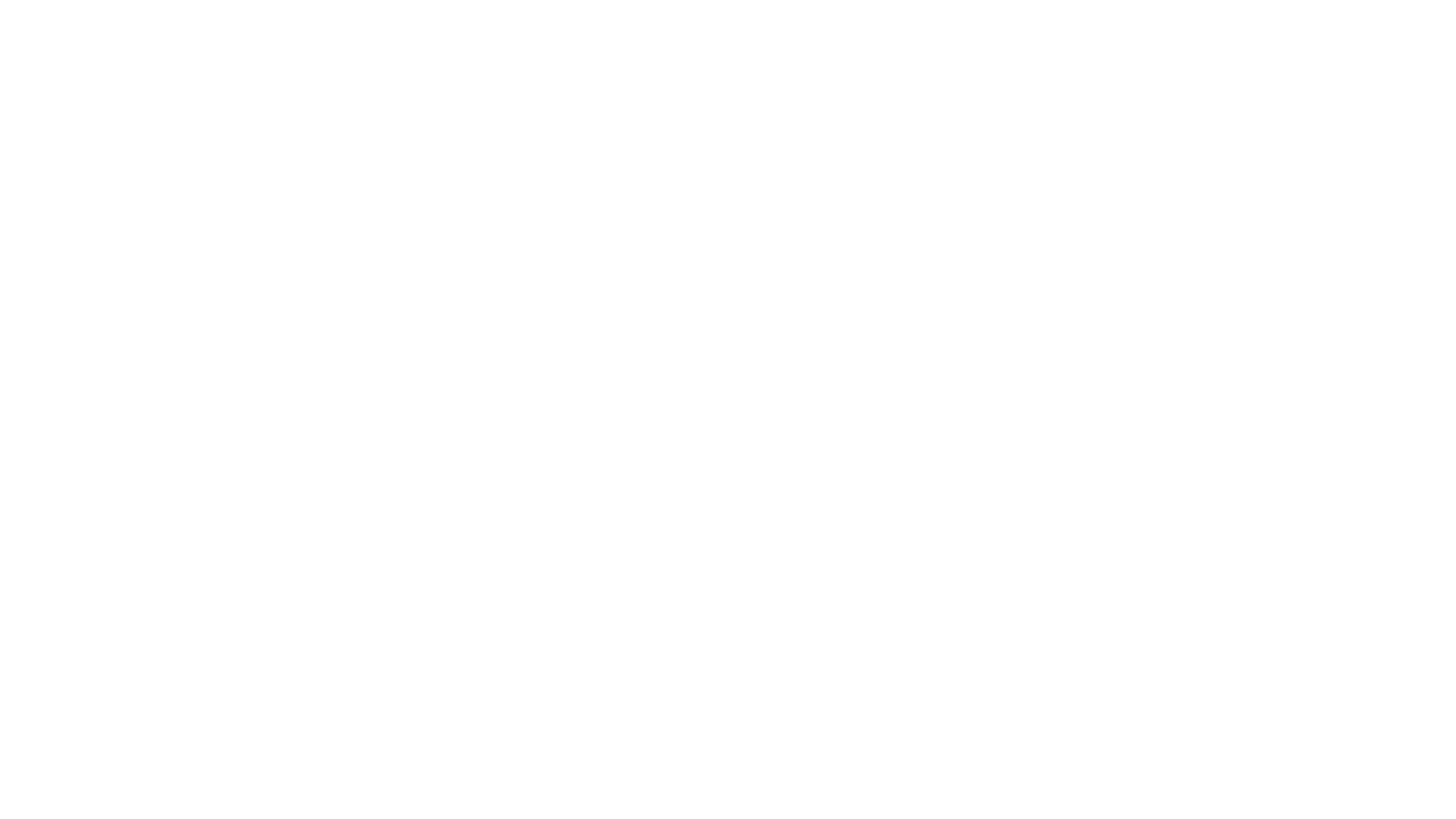 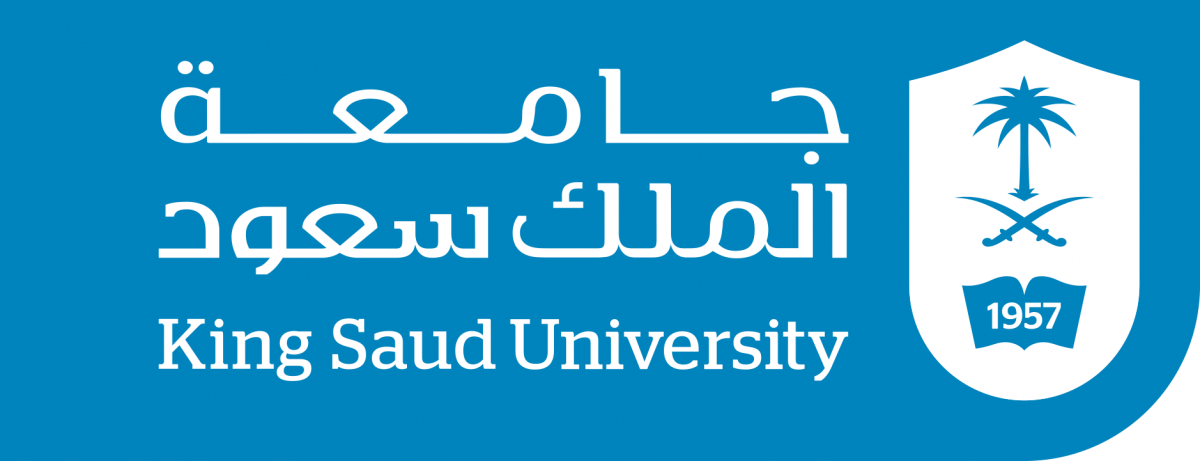 Nitrates were first recognized as an effective treatment of achalasia 
their systemic vasodilatory effects and headaches limit their tolerability by patients


Calcium channel blockers have a better side-effect profile when compared with nitrates 
30% of patients report adverse side effects including peripheral edema, hypotension, and headache.
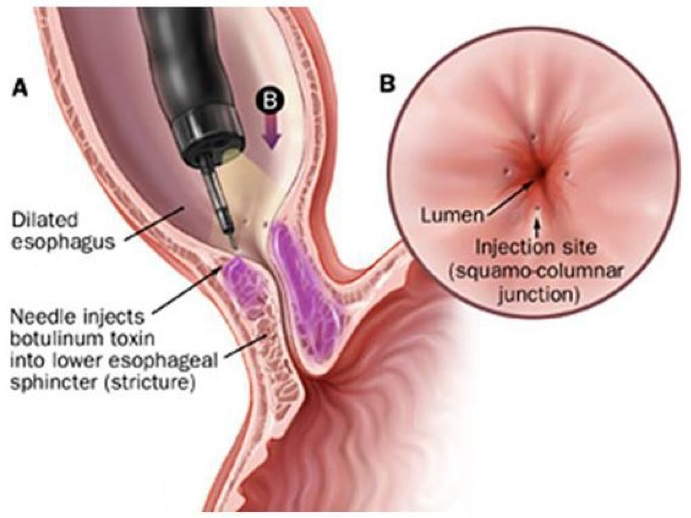 Botulinum Toxin
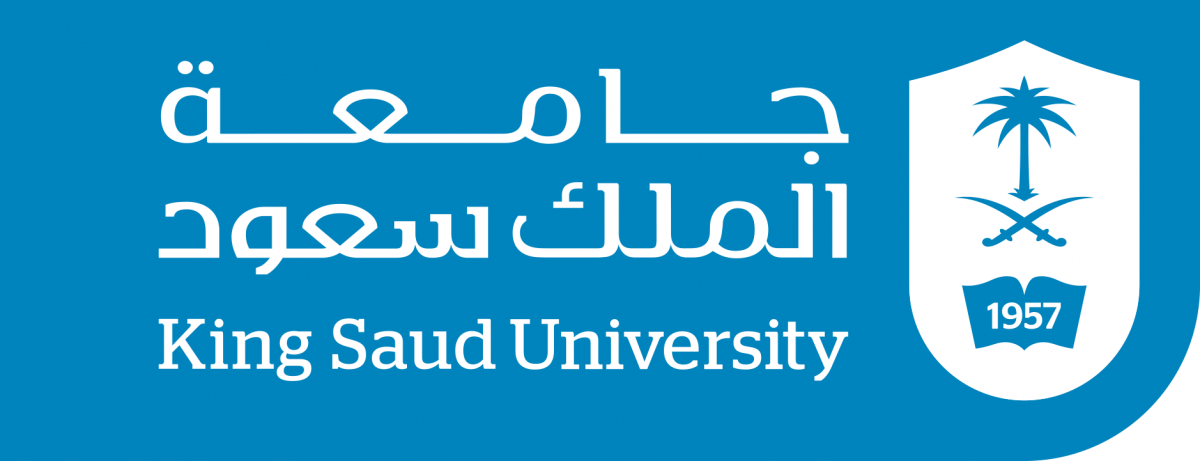 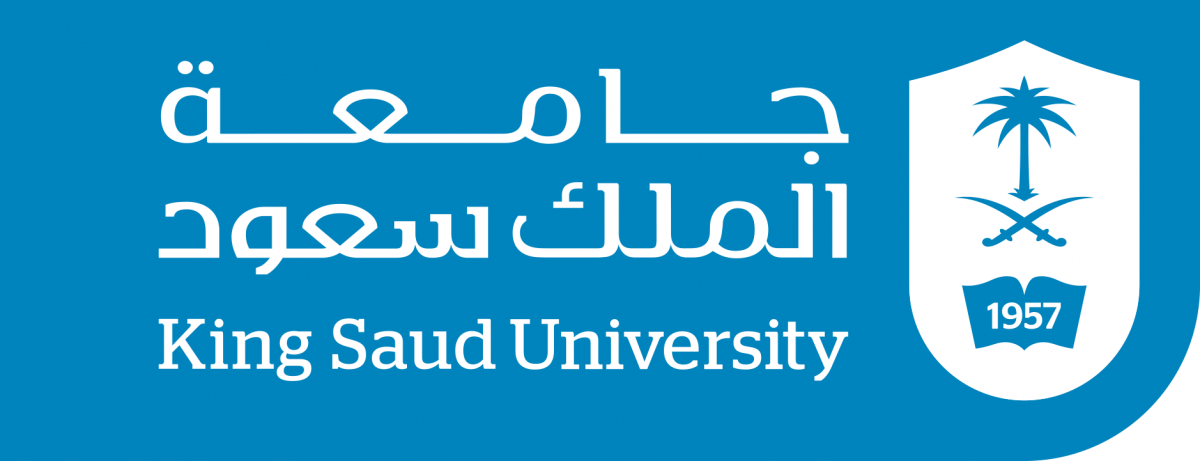 Pneumatic Dilation
A balloon is insufflated at the level of the gastroesophageal  junction to rupture the muscle fibre.

Success rate 70-80%.

50% will require more than 1 dilation session.

Complications of pneumatic dilation exist
         - Gastroesophageal reflux 25-35%
         - Esophageal perforation  3 %
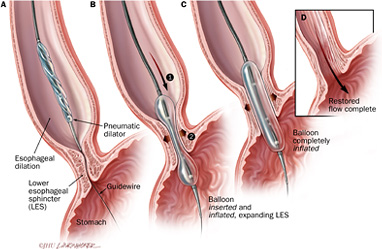 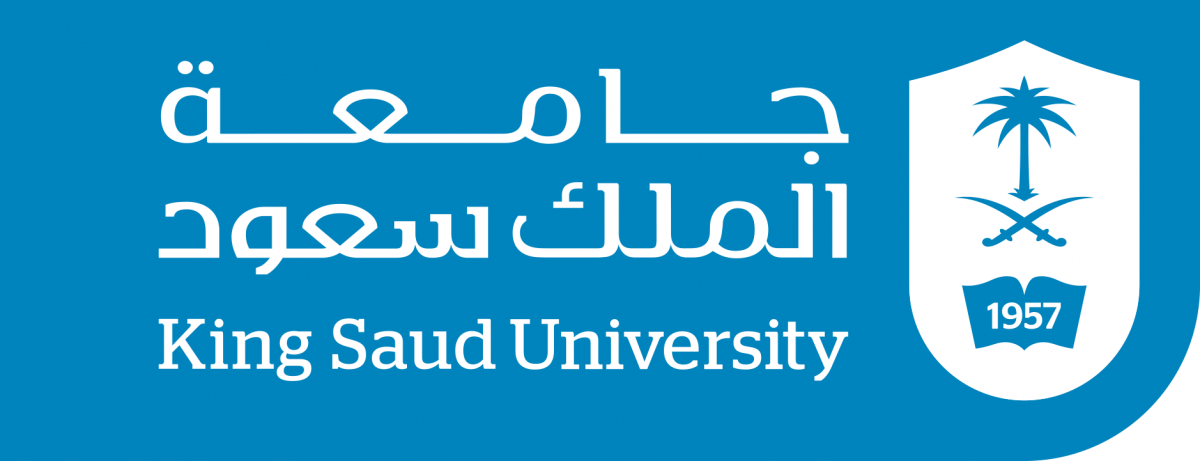 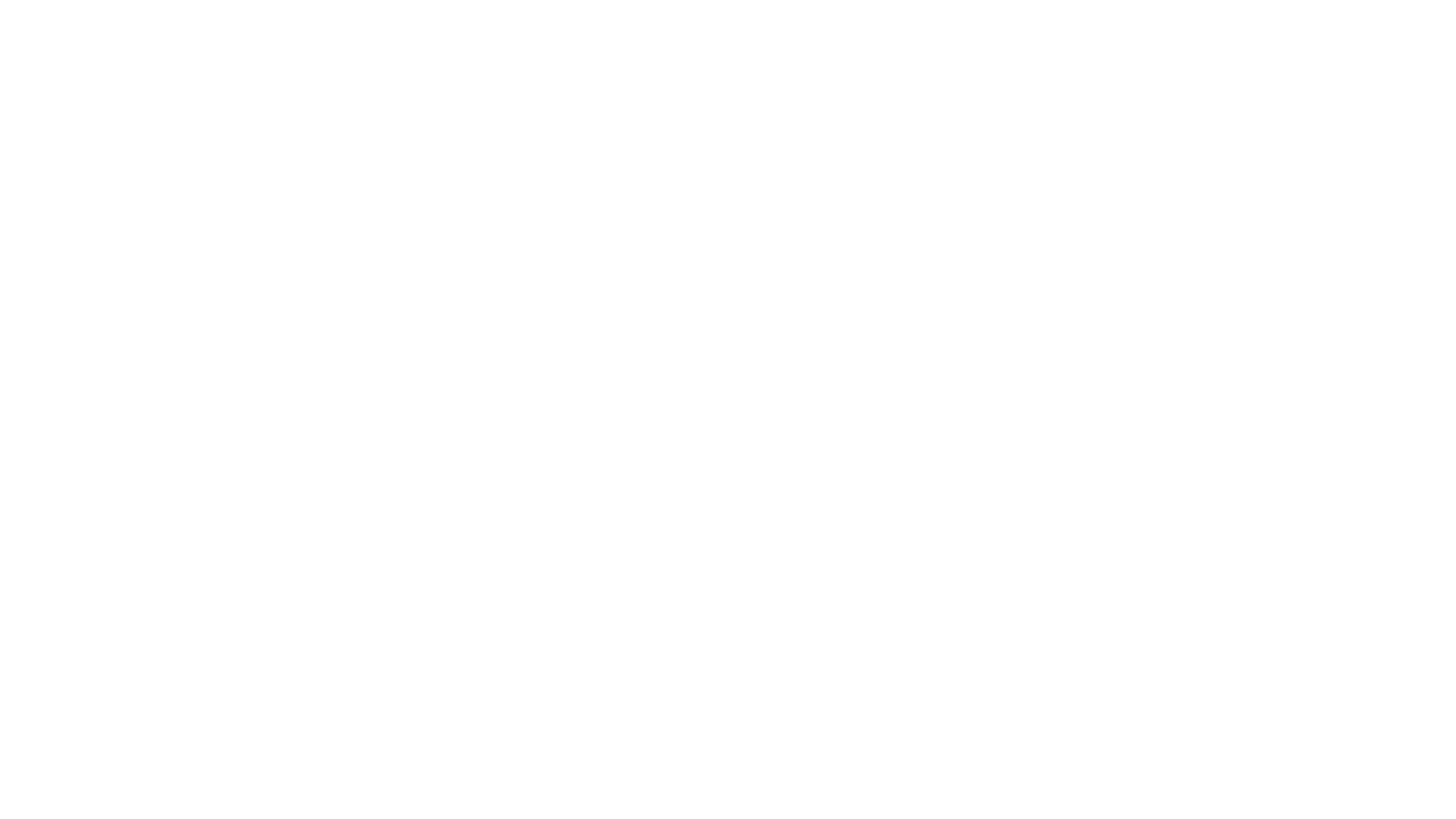 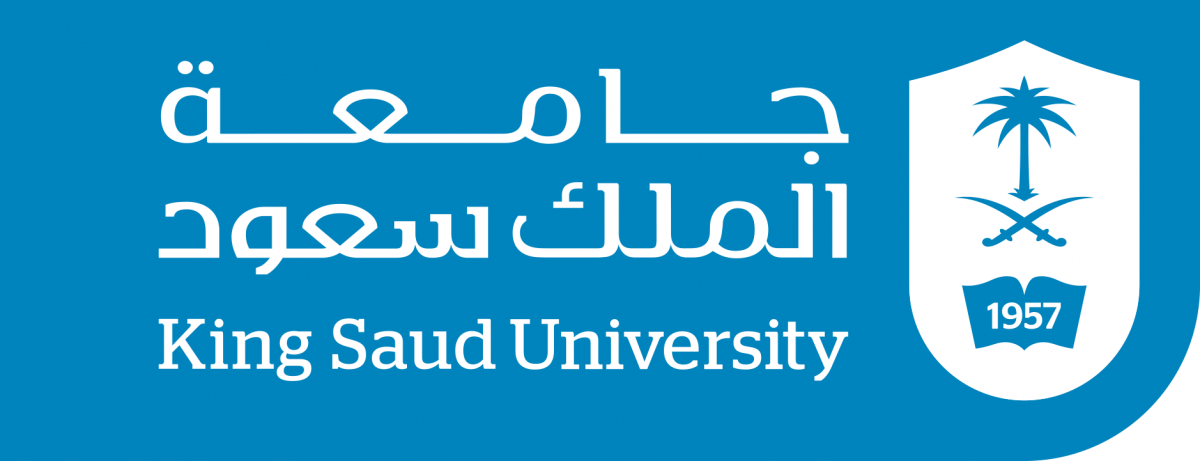 Has success rates in excess of 90%.

Acid exposure is a known complication of surgical intervention for achalasia.
Surgical Therapy
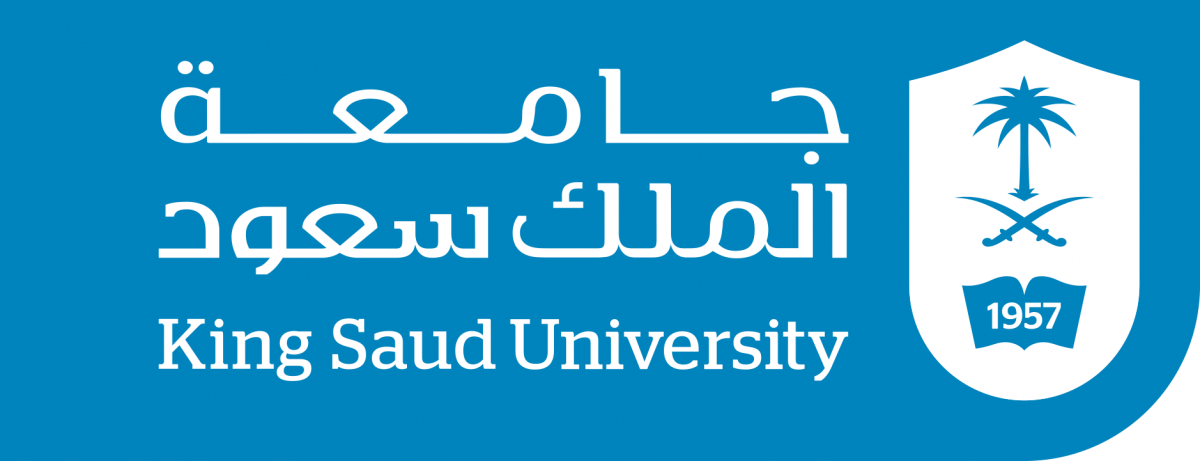 Surgical Therapy
Laparoscopic Heller's myotomy demonstrated excellent results, with 98% of patients reporting symptomatic improvement.
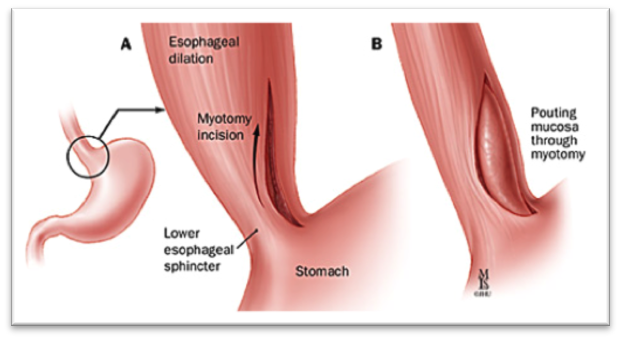 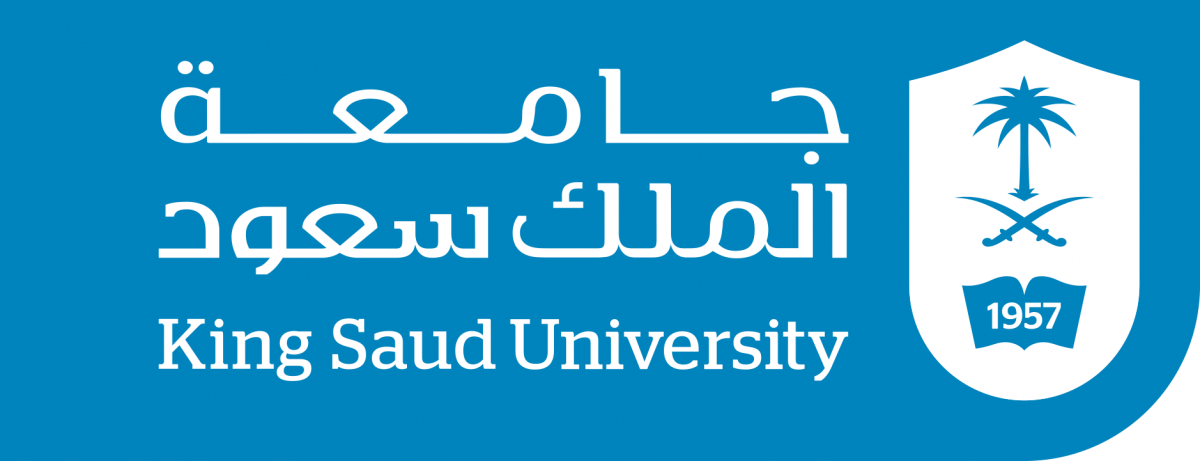 Complications of Achalasia
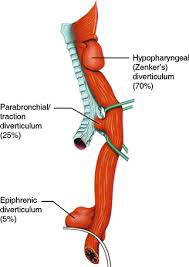 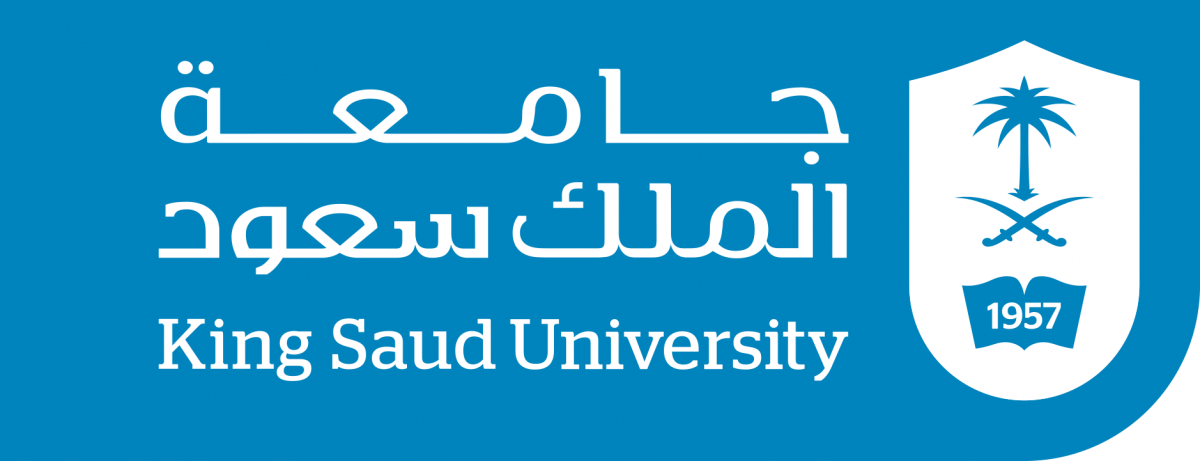 Esophageal Diverticula
The three most common sites of occurrence are:

 Pharyngoesophageal (Zenker’s).

 Parabronchial (midesophageal).

 Epiphrenic.
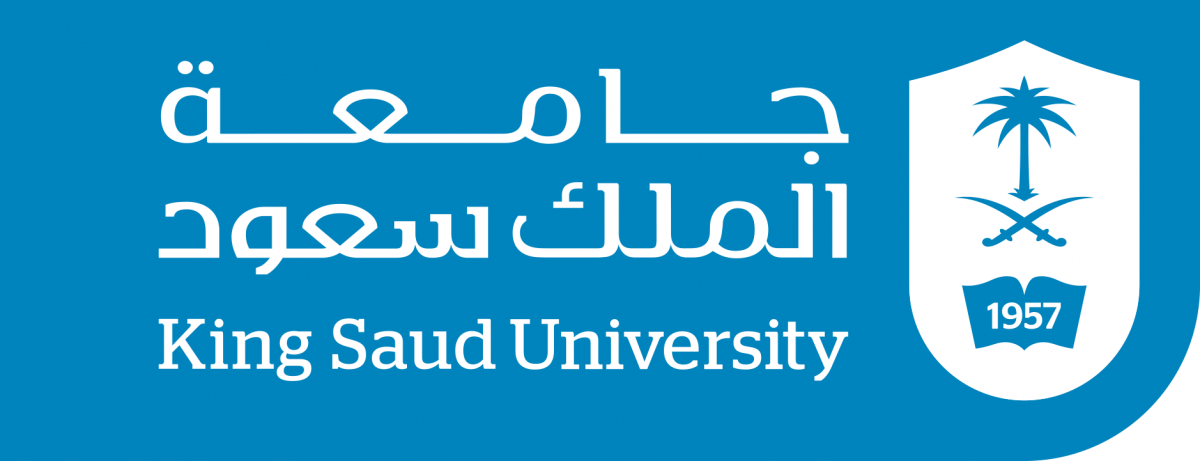 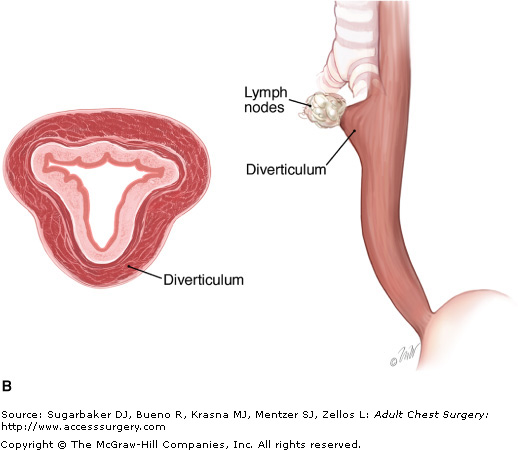 Esophageal Diverticula
True diverticula involve all layers of the esophageal wall, including mucosa, sub-mucosa, and muscularis.

False diverticulum consists of mucosa and submucosa only.
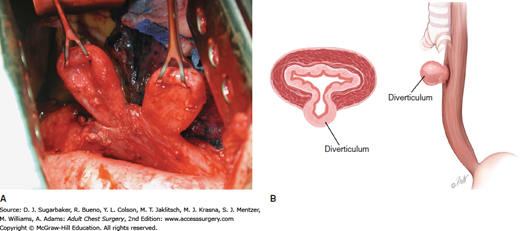 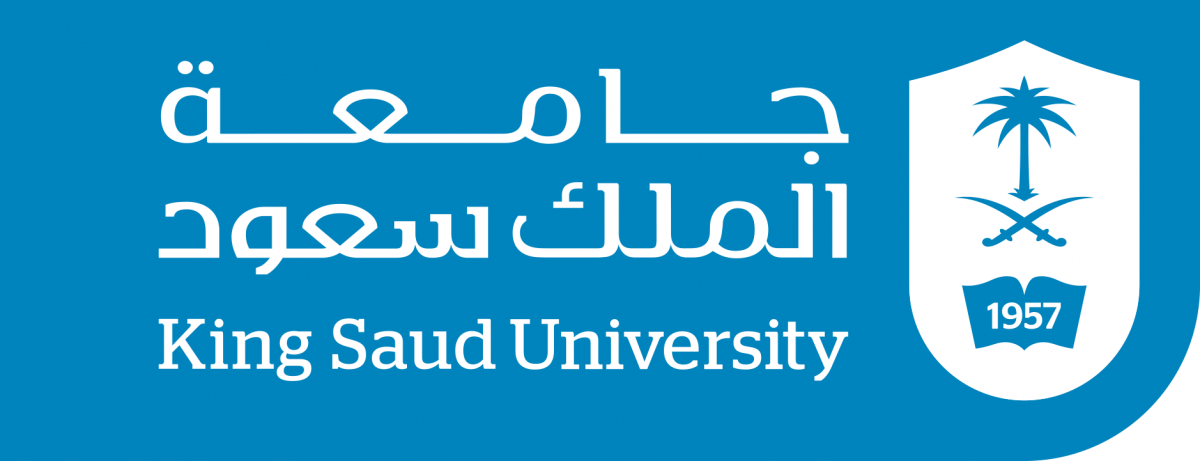 Esophageal Diverticula
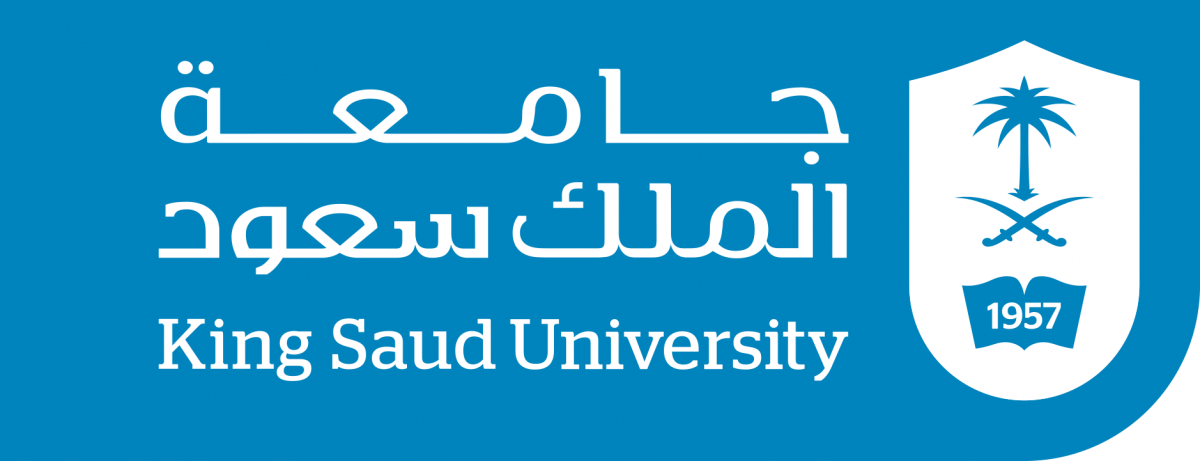 Pharyngoesophageal (Zenker’s) 
Diverticulum
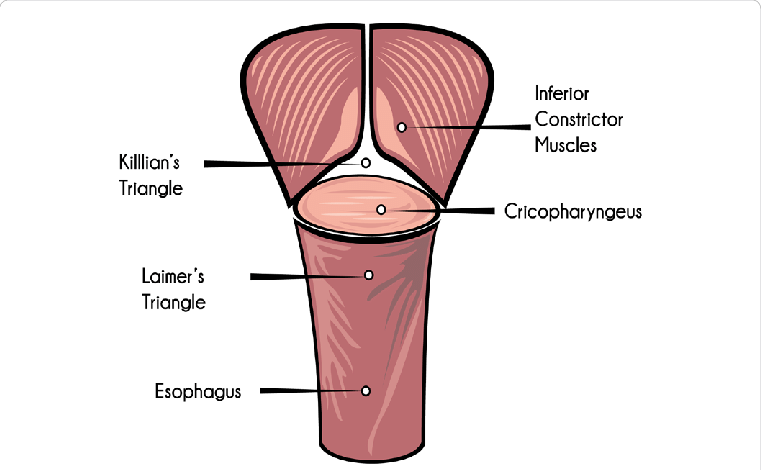 Is the most common esophageal diverticulum found today.

Disease of elderly (7th decade of life).
Herniation at Killian's triangle between:
Oblique fibers of the thyro-pharyngeus muscle 
Horizontal fibers of the crico-pharyngeus muscle.
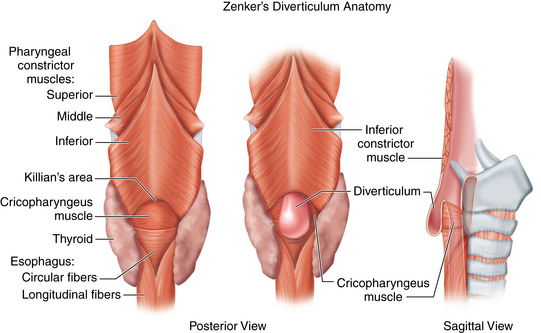 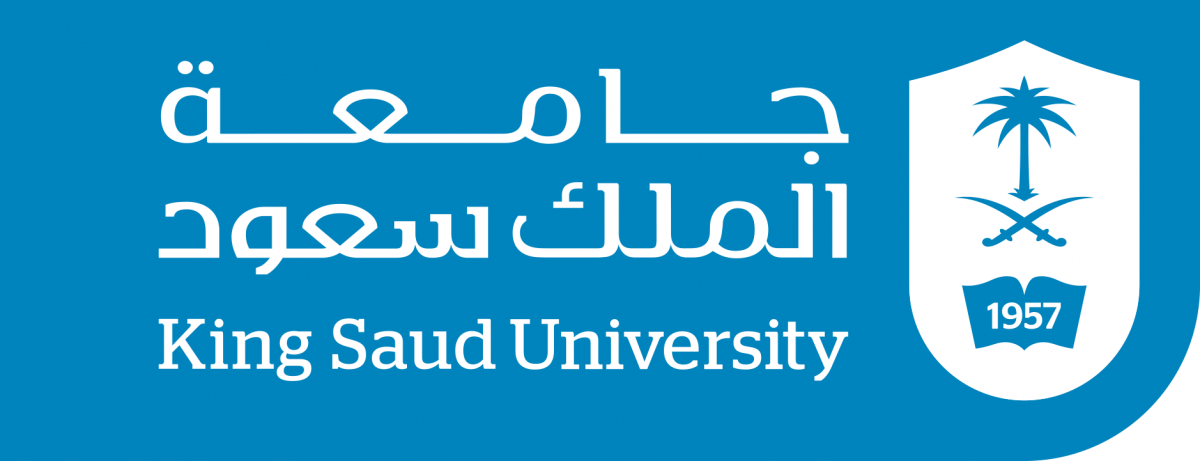 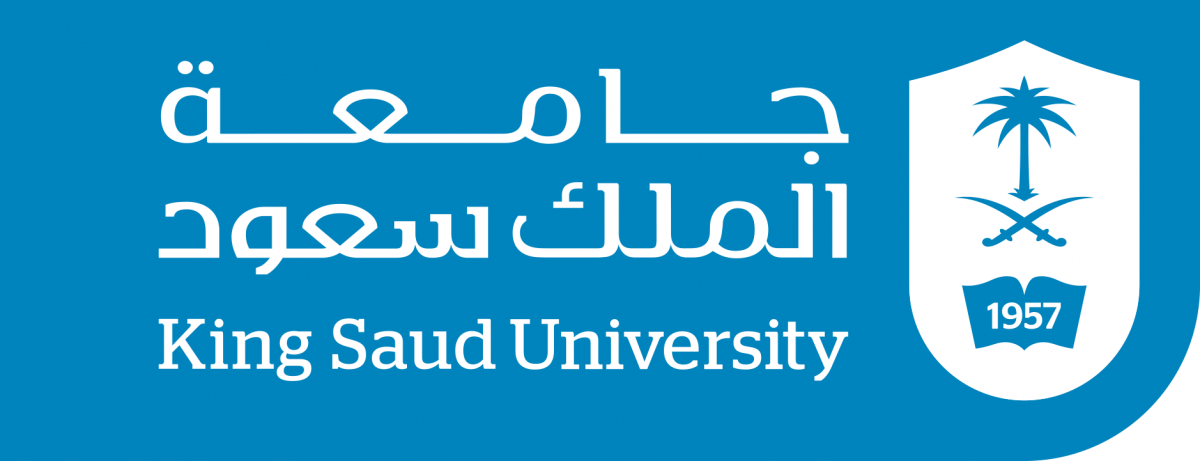 Symptoms and Diagnosis
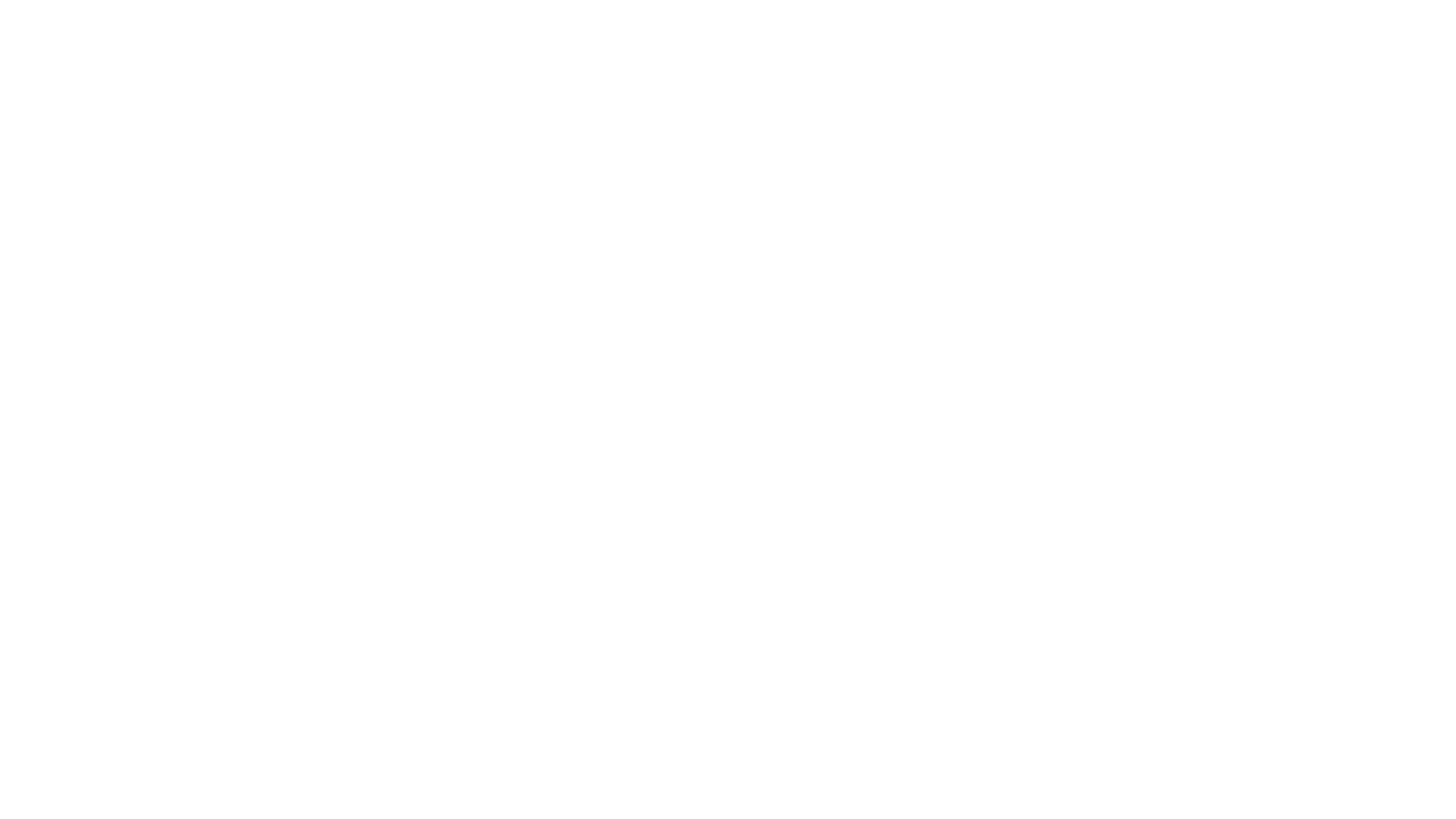 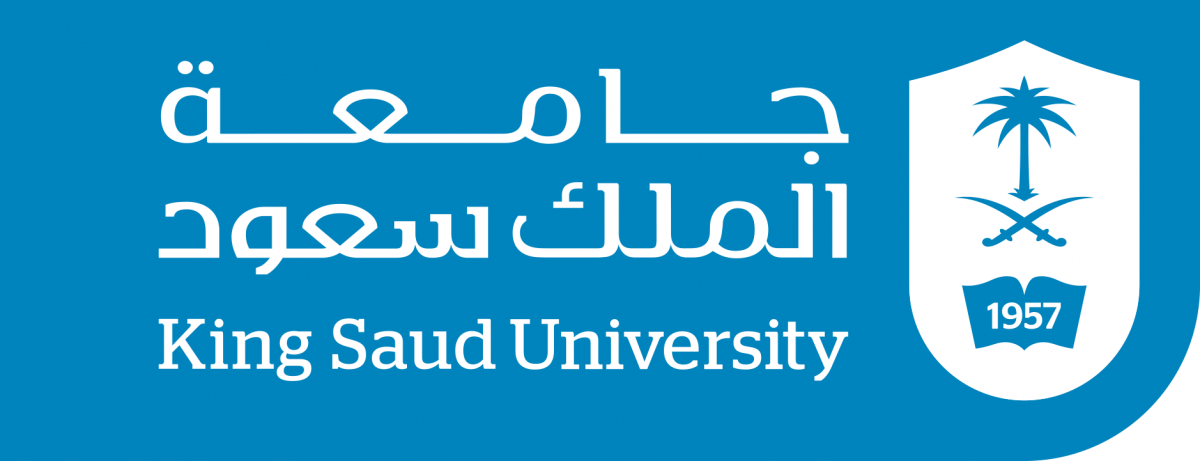 Halitosis, voice changes, retro-sternal pain, and respiratory infections are especially common in the elderly population

The most serious complication from an untreated Zenker's diverticulum is aspiration pneumonia or lung abscess
Symptoms and Diagnosis
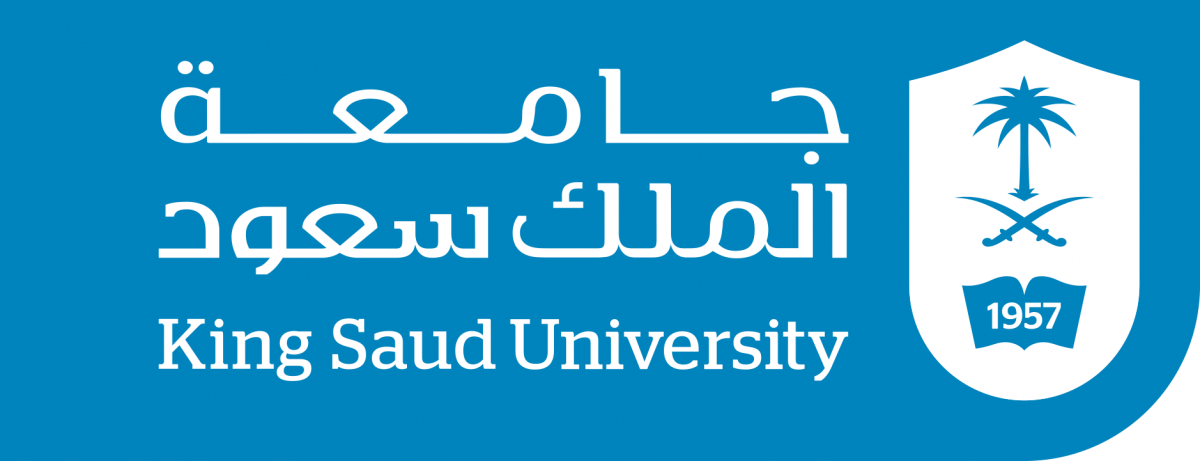 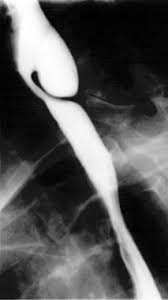 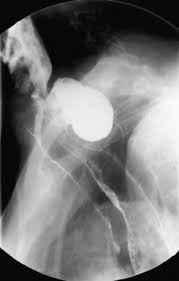 Diagnosis
Diagnosis is made by barium esophagram.


Neither esophageal manometry nor endoscopy are needed to make a diagnosis of Zenker's diverticulum.
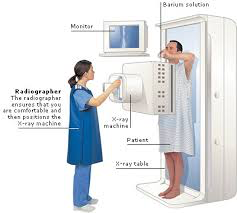 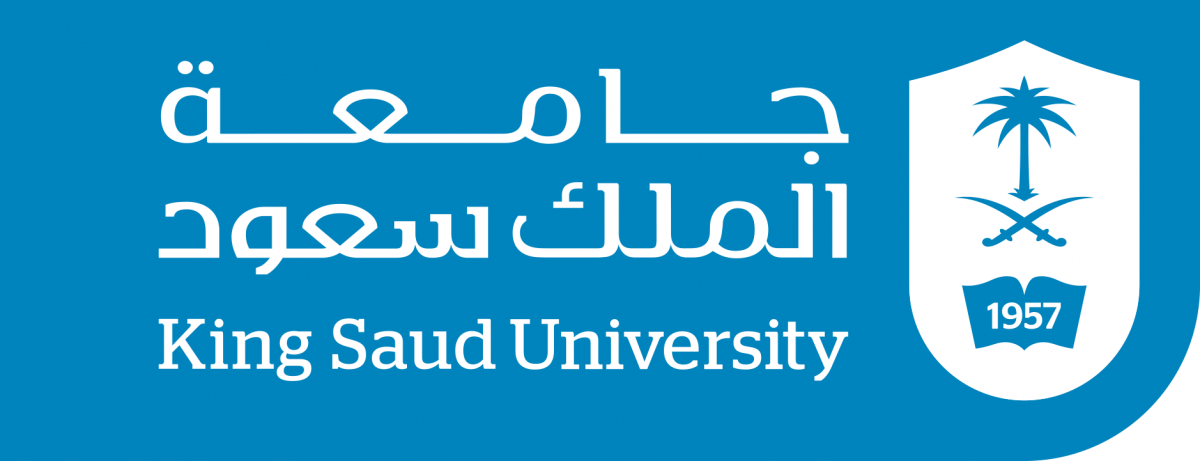 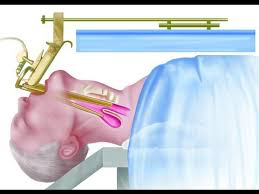 Treatment
Surgical or endoscopic repair of a is the gold standard of treatment.
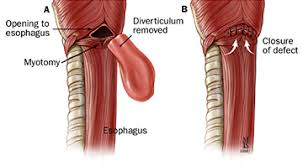 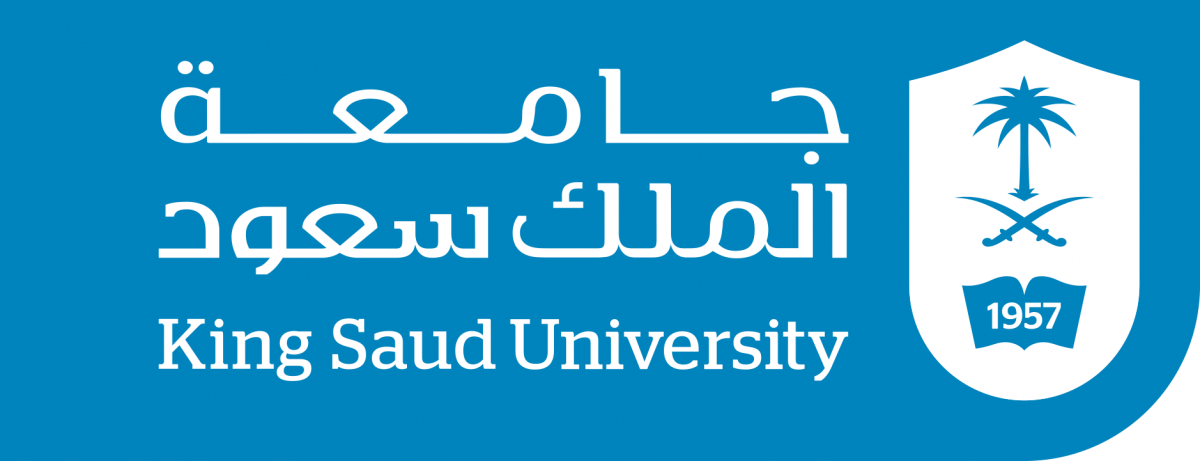 Barrett's Esophagus
Squamous epithelium that normally lines the distal esophagus replaced by columnar epithelium.

Chronic gastro-esophageal reflux is the factor that both injures the squamous epithelium and promotes repair through columnar metaplasia
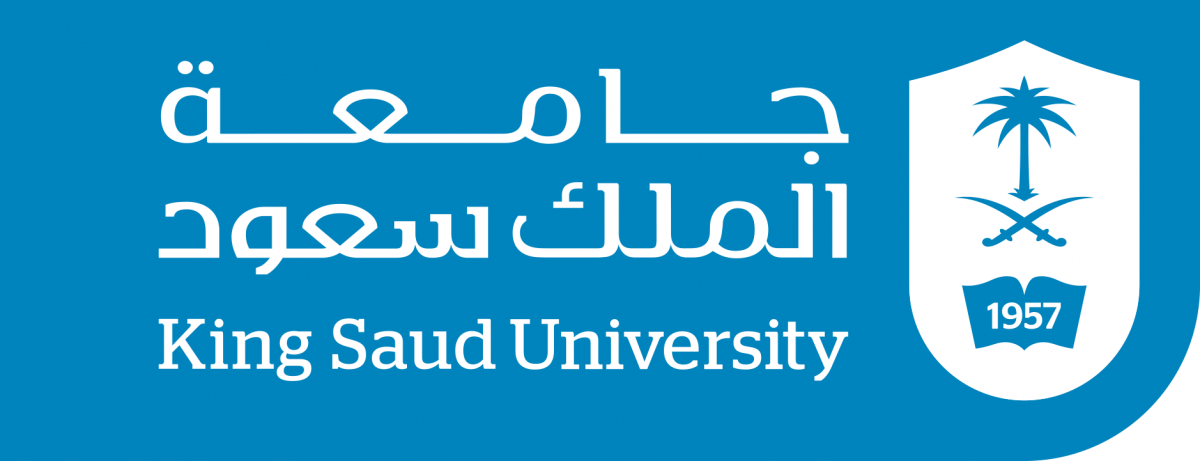 Barrett's Esophagus
Although these metaplastic cells may be more resistant to injury from reflux, they also are more prone to malignancy.

10 % of patients with GERD develop Barrett's esophagus.
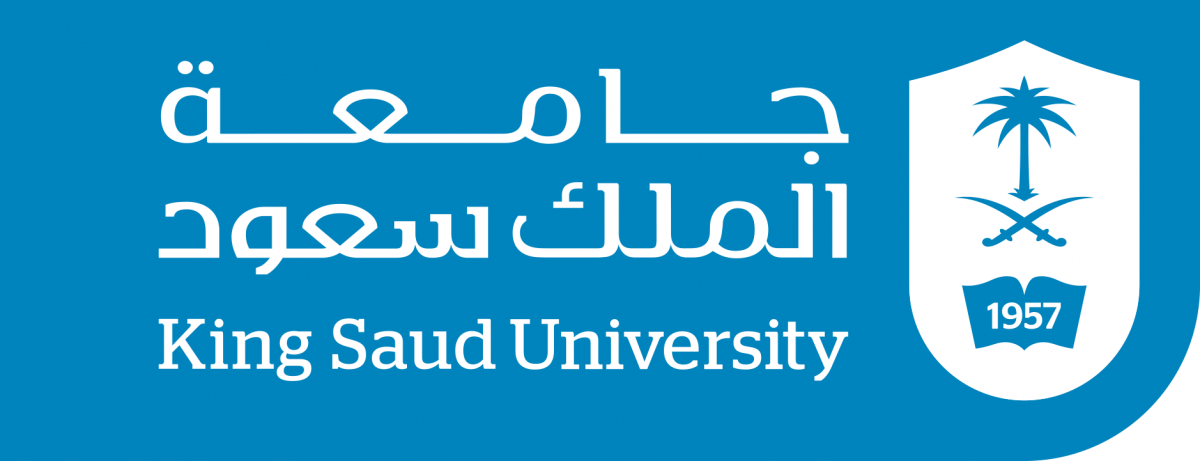 Clinical significance
the 40-fold increase in risk for developing esophageal carcinoma in patients with Barrett's esophagus
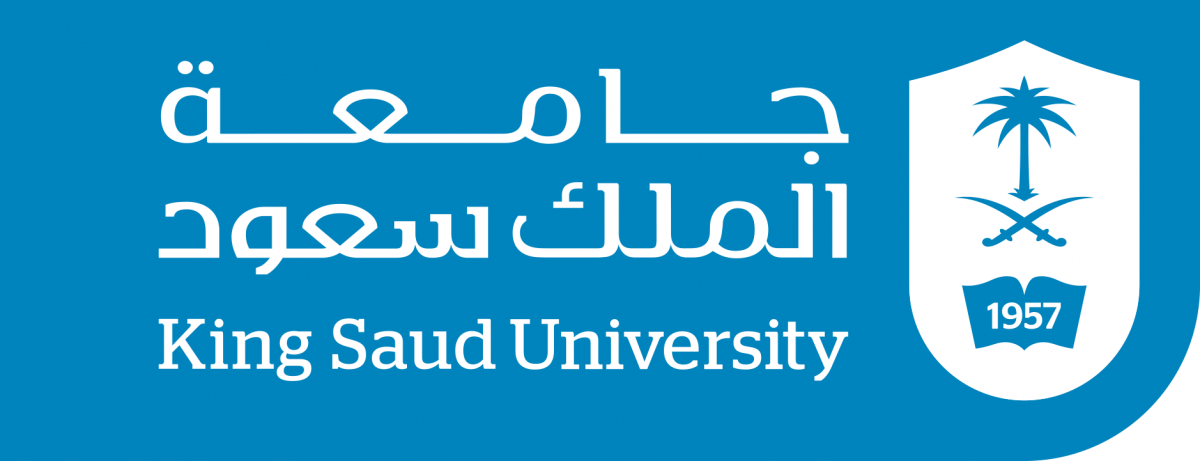 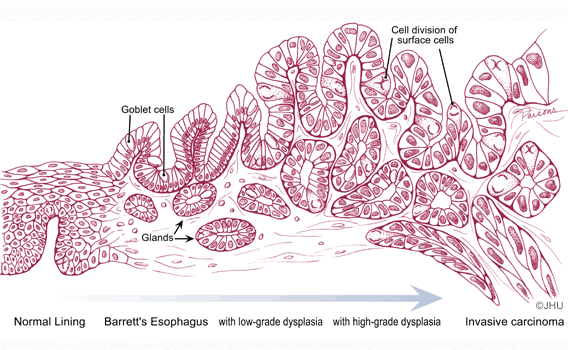 With continued exposure to the  reflux disease, metaplastic cells undergo cellular transformation to low- and high-grade dysplasia.
Barrett's Esophagus
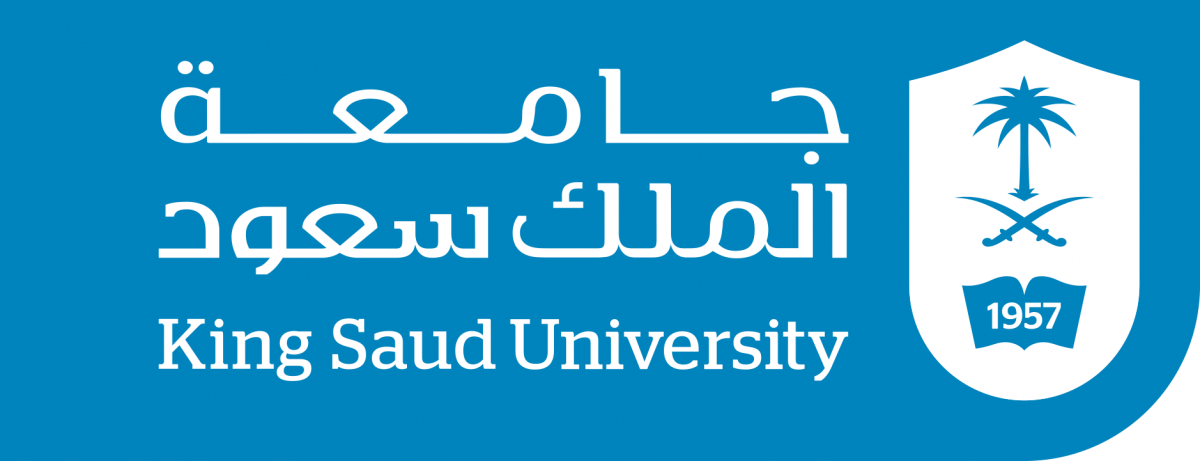 Symptoms and Diagnosis
Many patients harboring intestinal metaplasia in their distal esophagus are asymptomatic.

Most patients present with symptoms of GERD.
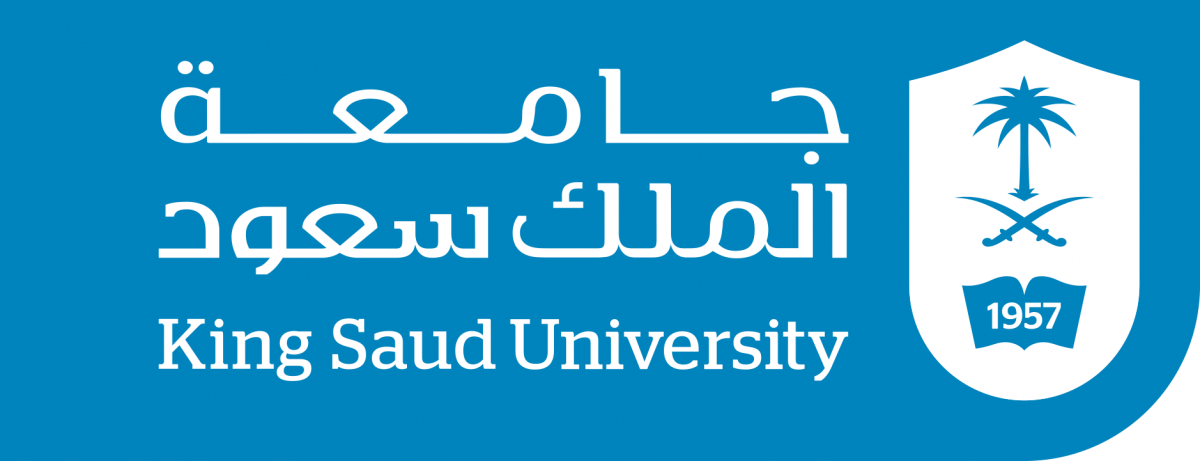 Diagnosis
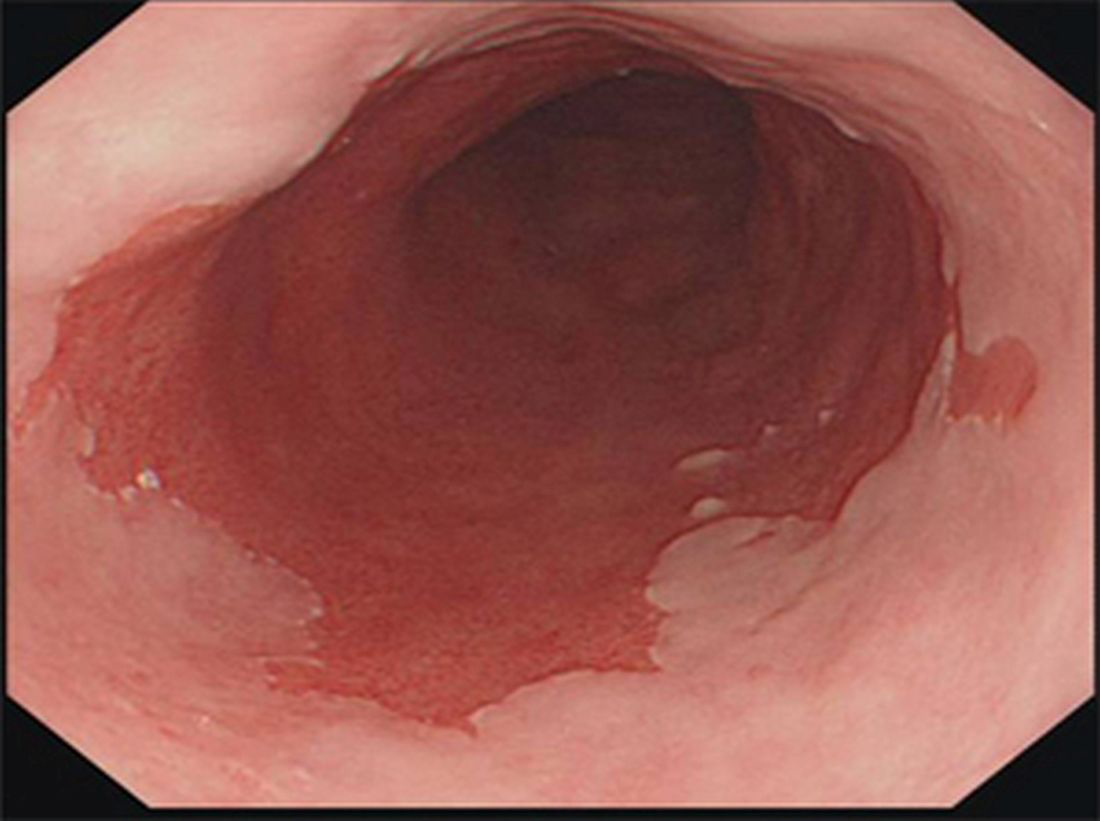 The diagnosis of BE is made by endoscopy and pathology.
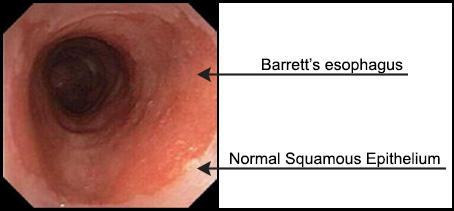 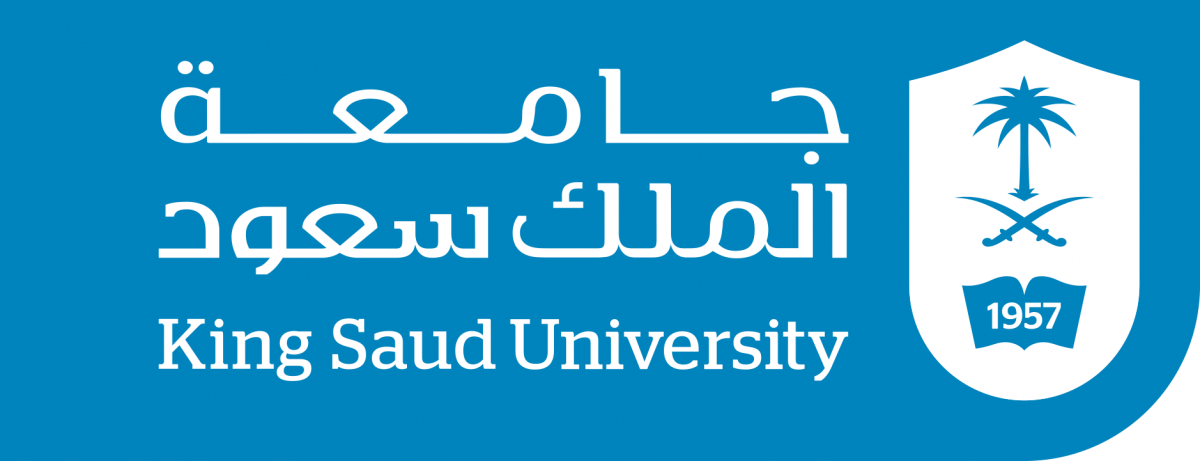 Treatment
Yearly surveillance endoscopy is recommended in all patients with a diagnosis of Barrett's esophagus.

Patients undergoing surveillance are placed on acid suppression medication and monitored for changes in their reflux symptoms.
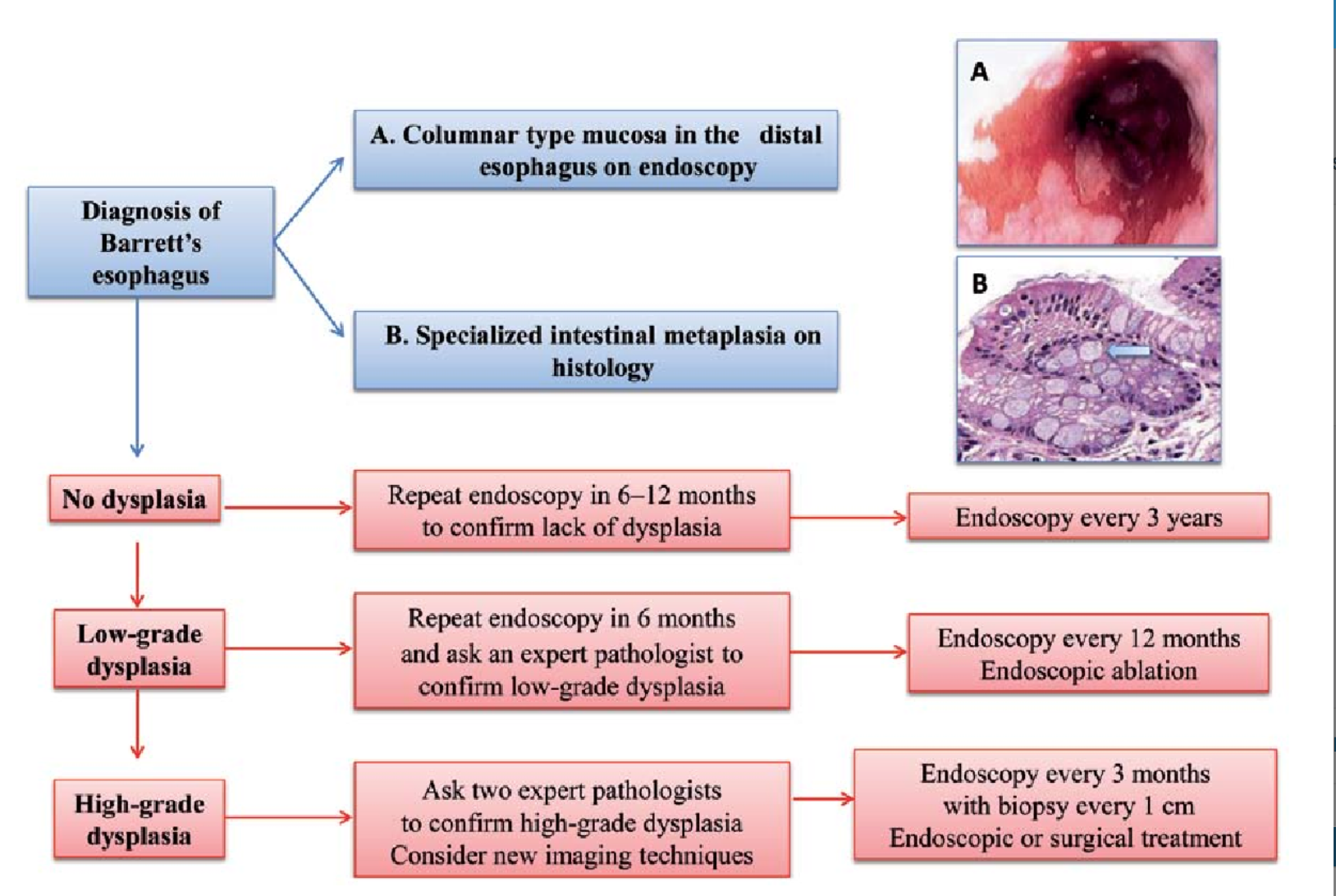 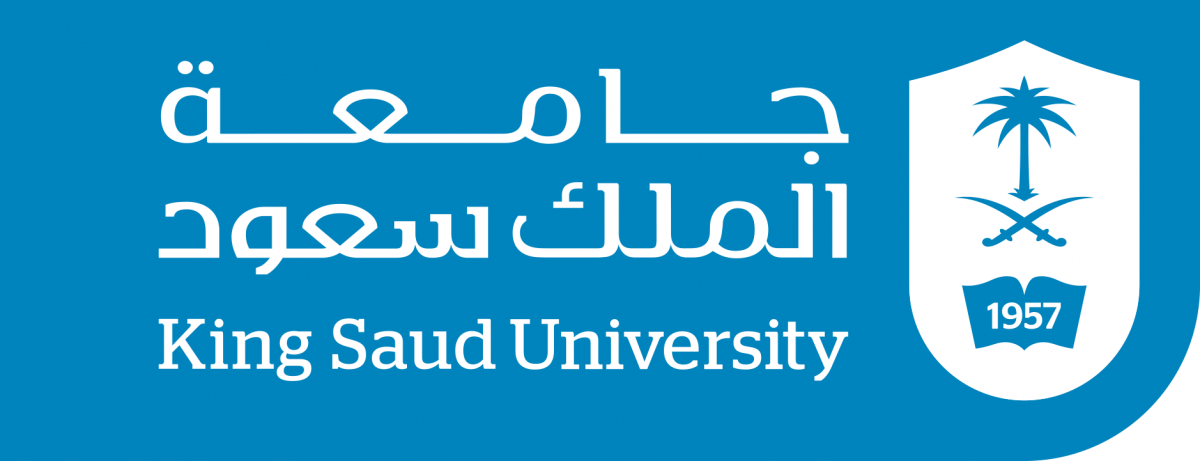 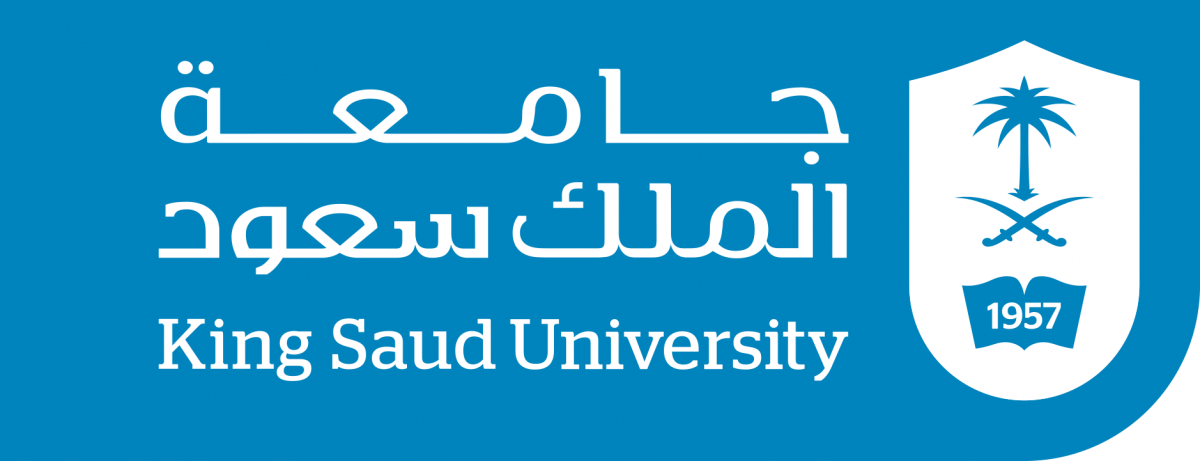 Treatment
The benefits of anti-reflux surgery in patients with Barrett's esophagus.

Surgery renders the LES competent and restores the barrier to reflux

Studies have demonstrated regression of metaplasia to normal mucosa up to 57% of the time in patients who have undergone antireflux surgery
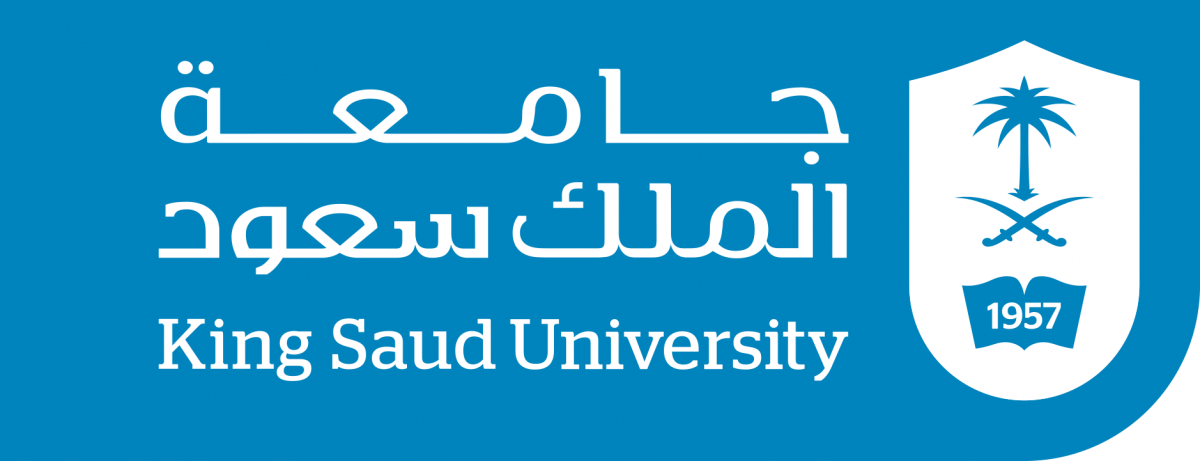 Treatment
Esophageal resection for Barrett's esophagus is recommended only for patients in whom high-grade dysplasia is found
Pathologic data on surgical specimens demonstrate a 40% risk for adenocarcinoma within a focus of high-grade dysplasia
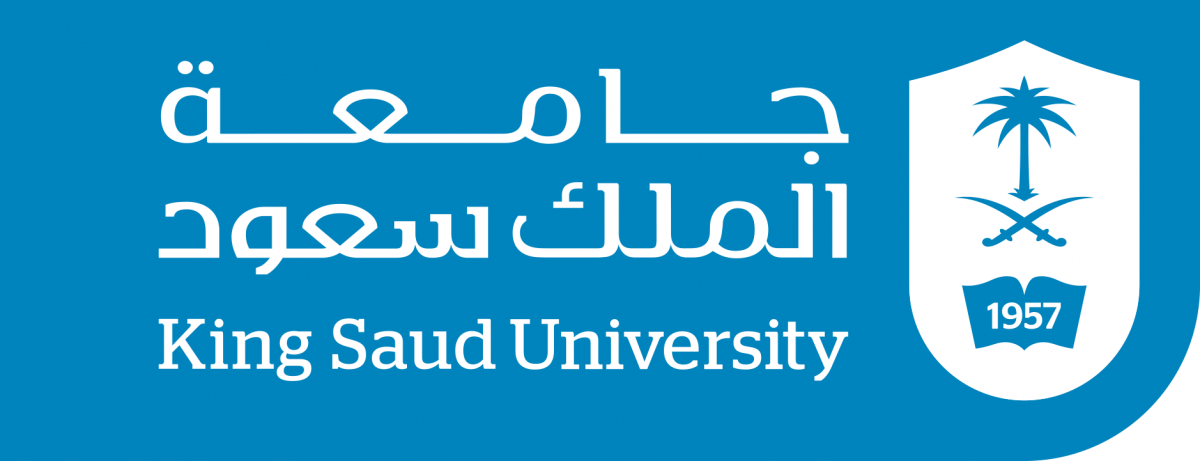 Caustic Injury
Best cure for this condition is prevention.

In children, ingestion of caustic materials is accidental and tends to be in small quantities.

In teenagers and adults, however, ingestion usually is suicide attempts, and much larger quantities of caustic liquids are consumed
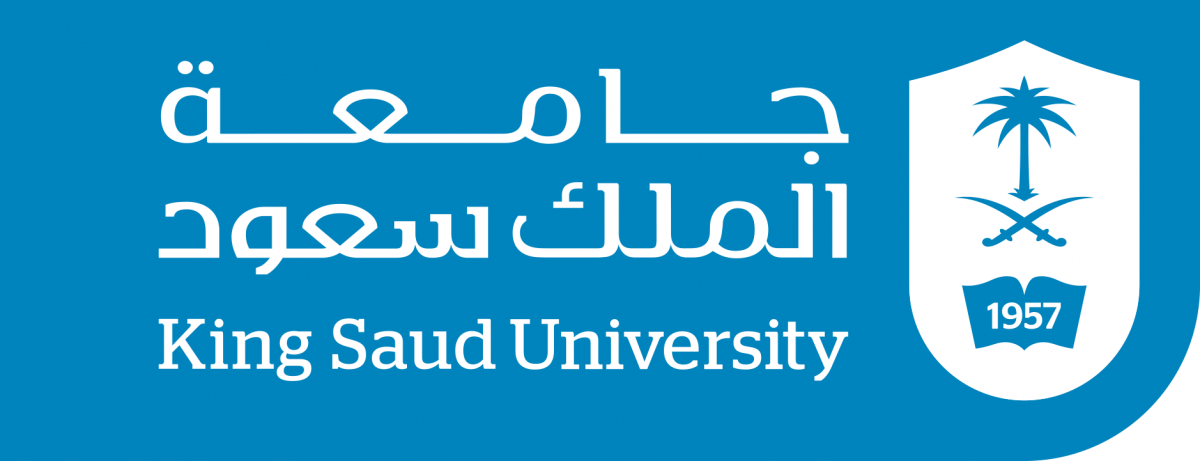 Caustic Injury
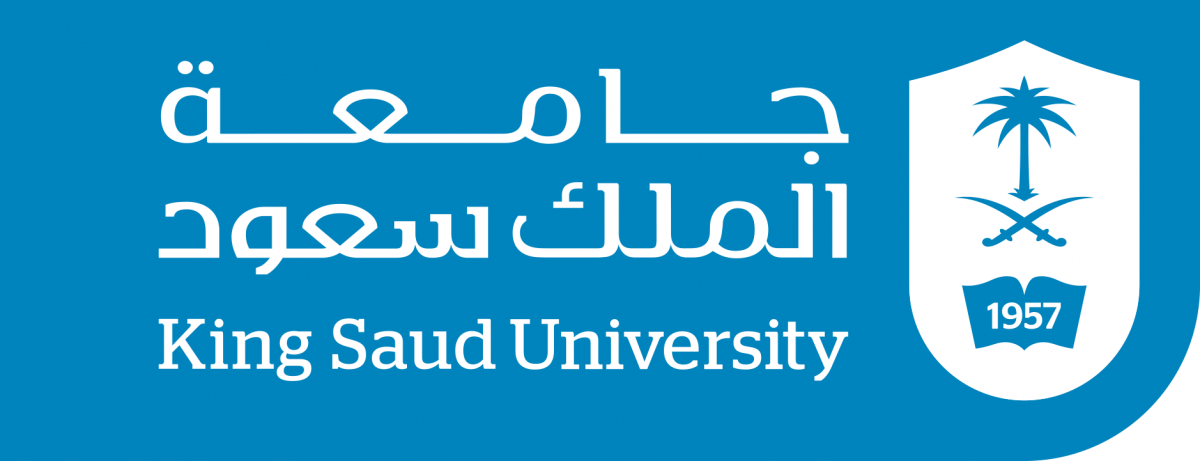 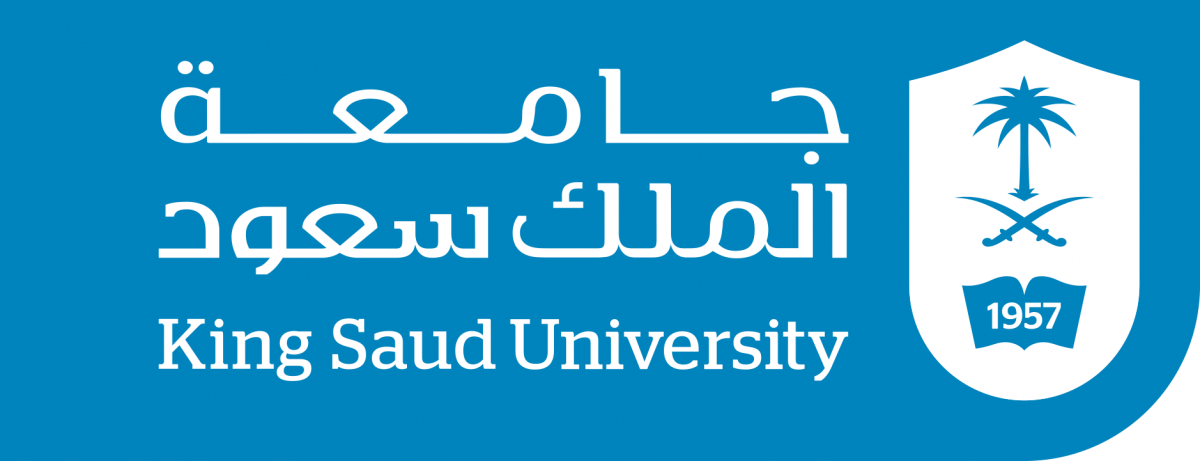 Symptoms and Diagnosis
1st Stage  patients may complain of oral and substernal pain, hyper salivation, odynophagia and dysphagia, hematemesis, and vomiting.

2nd Stage  these symptoms may disappear only to see dysphagia reappear as fibrosis and scarring begin to narrow the esophagus throughout stage three
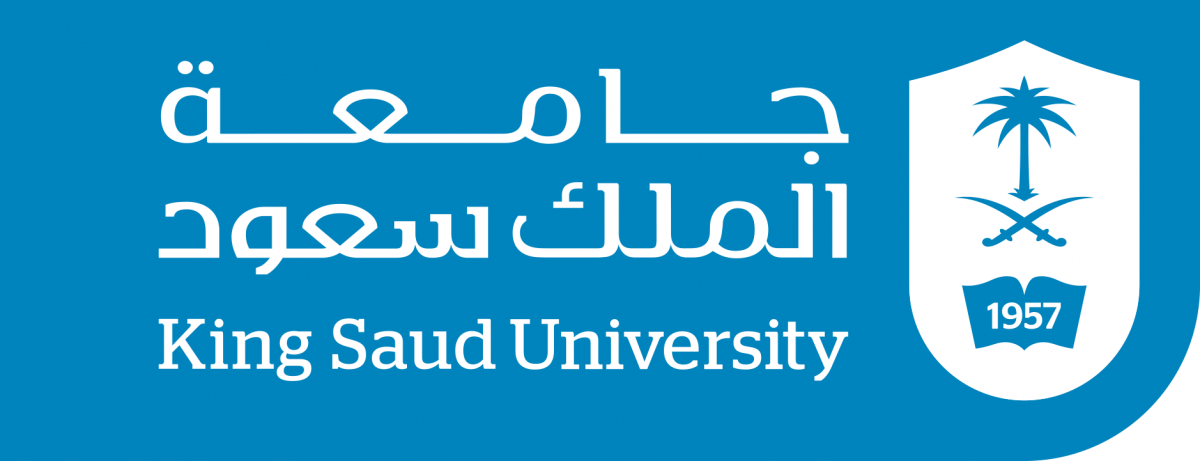 Symptoms and Diagnosis
Symptoms of respiratory distress, such as hoarseness, stridor, and dyspnea, suggest upper airway edema and are usually worse with acid ingestion.

Pain in the back and chest may indicate a perforation of the mediastinal esophagus, whereas abdominal pain may indicate abdominal visceral perforation
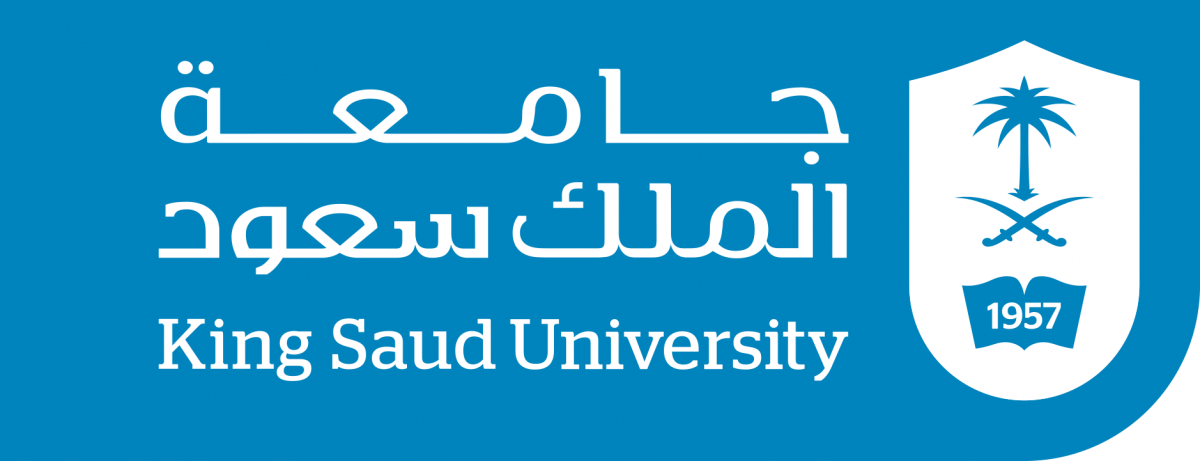 Symptoms and Diagnosis
Diagnosis is initiated with a physical exam specifically evaluating the mouth, airway, chest, and abdomen

Careful inspection of the lips, palate, pharynx, and larynx is done

The abdomen is examined for signs of perforation
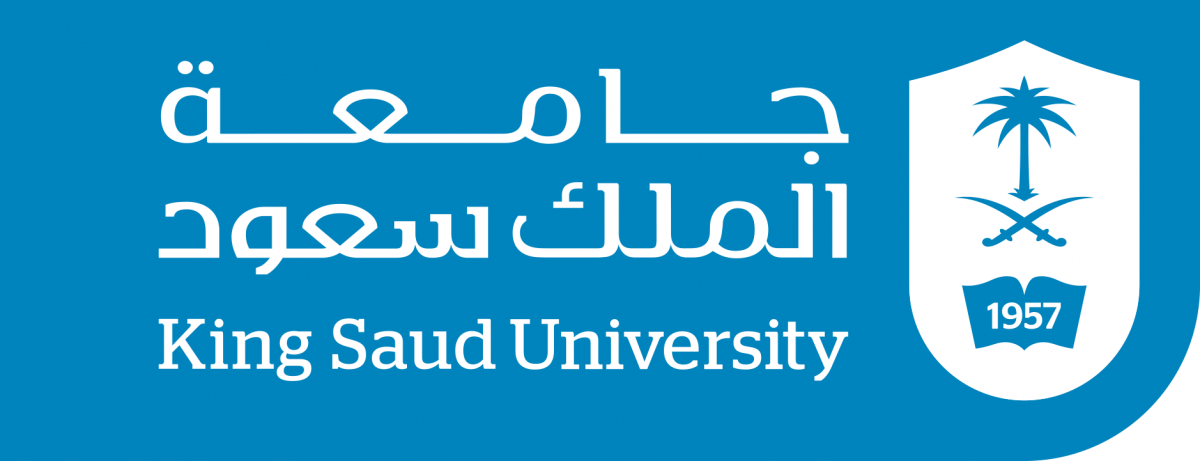 Symptoms and Diagnosis
Early endoscopy is recommended 12 to 24 hours after ingestion to identify the grade of the burn.


Serial chest and abdominal radiographs are indicated to follow patients with questionable chest and abdominal exams
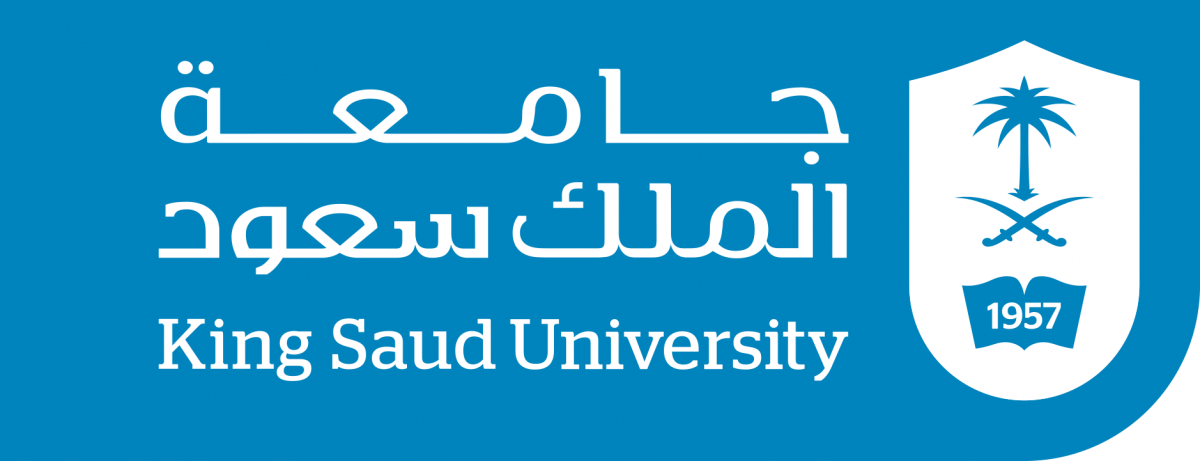 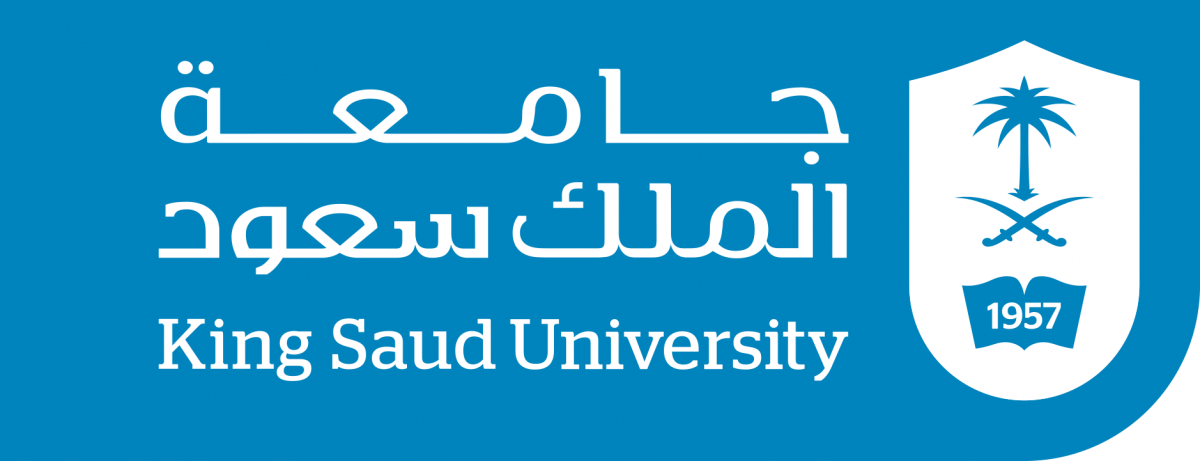 Treatment
Management of the acute phase is aimed at limiting and identifying the extent of the injury.

It begins with neutralization of the ingested substance.

 Alkalis (including lye) are neutralized with half-strength vinegar or citrus juice.
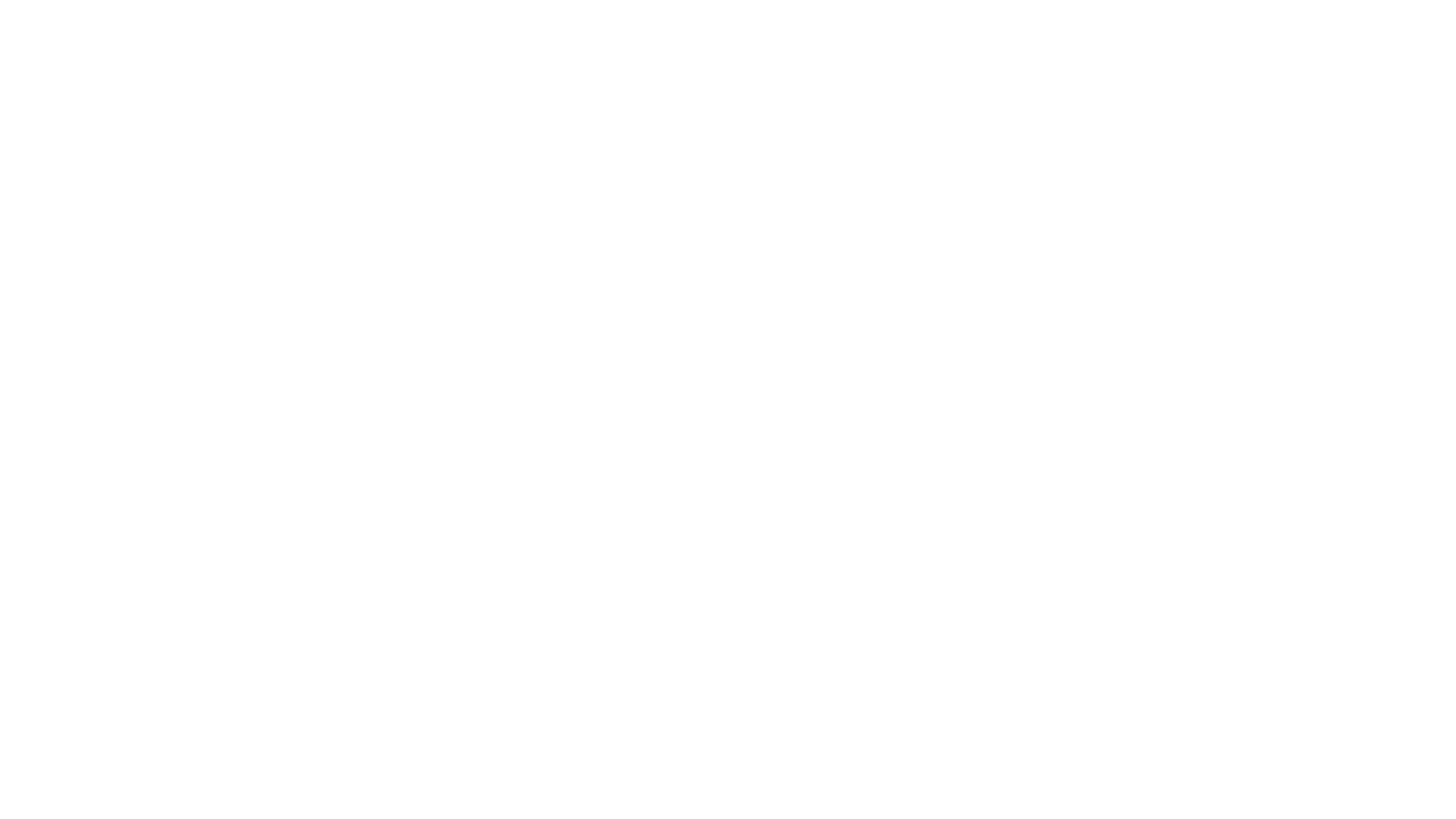 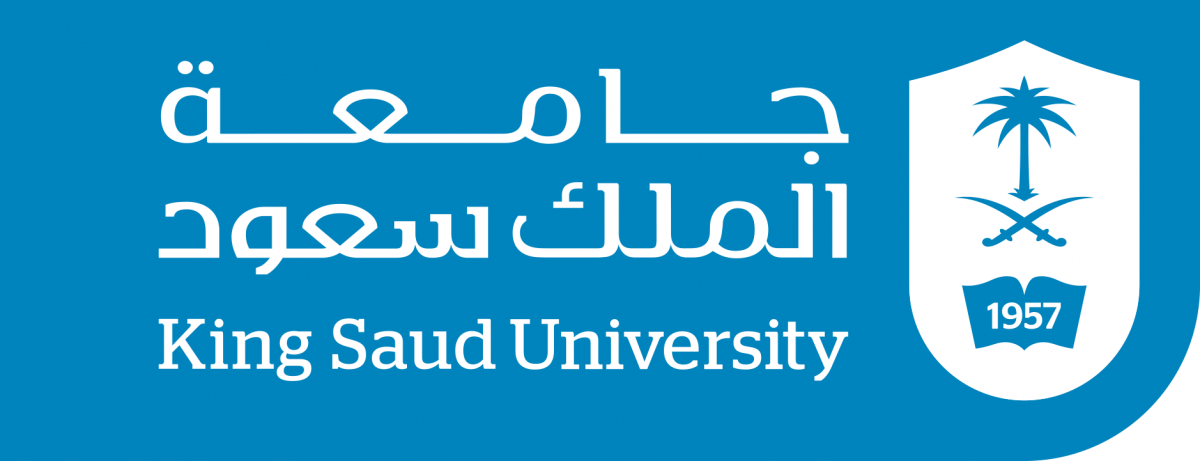 Acids are neutralized with milk, egg whites, or antacids.


Emetics and sodium bicarbonate need to be avoided because they can increase the chance of perforation.
Treatment
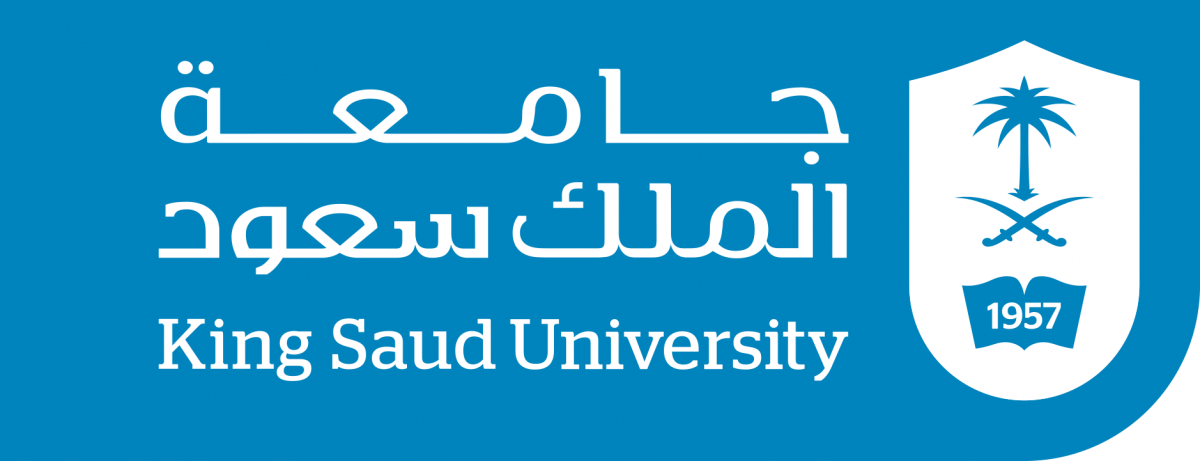 Treatment
First-Degree Burn :

48 hours of observation is indicated

Oral nutrition can be resumed when a patient can painlessly swallow saliva

A repeat endoscopy and barium esophago-gram are done in follow-up at intervals of 1, 2, and 8 months
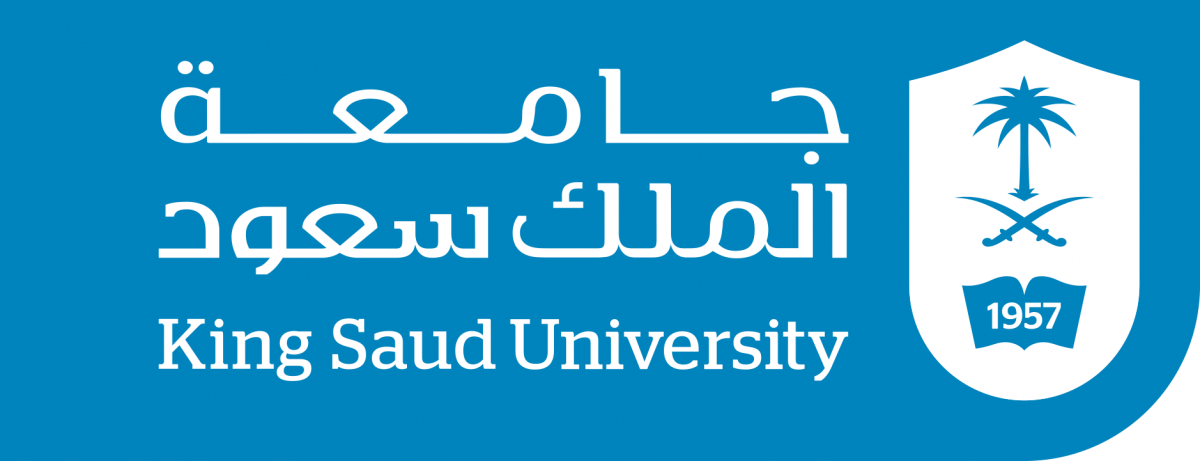 Treatment
Second- and Third-Degree Burns :

Resuscitation is aggressively pursued

The patient is monitored in the intensive care unit 

kept  (NPO) with IV fluids. IV antibiotics and a proton pump inhibitor are started

Fiber optic intubation may be needed and must be available
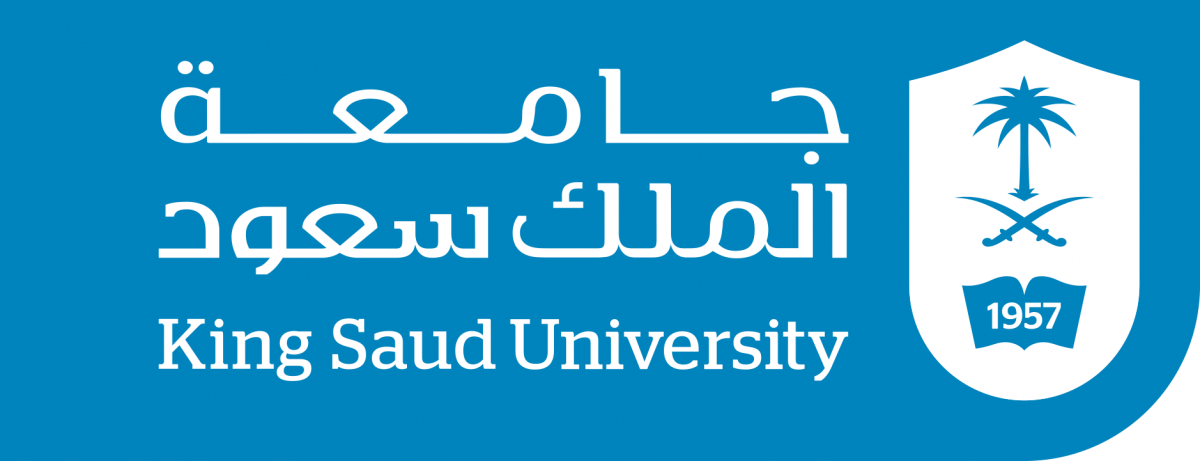 Benign esophageal tumor
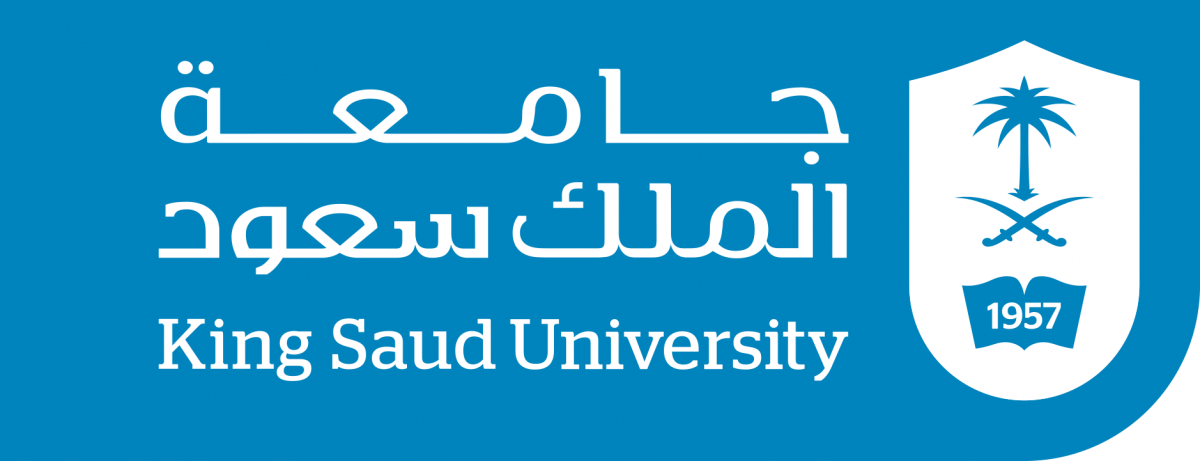 Benign Esophageal Tumors and Cysts
Benign tumors are rare (< 1 %)
Classified in two groups
Mucosal
Extramucosal (intramural)
More useful classification:
60% of benign neoplasms are leiomyomas
20% are cysts
5% are polyps
Others (< 2 percent)
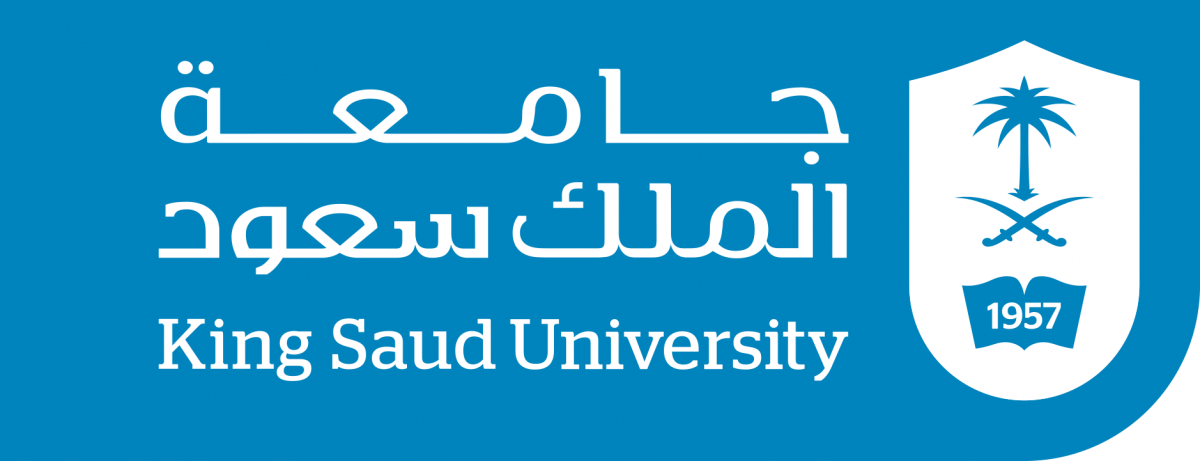 Esophageal Cysts
Arise as diverticula of the embryonic foregut

¾ of this cyst present in childhood

60% are located along the right side of the esophagus

60% present in the first year of life with either respiratory or esophageal symptoms
Cyst found in the upper third of the esophagus present in infancy while lower third lesions present later in childhood
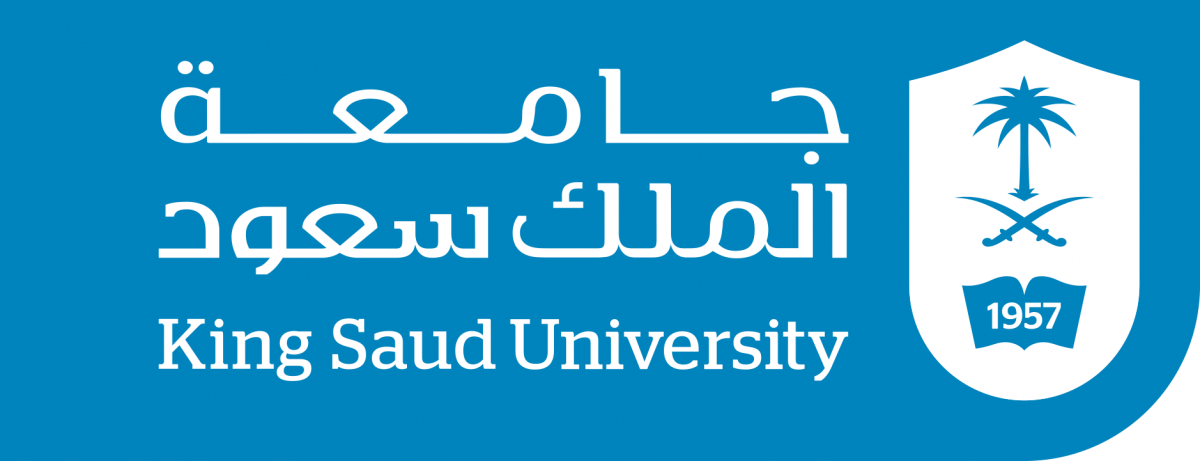 Pedunculated Intraluminal Tumors (Polyps)
Rare.

Occur in older men and may cause intermittent dysphagia

Easily missed with barium swallow and esophagoscopy
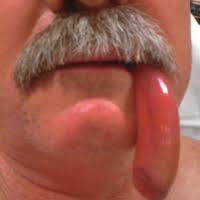 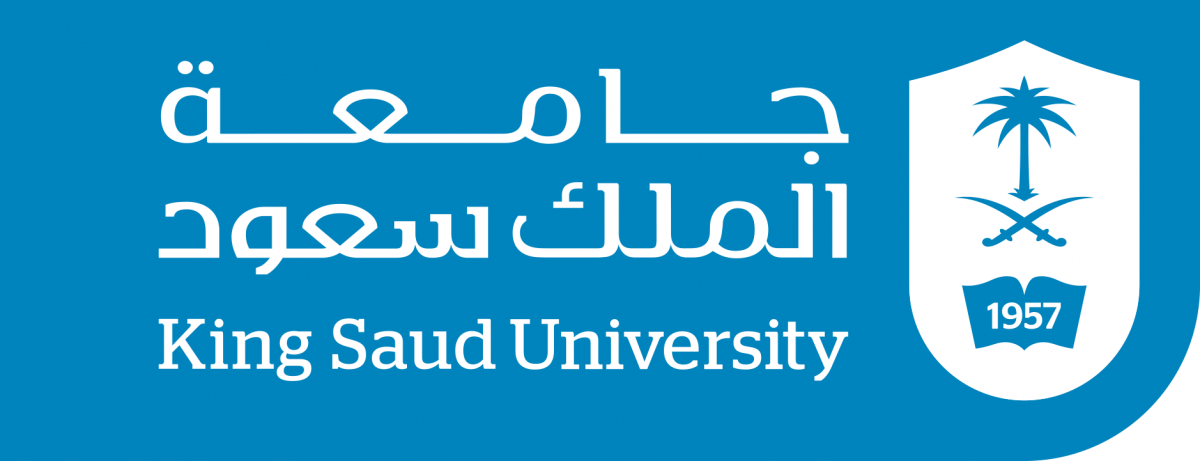 Leiomyoma
60% of all benign esophageal tumors.

Found in men slightly more than women 

Present in the 4th and 5th decades

They are found in the distal two thirds of the esophagus more than 80% of the time
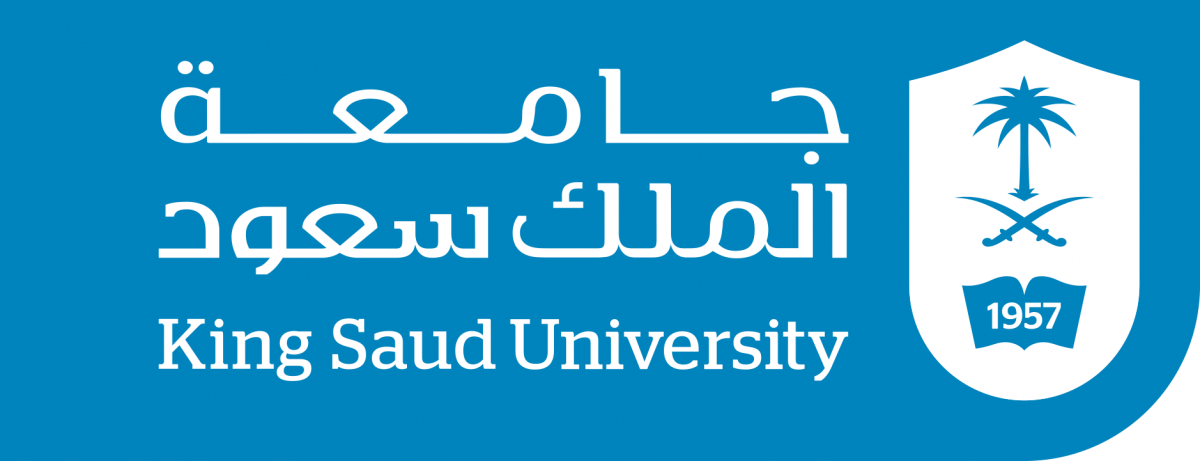 Leiomyoma
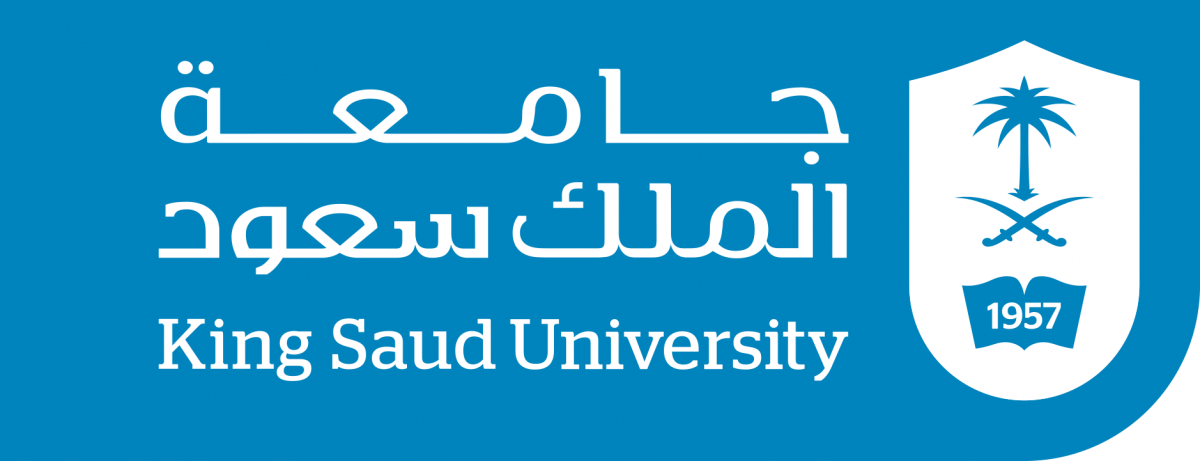 Leiomyoma
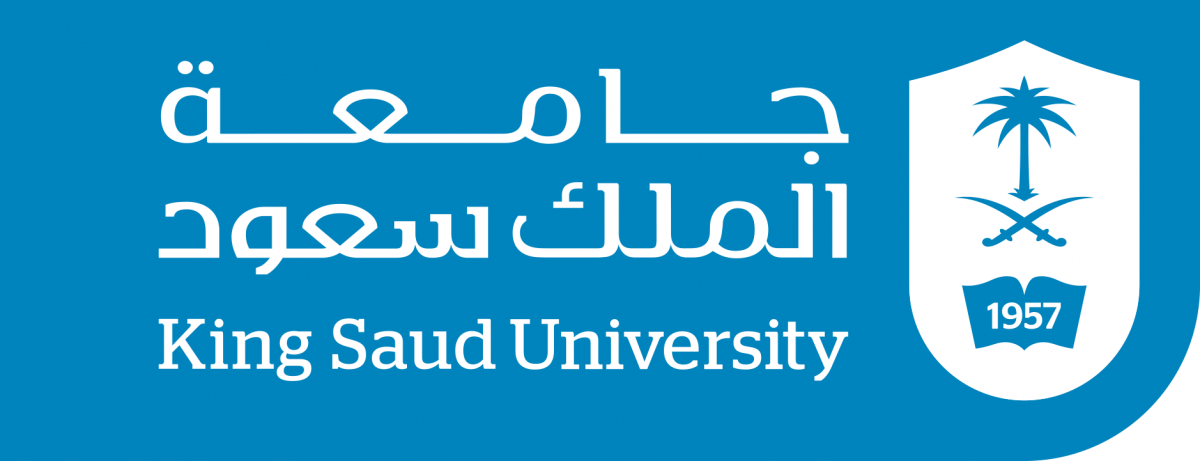 Symptoms and Diagnosis
Many leiomyomas are asymptomatic.

Dysphagia and pain are the most common symptoms and can result from even the smallest tumors

Barium esophagram  a leiomyoma has a characteristic appearance.
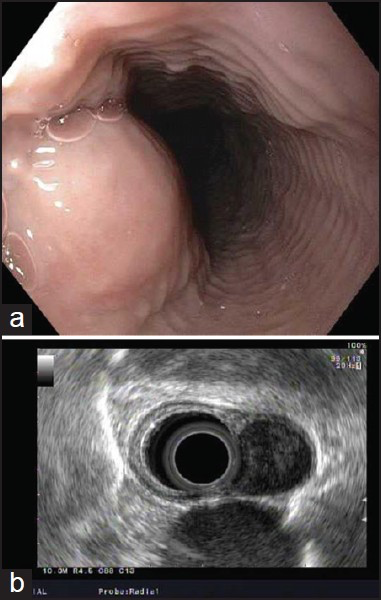 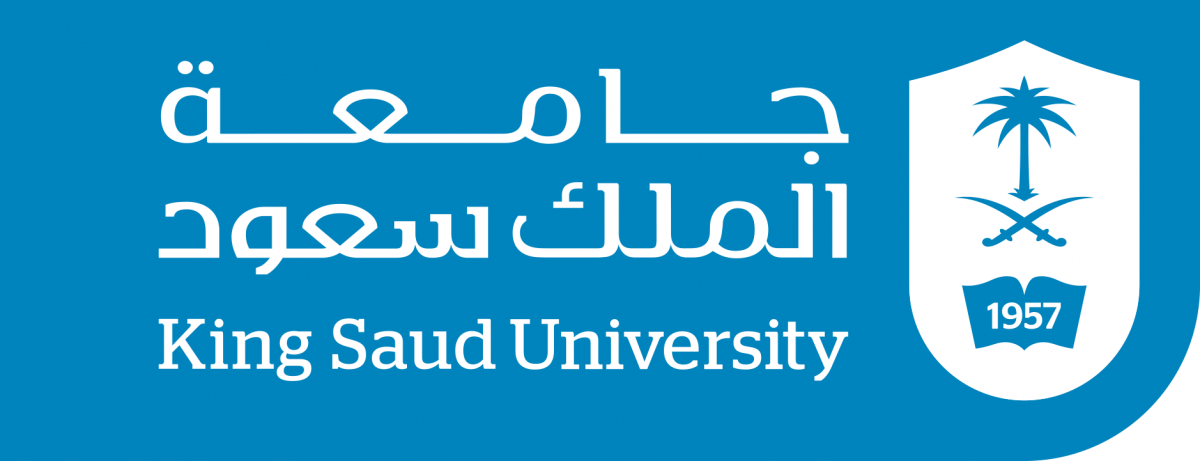 Leiomyoma
Endoscopy 
Extrinsic compression
Overlying mucosa is intact.

Endoscopic ultrasound (EUS)  hypoechoic mass in the submucosa or muscularis propria
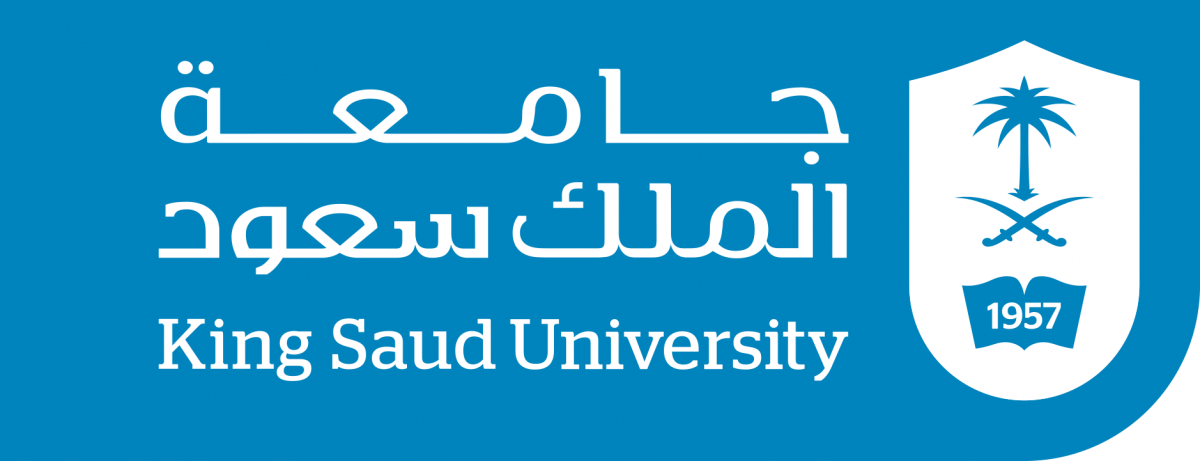 Treatment
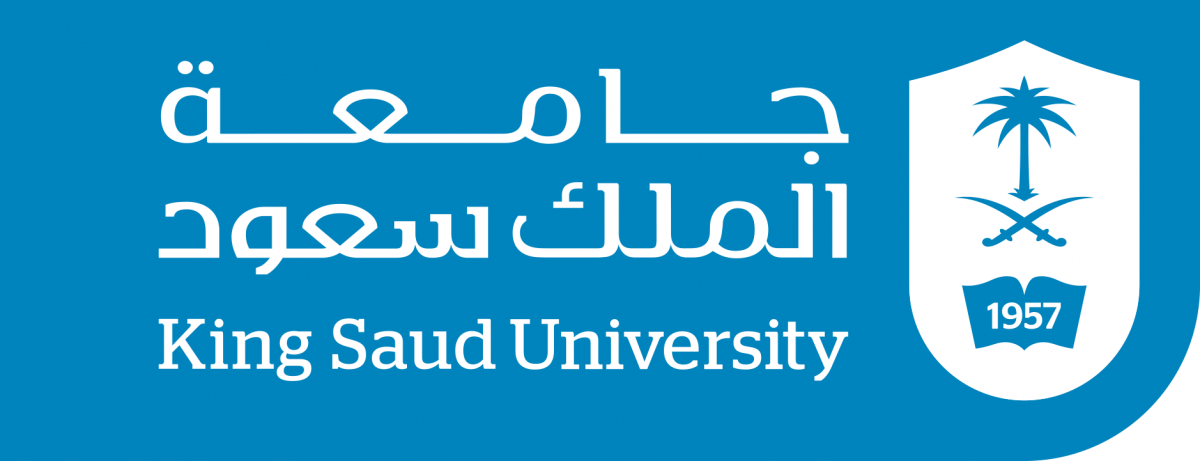 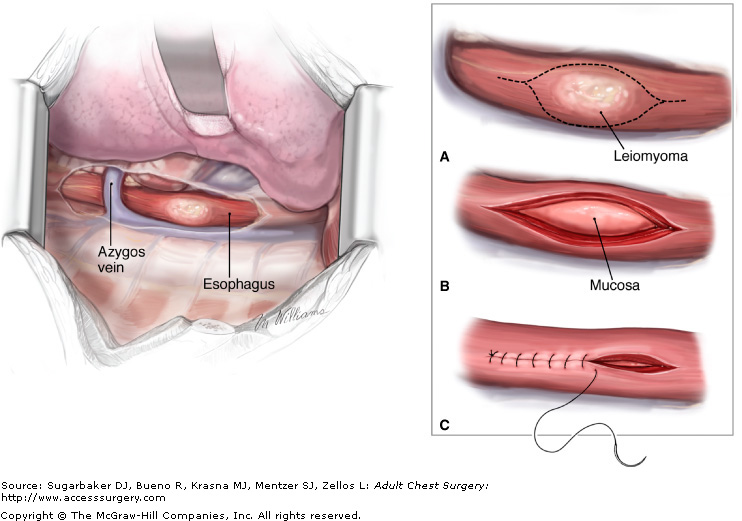 Treatment
Surgical enucleation of the tumor remains the standard of care.

Success in relieving dysphagia approaches 100%
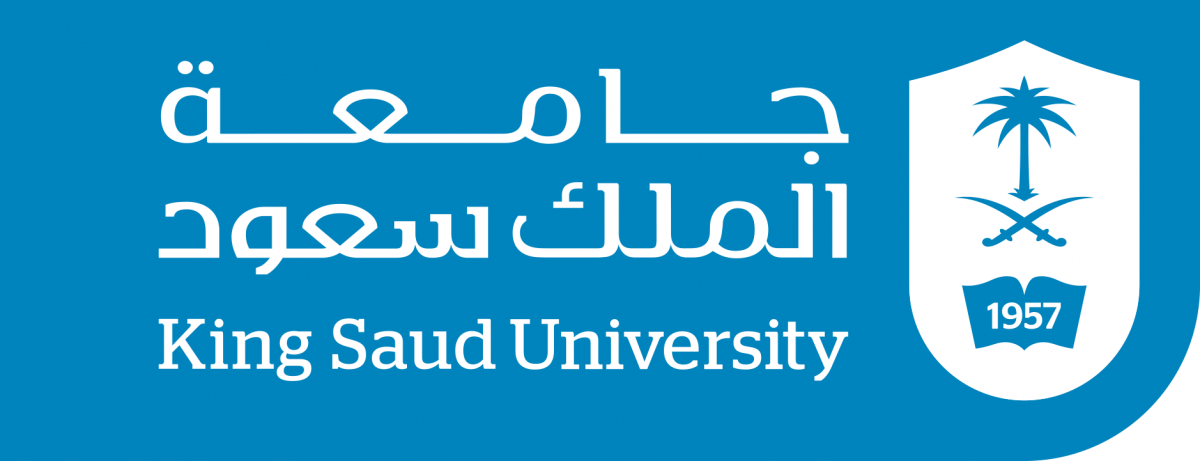 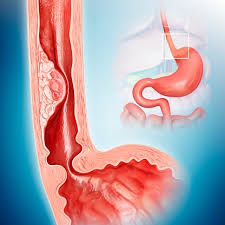 Malignant esophageal 
tumor
2 common types : 
Squamous cell 
Adneocarcinoma 
Others
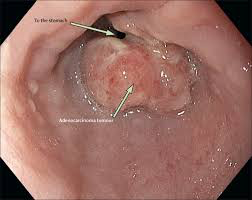 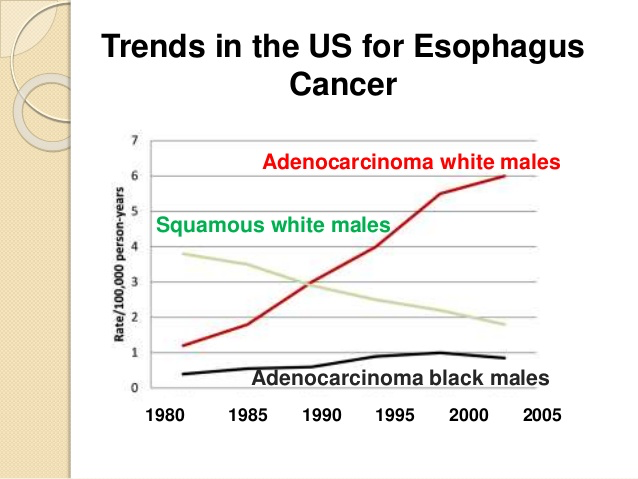 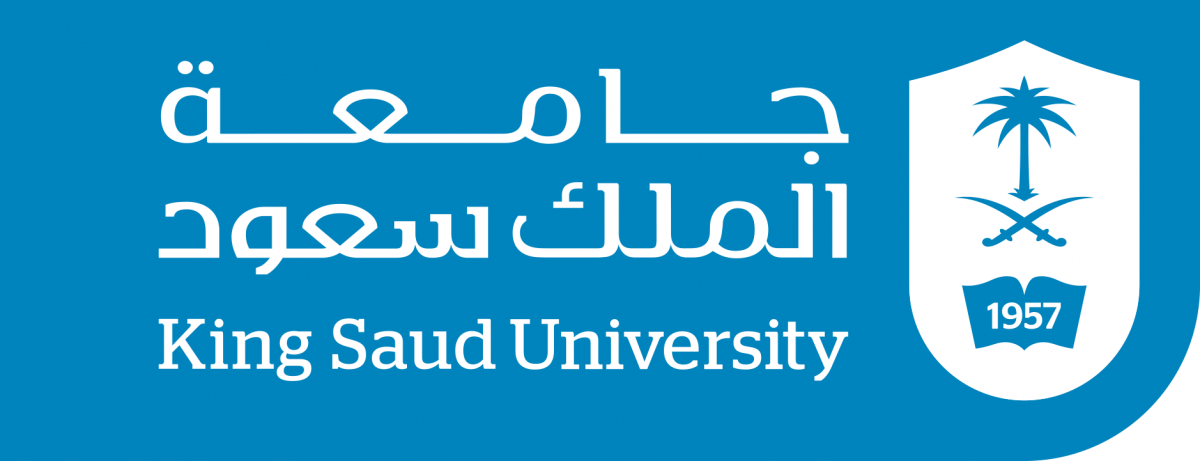 Squamous cell cancer
Arise from the squamous mucosa that is native to the esophagus.

Found in the upper and middle third of the esophagus 70% of the time

Smoking and alcohol both increase the risk for f cancers by 5-fold. Combined
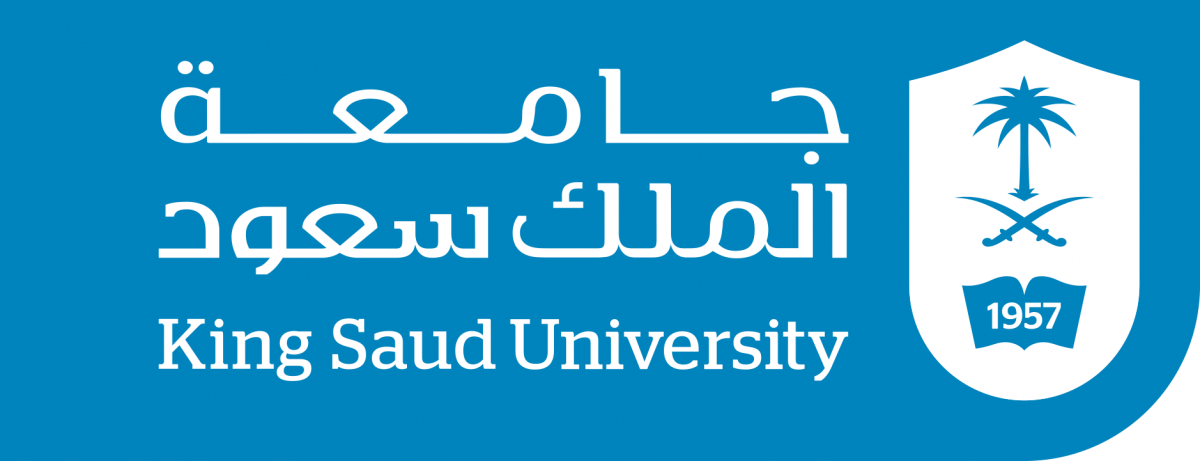 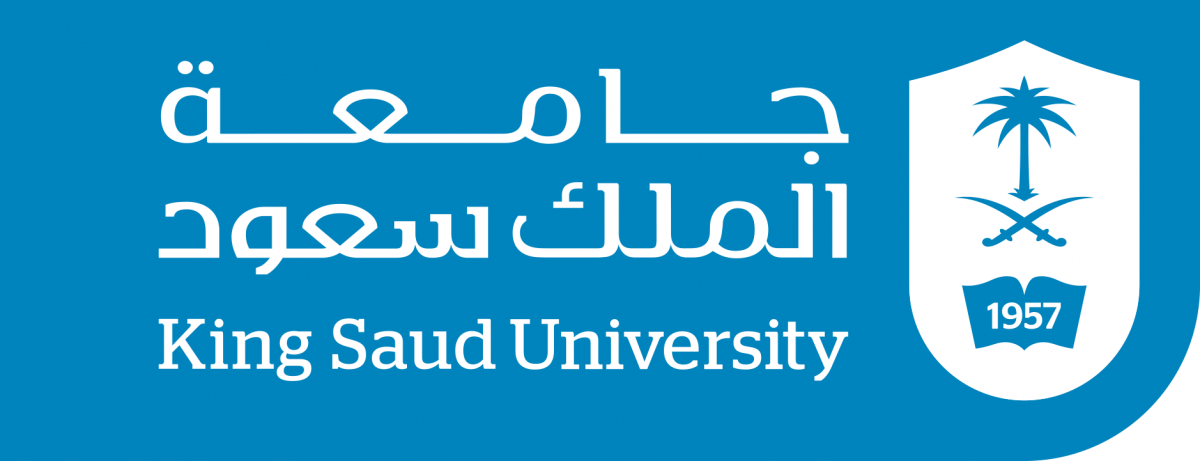 CARCINOMA OF THE ESOPHAGUS
Survival  based on the stage of the disease 
 5 year survival
70% with polypoid lesions.
15% with advanced tumors.
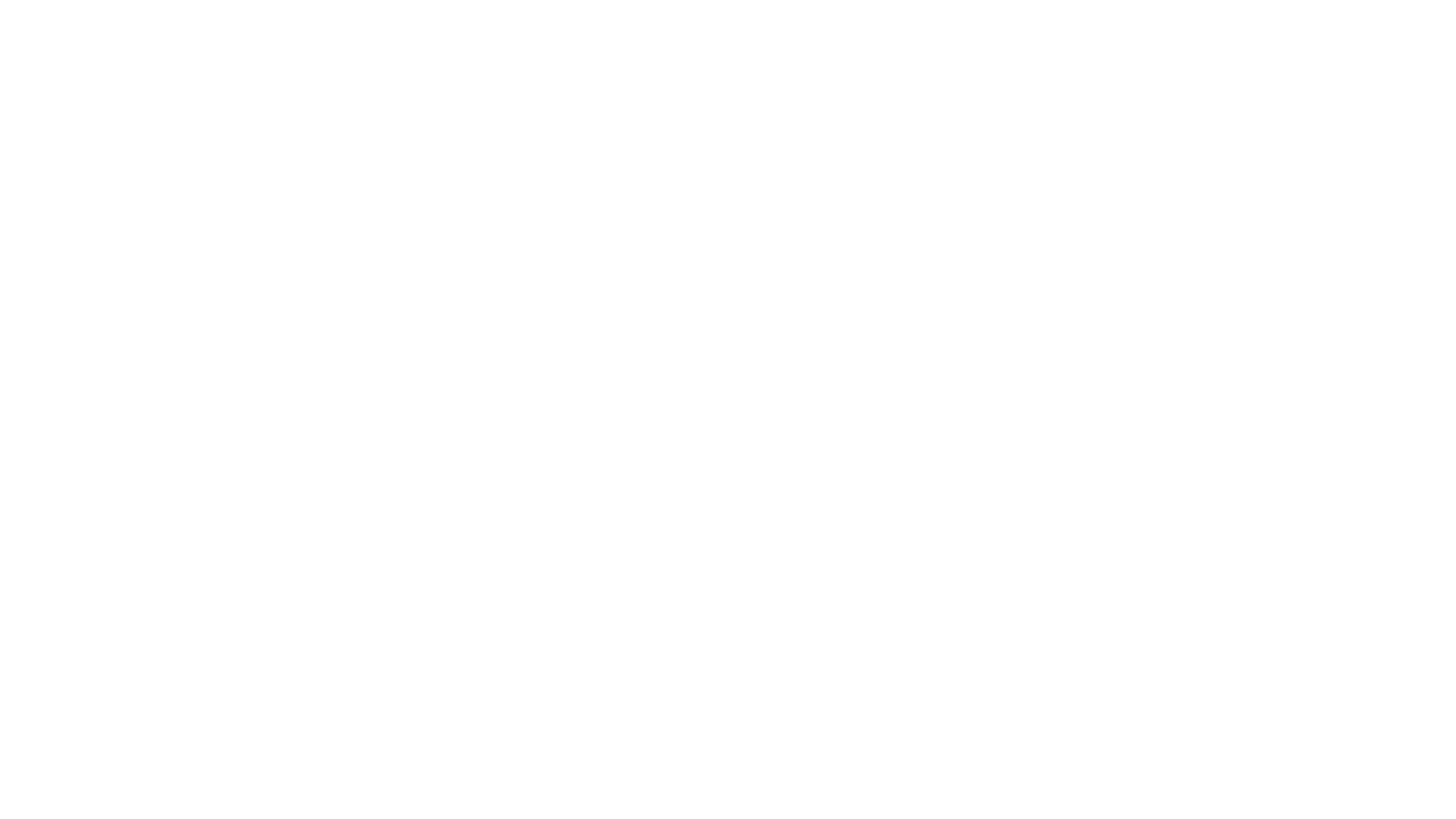 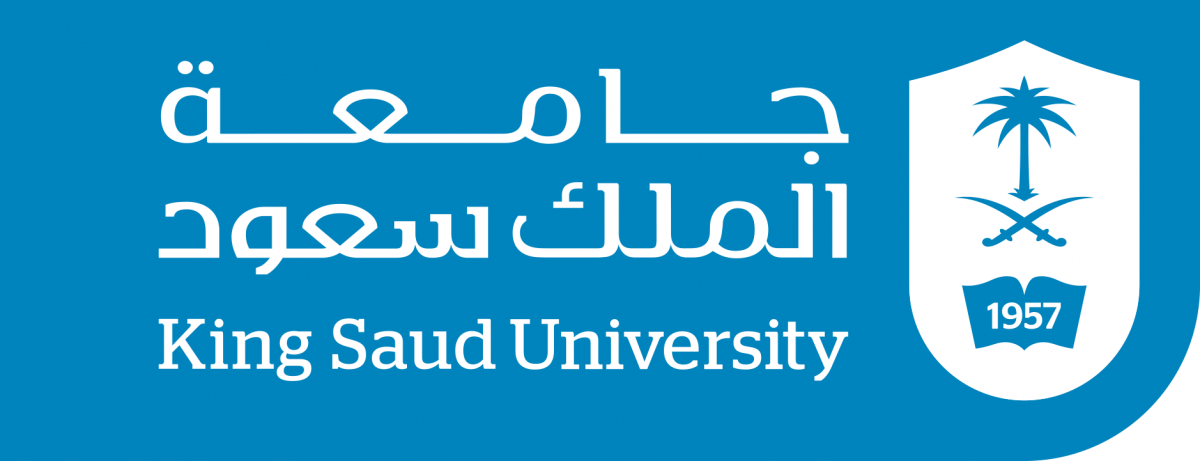 There are a number of factors that are responsible for this shift in cell type:
Western diet  obesity
Increasing incidence of GERD

Intake of caffeine, fats, and acidic and spicy foods all lead to decreased tone in the LES and an increase in reflux  increase risk of Barrett’s metaplasia.
Esophageal adenocarcinoma
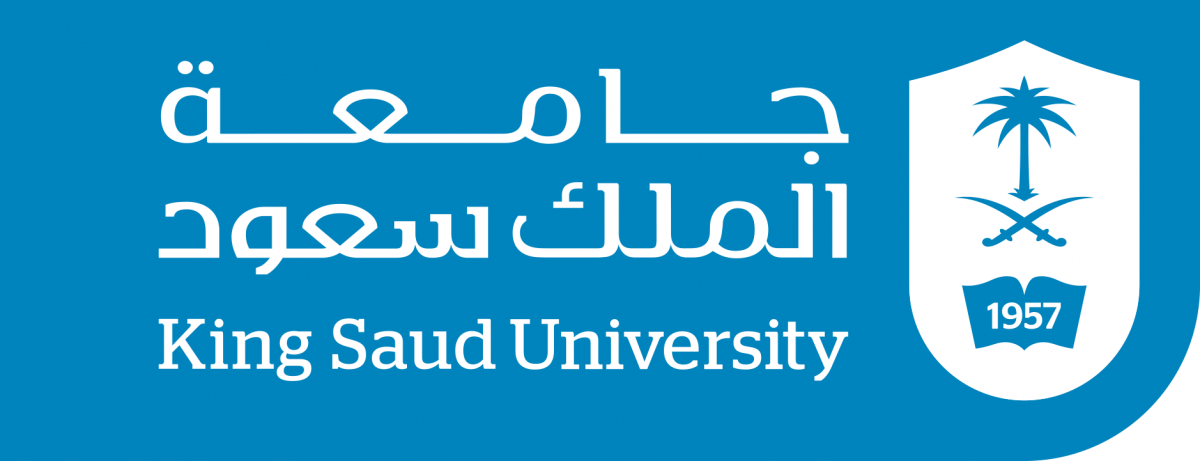 Symptoms
Early-stage cancers may be asymptomatic or mimic symptoms of GERD.

Most patients with esophageal cancer present with dysphagia and weight loss.

Because of the distensibility of the esophagus, a mass can obstruct two thirds of the lumen before symptoms of dysphagia are noted
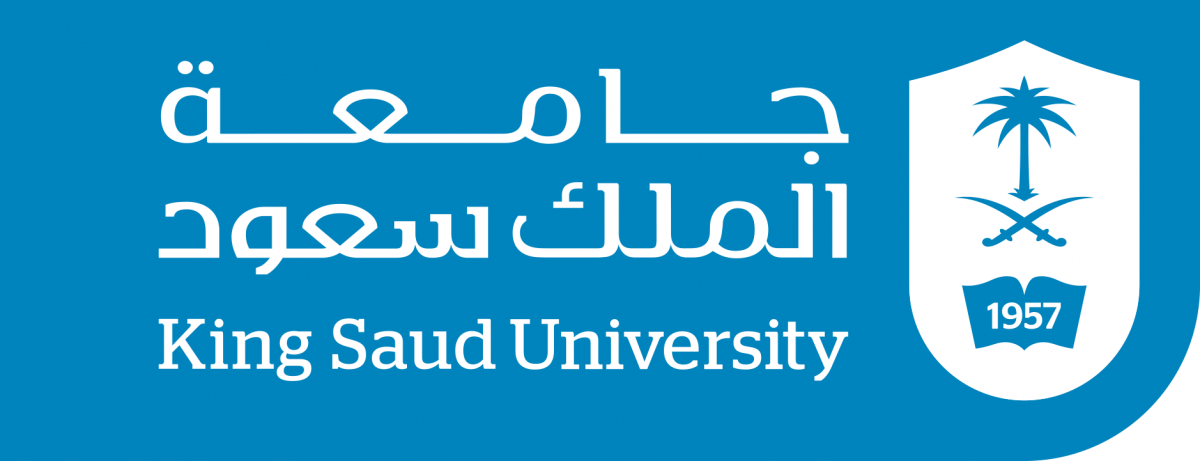 Symptoms
Choking, coughing, and aspiration from a tracheo-esophageal fistula, as well as hoarseness and vocal cord paralysis from direct invasion into the recurrent laryngeal nerve, are ominous signs of advanced disease.

Systemic metastases to liver, bone, and lung can present with jaundice, excessive pain, and respiratory symptoms.
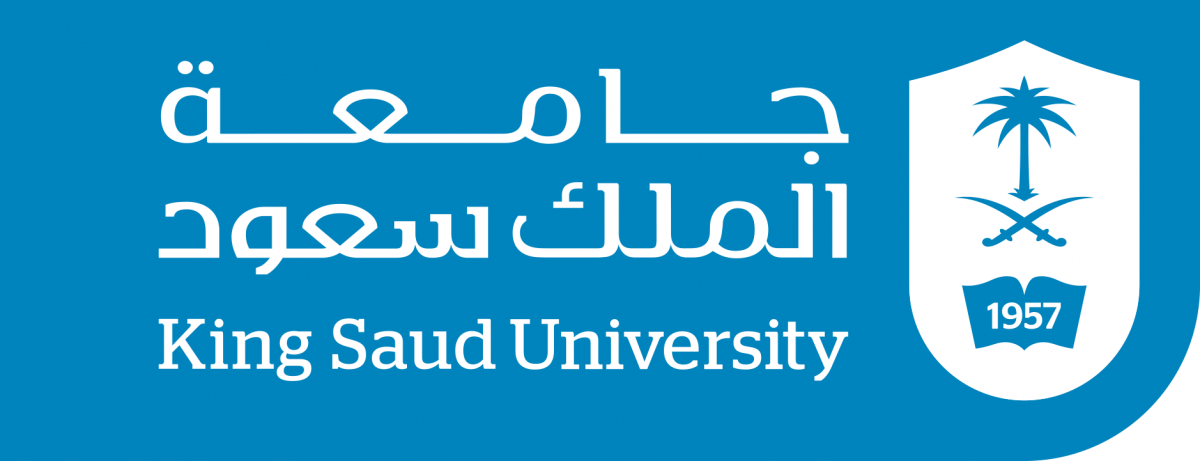 Diagnosis
There are a plethora of modalities available to diagnose and stage esophageal cancer.

Radiologic tests, endoscopic procedures, and minimally invasive surgical techniques all add value to a solid staging workup in a patient with esophageal cancer.
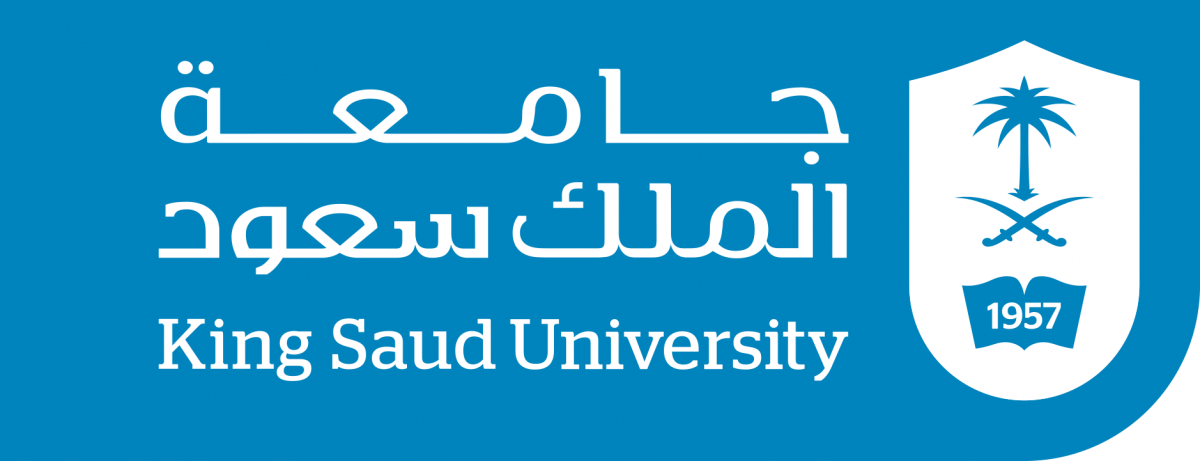 Esophagram
A barium esophagram is recommended for any patient presenting with dysphagia

Differentiate:
 Intra-luminal vs. intramural lesions 
 Intrinsic vs. extrinsic compression
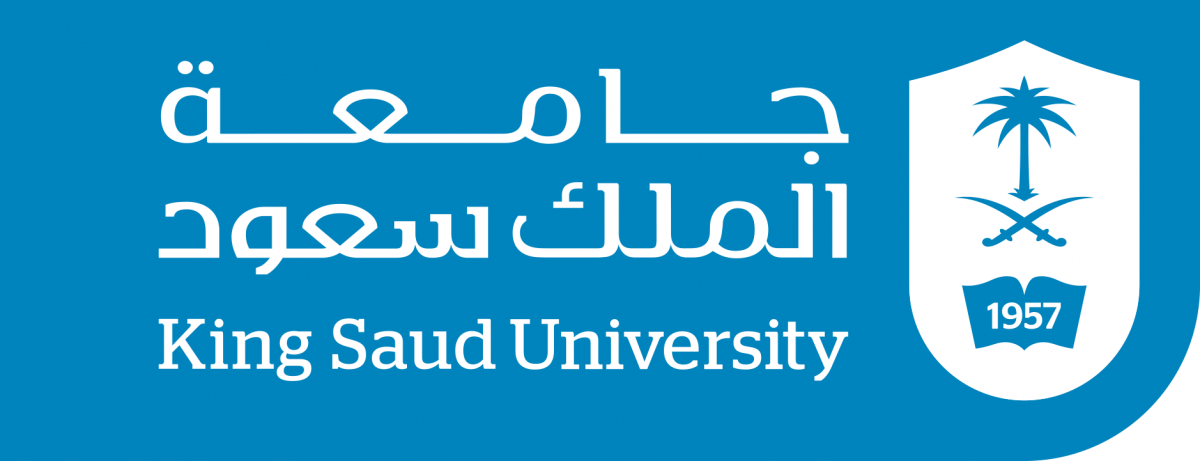 Esophagram
The classic finding of an apple-core lesion in patients with esophageal cancer is recognized easily
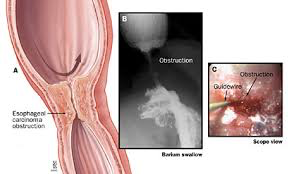 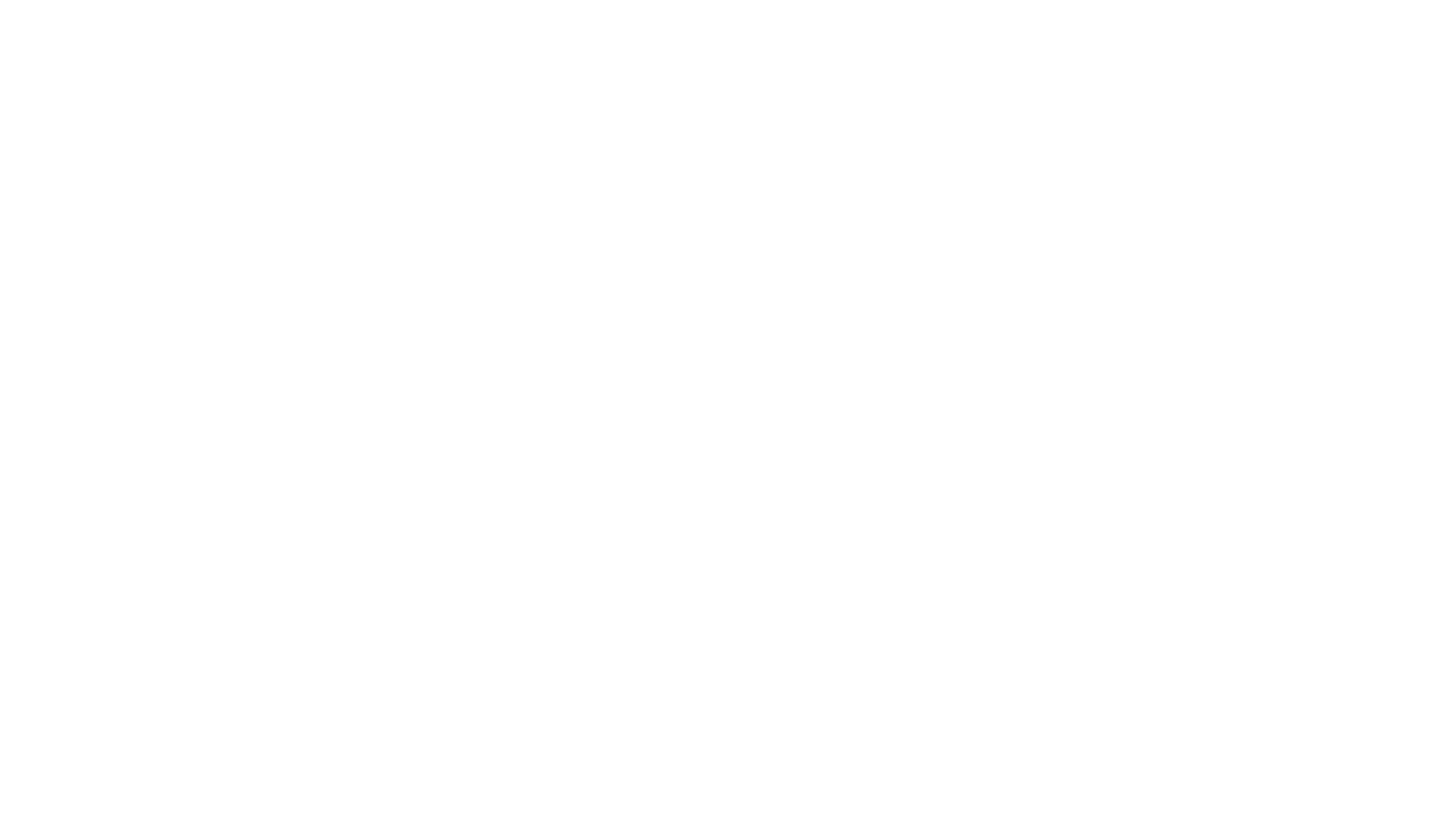 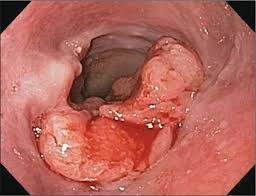 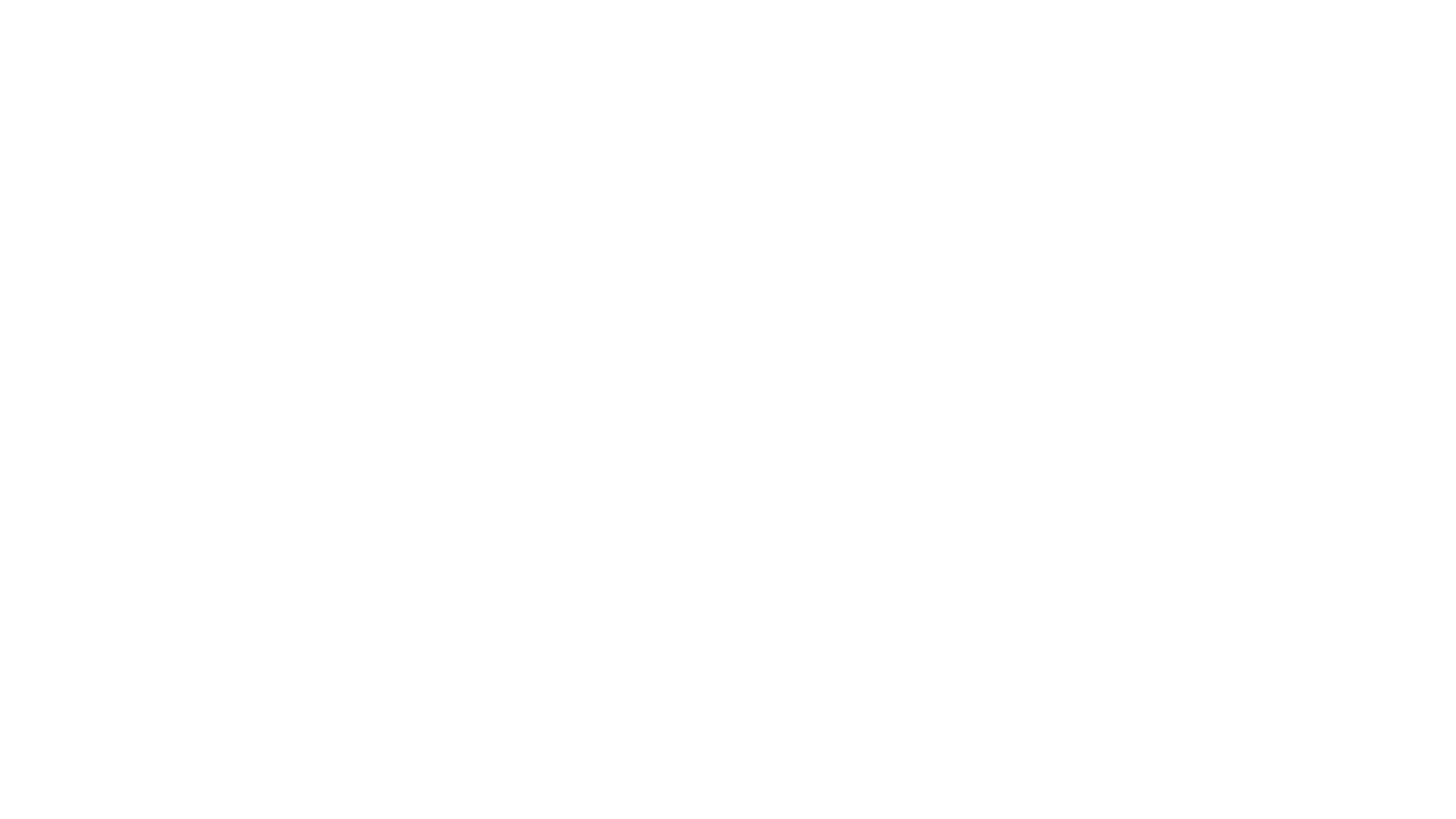 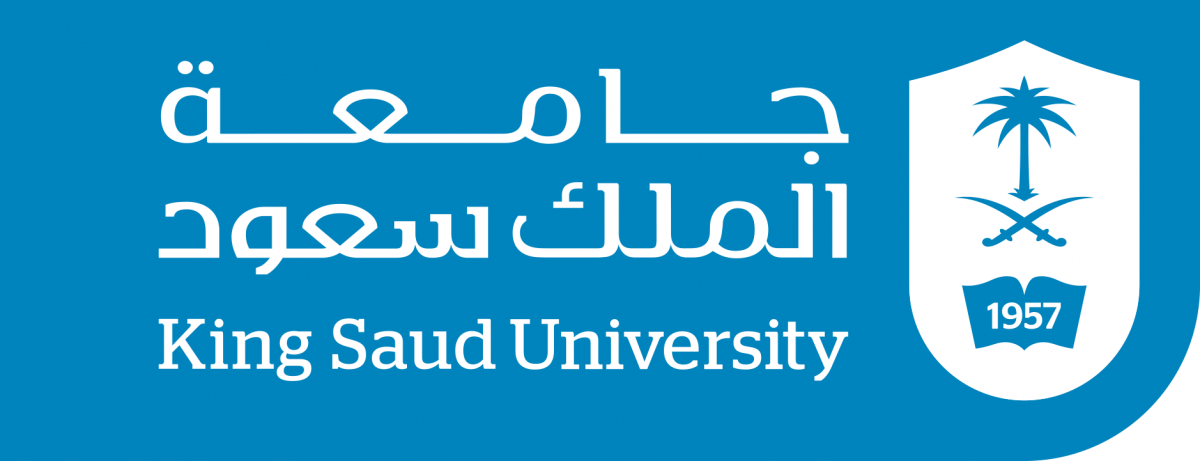 Endoscopy
Allow:
Direct visualization
Determine the location of the tumor 
Biopsies.
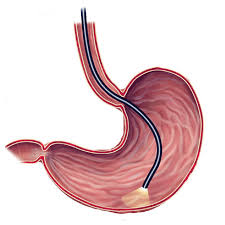 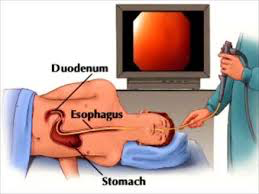 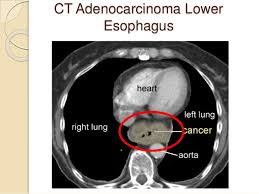 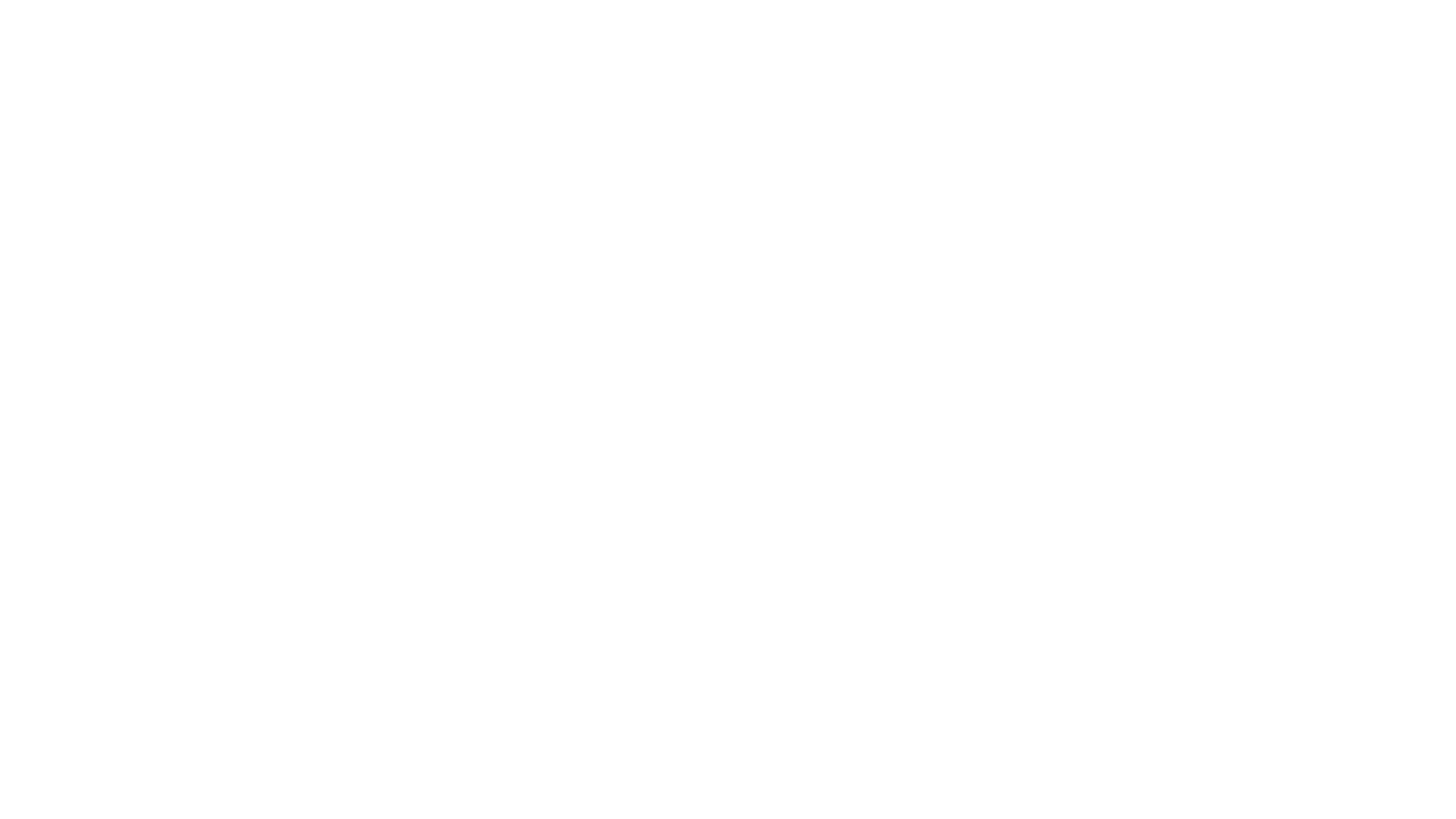 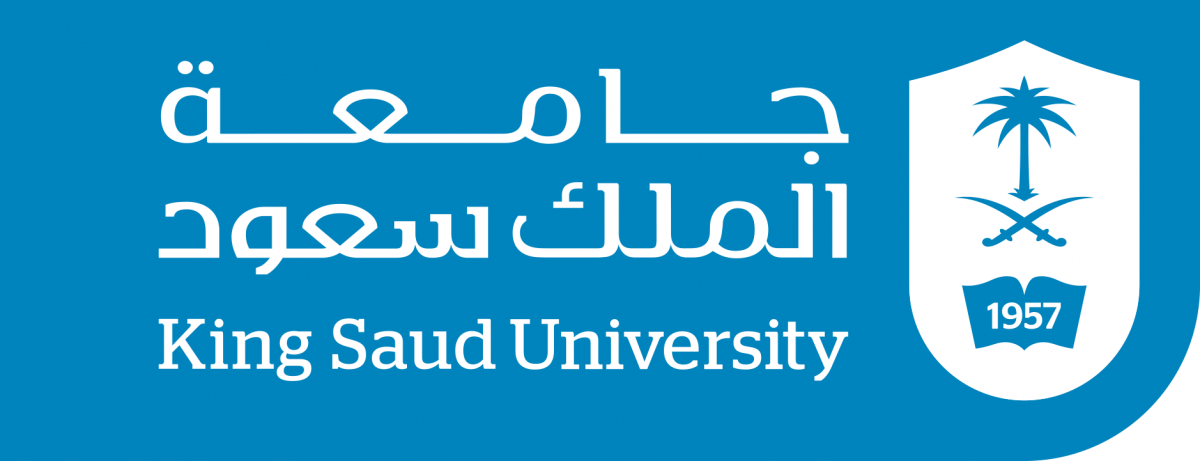 Computed Tomography
CT scan of the chest and abdomen and pelvis : 
assess the length of the tumor 
thickness of the esophagus and stomach
 regional lymph node status  
 distant disease to the liver and lungs
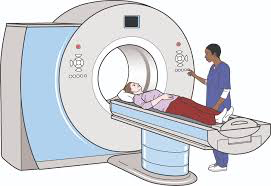 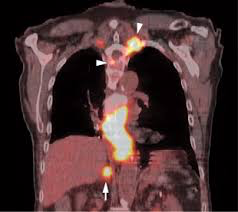 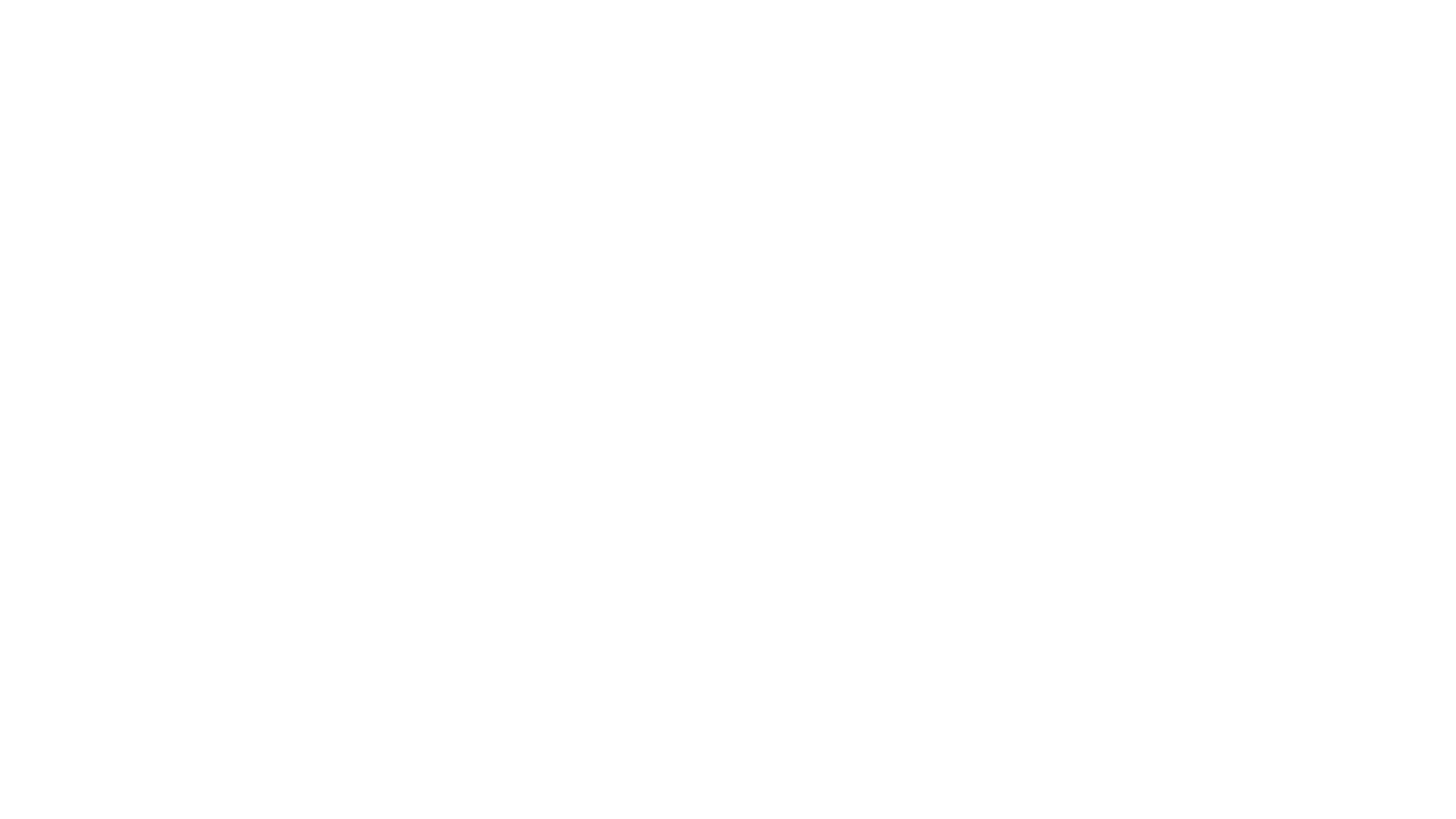 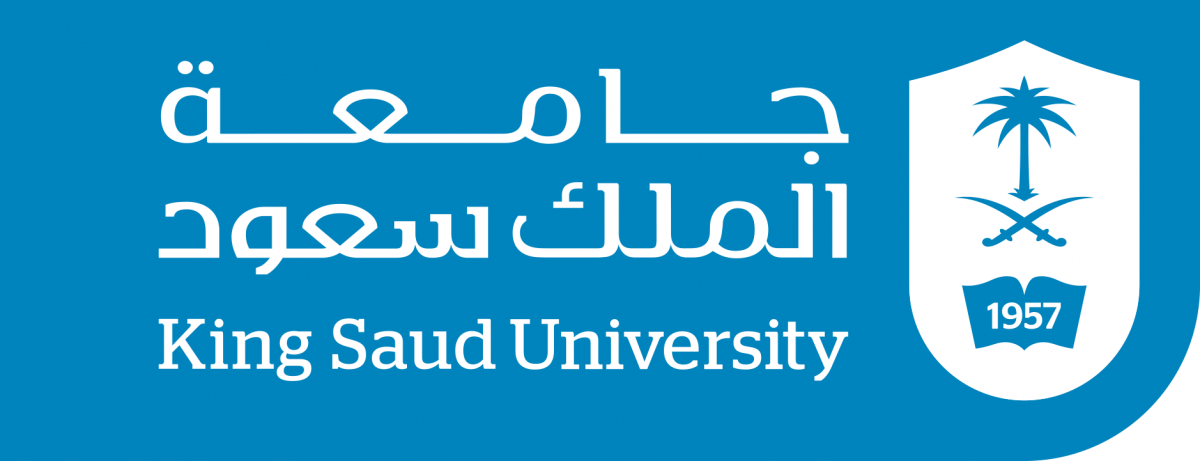 Positron Emission Tomography
PET scan evaluates:
The primary mass
Regional lymph nodes
Distant metastasis
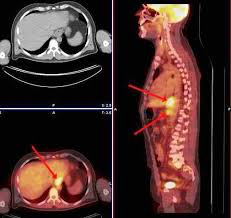 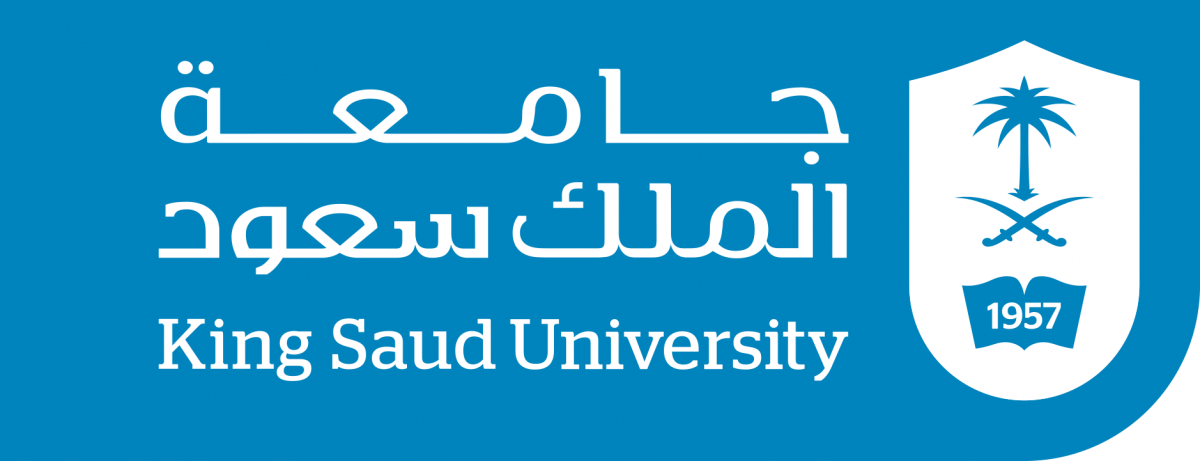 Endoscopic Ultrasound
EUS is the most critical component of esophageal cancer staging.
Determine: 
Invasion depth of the tumor
Lymph nodes involvement.
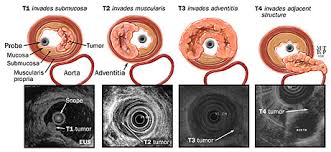 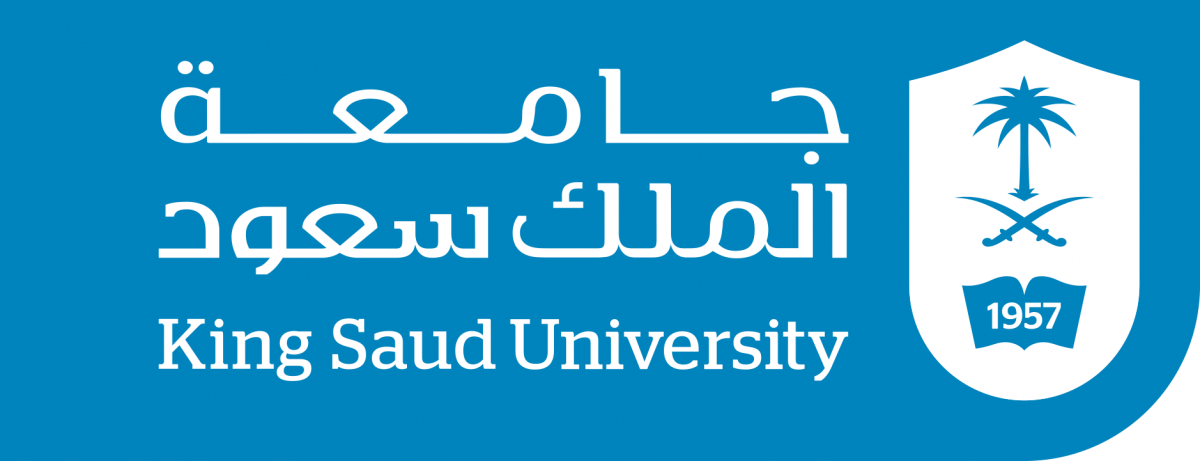 Treatment
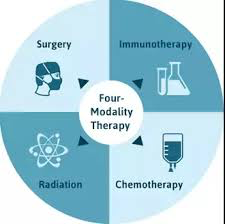 Depend on the clinical stage. 

Usually combined multimodality therapy.
 
Chemothepary + radiotherapy +/- surgery